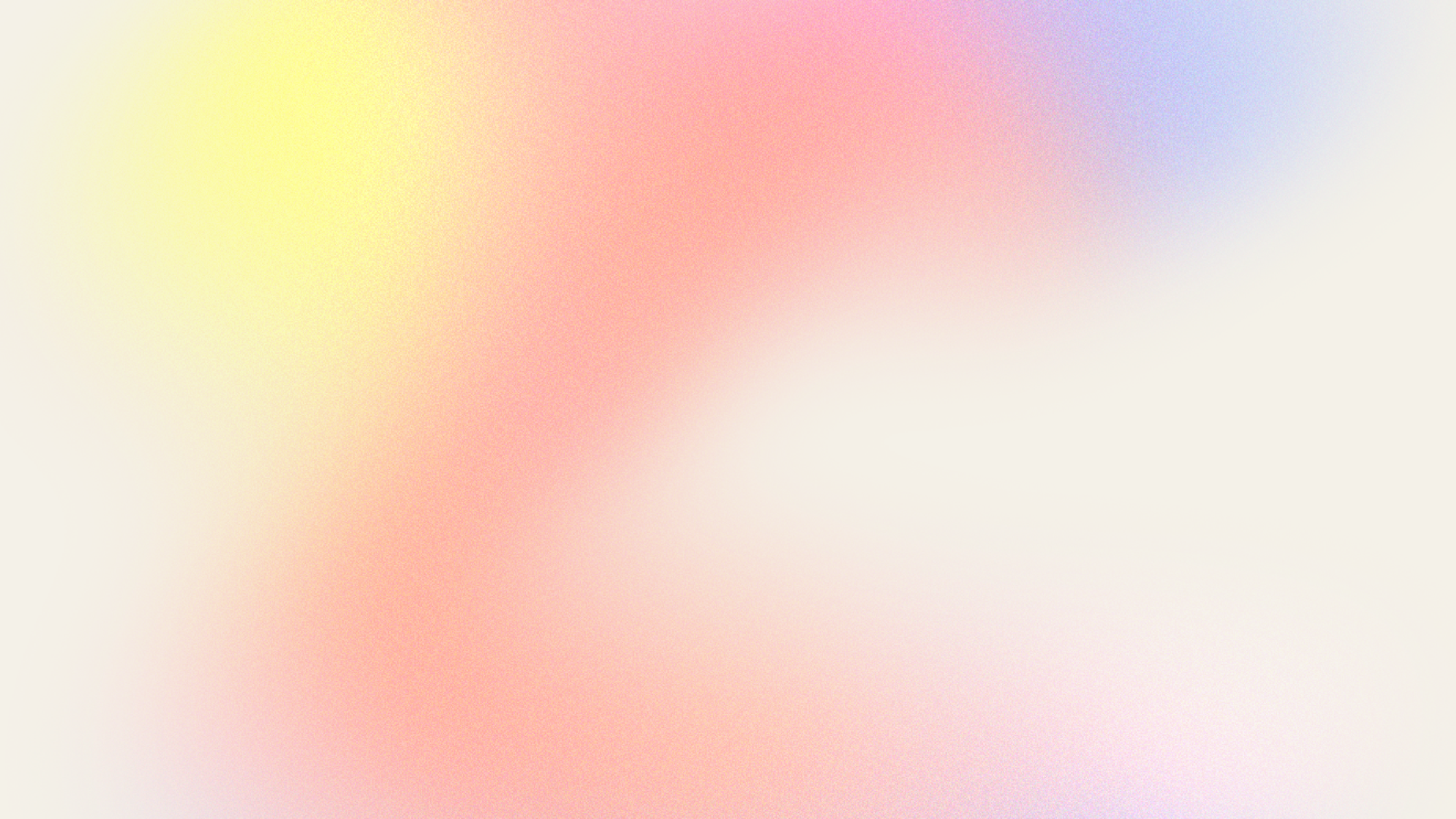 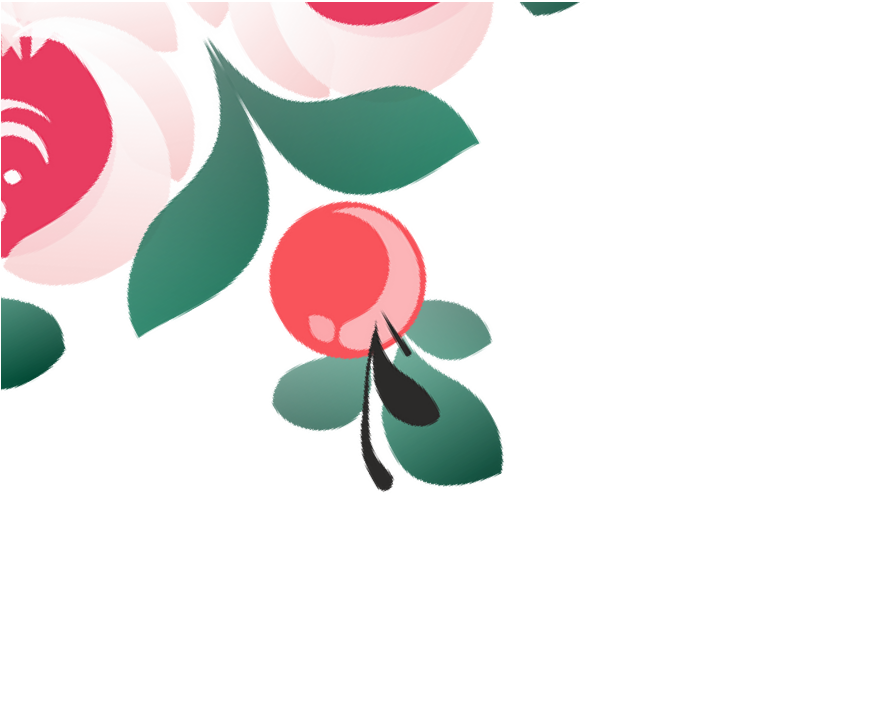 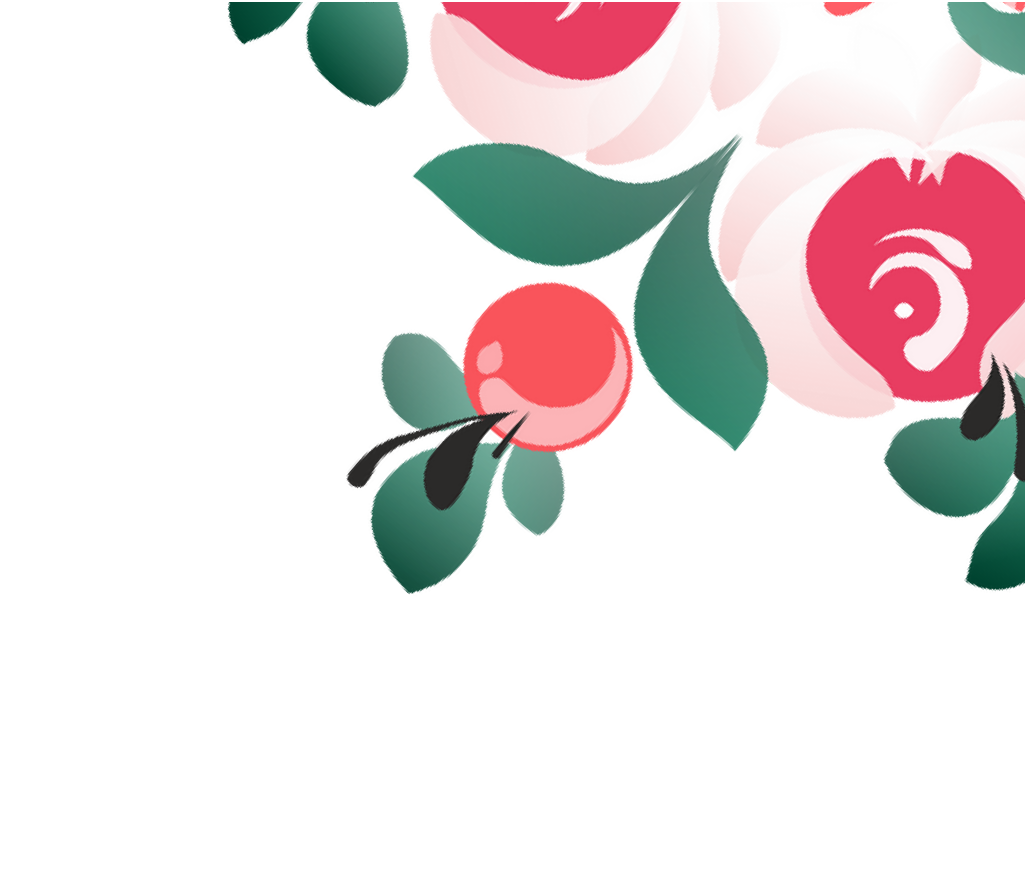 Событийный туризм на территории Вельского  района

«Все дороги ведут в Вельск»
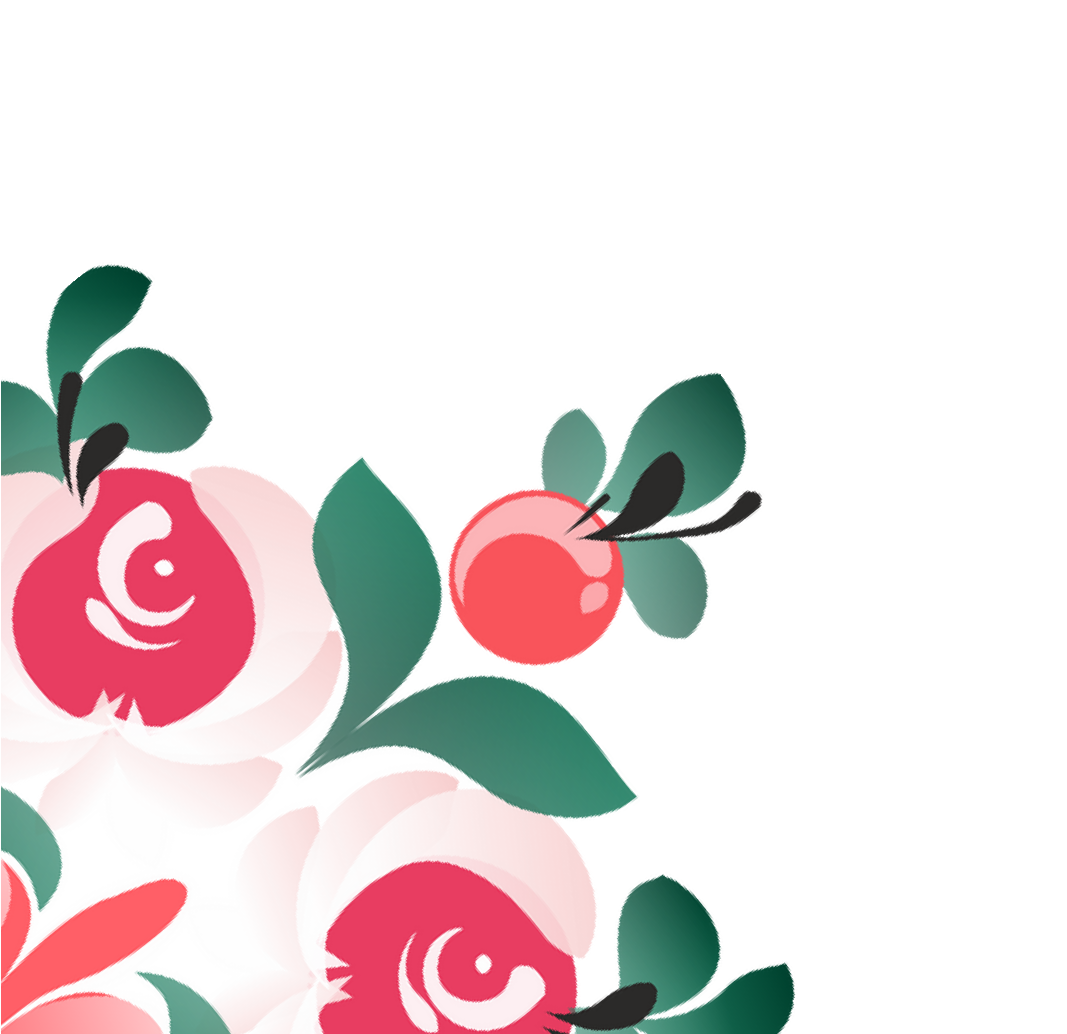 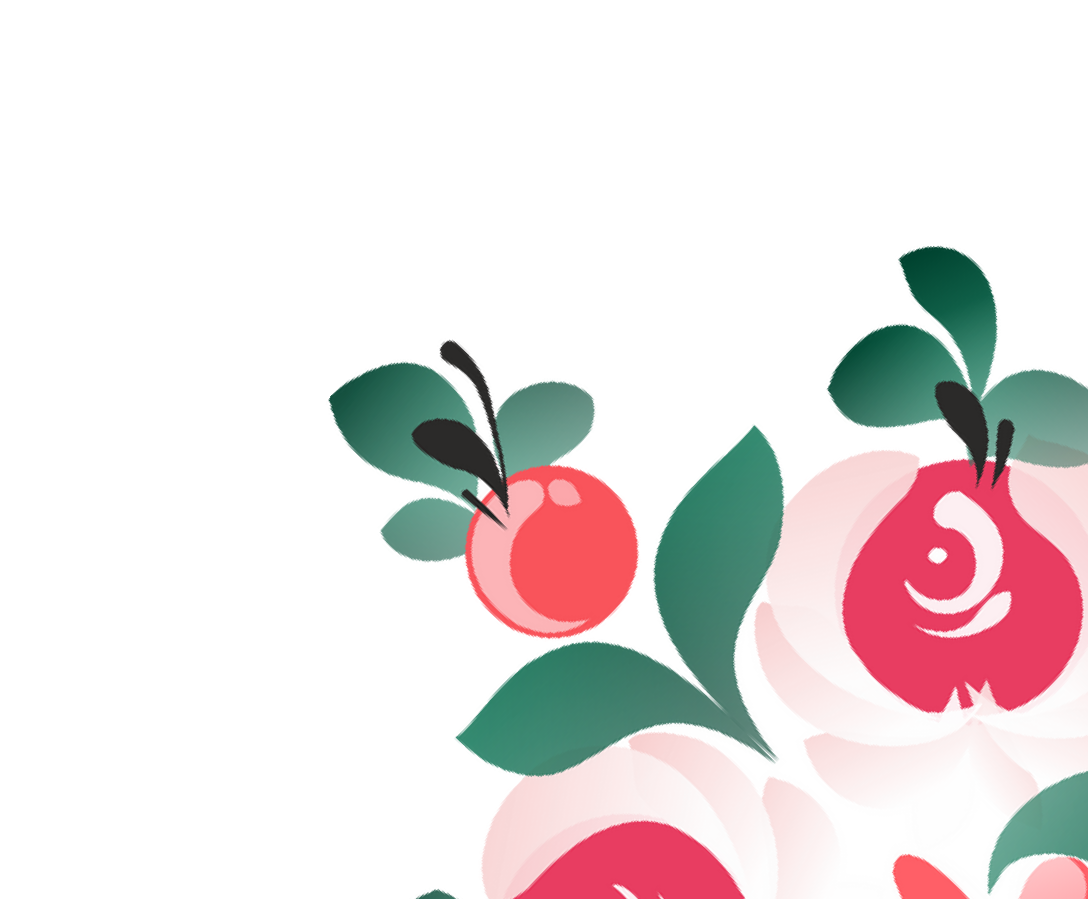 Событийный туризм – это вид туризма, ориентированный на посещение местности в определённое время, связанный с каким-либо событием. 
        Специфика событийного туризма такова, чтобы предоставить путешественникам зрелищный и насыщенный отдых.
       Цель событийного туризма – развлечения, которые запомнятся надолго, захватят дух, возможно, будут познавательными для гостя.
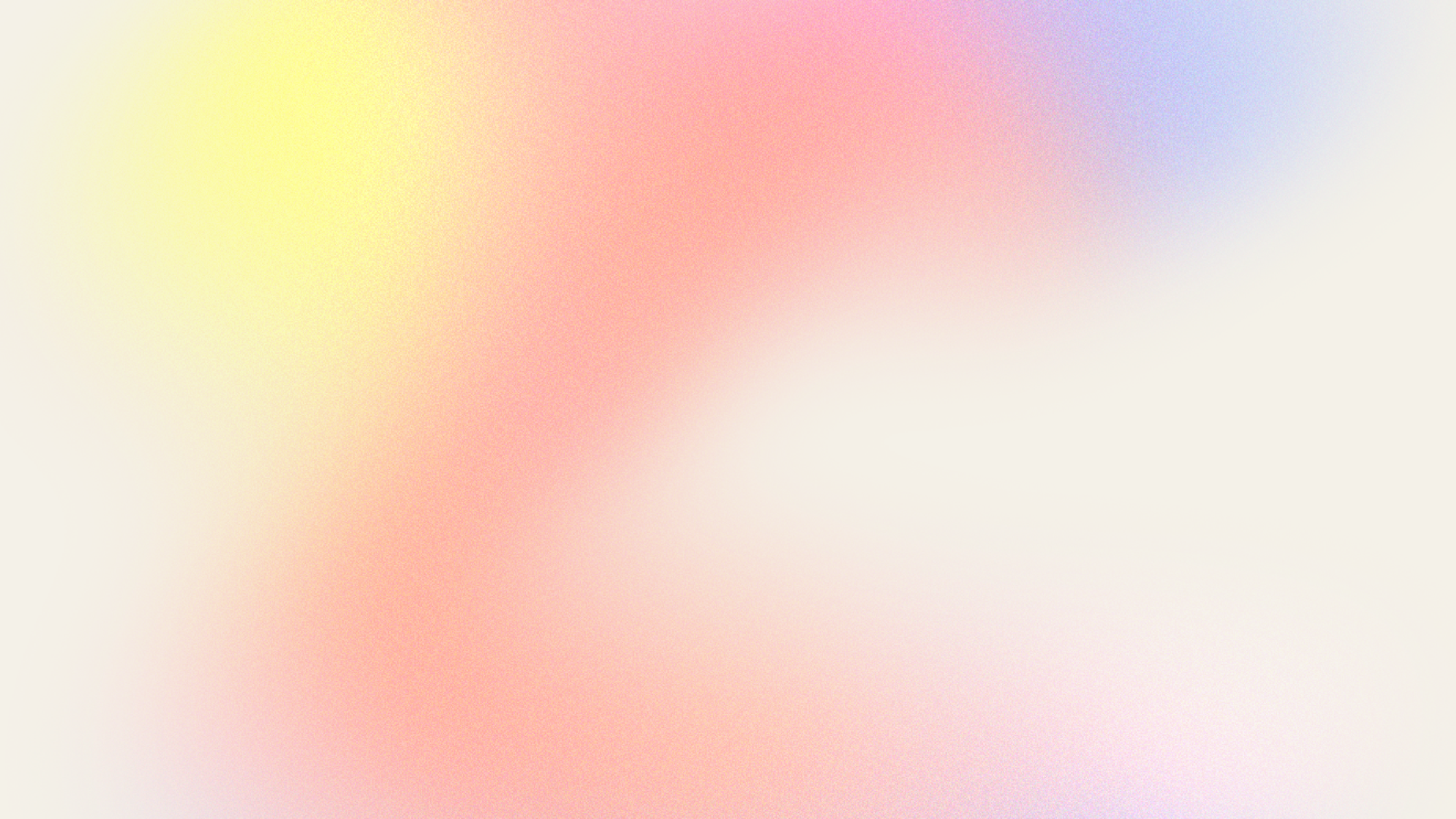 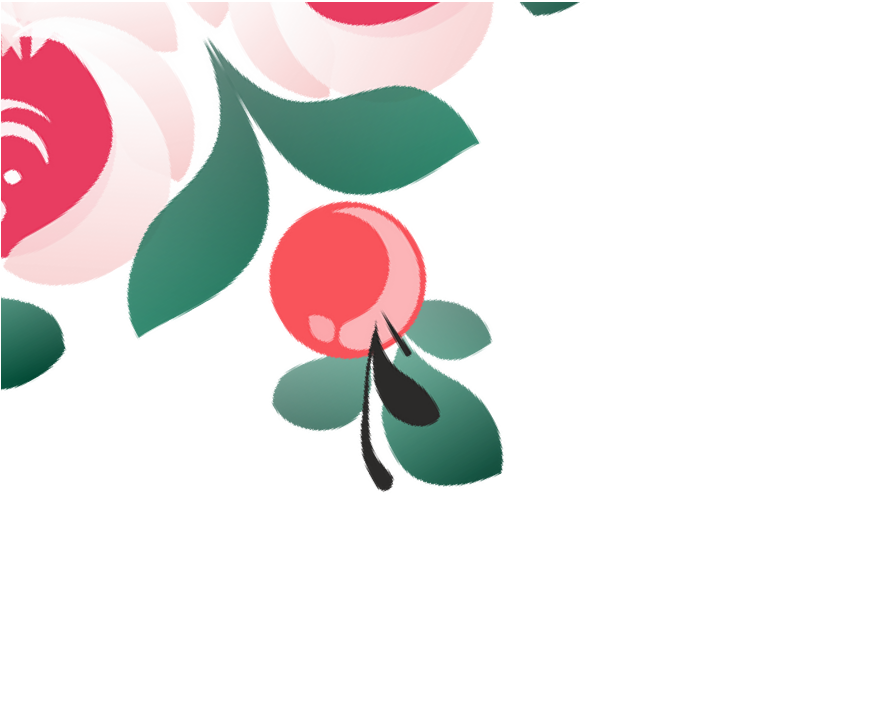 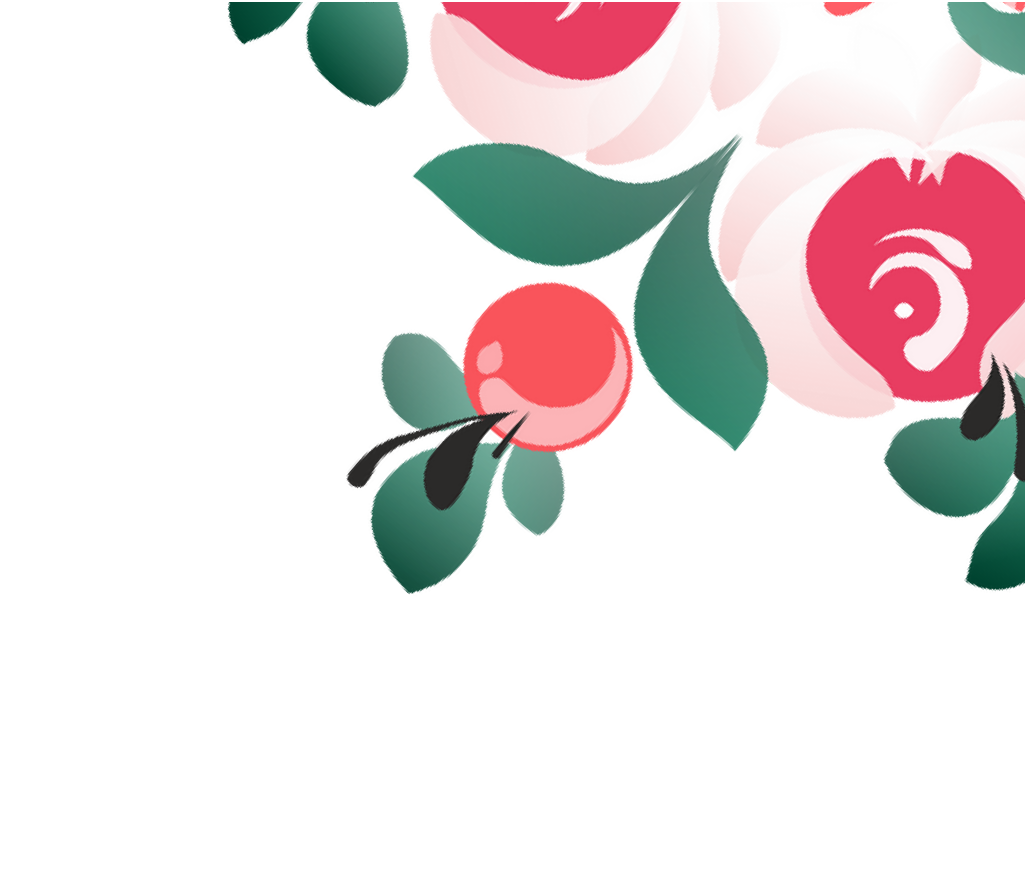 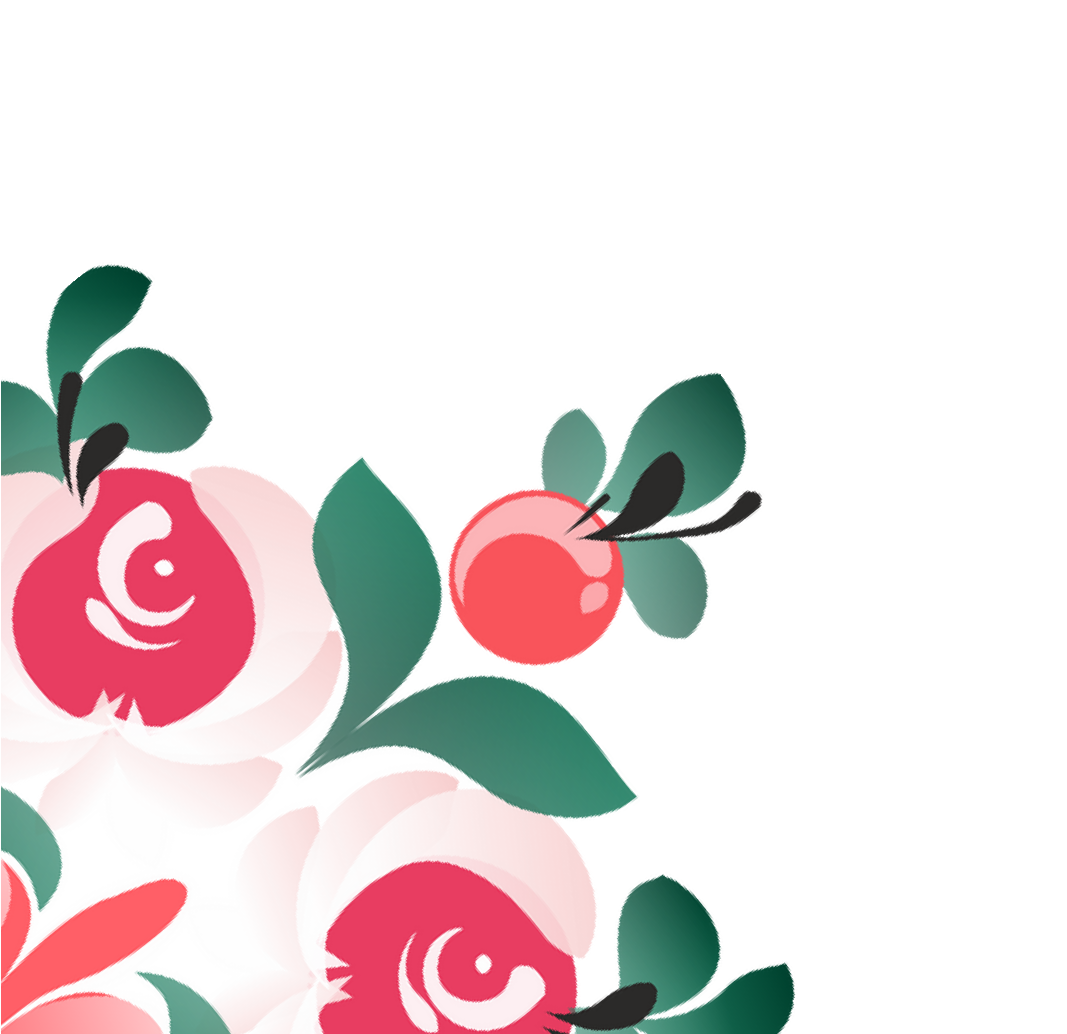 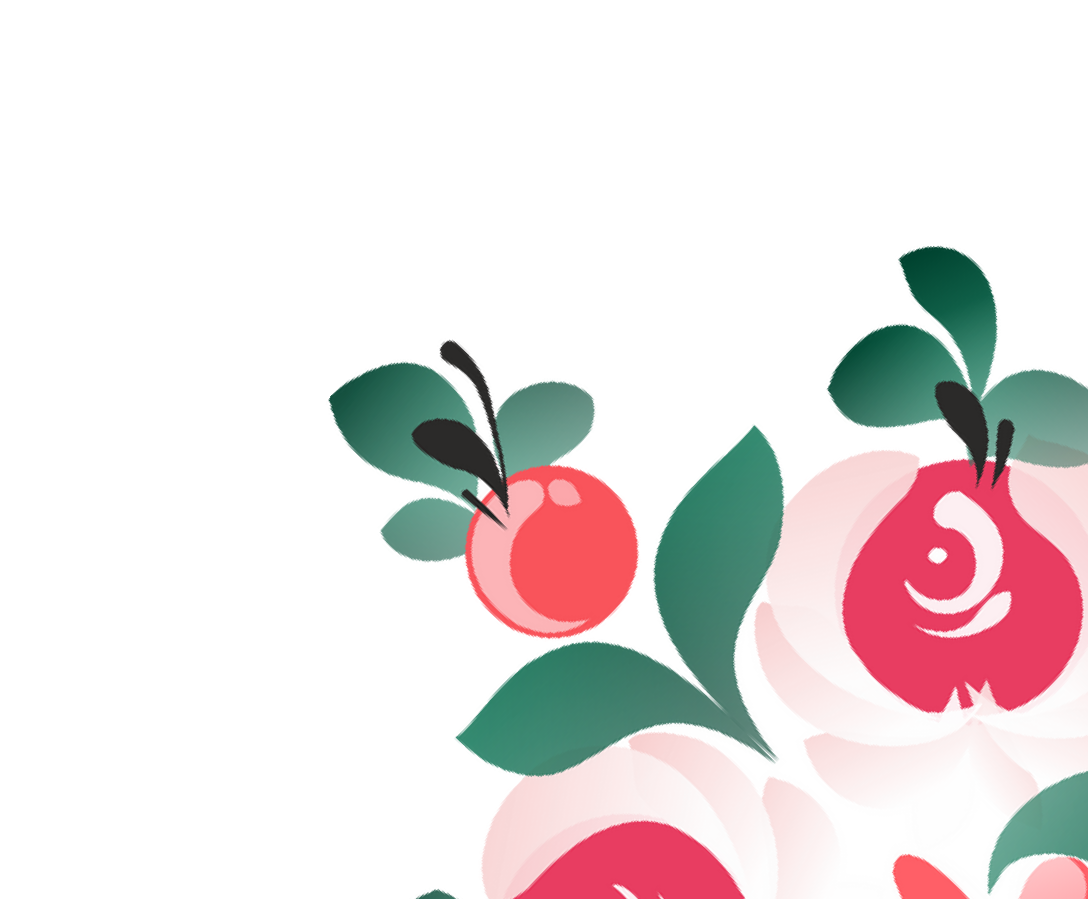 Зимние автогонки «Ледовая миля»
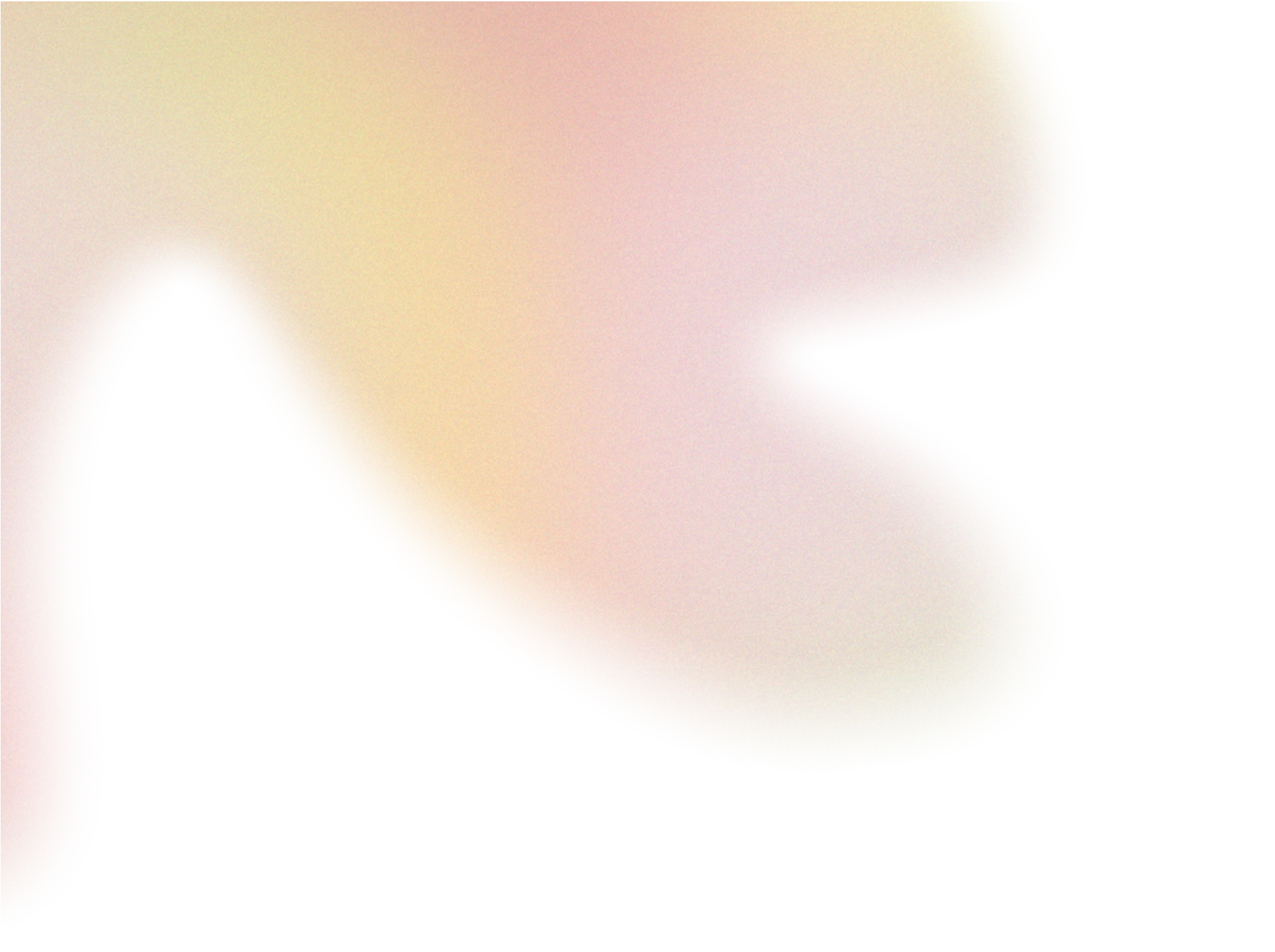 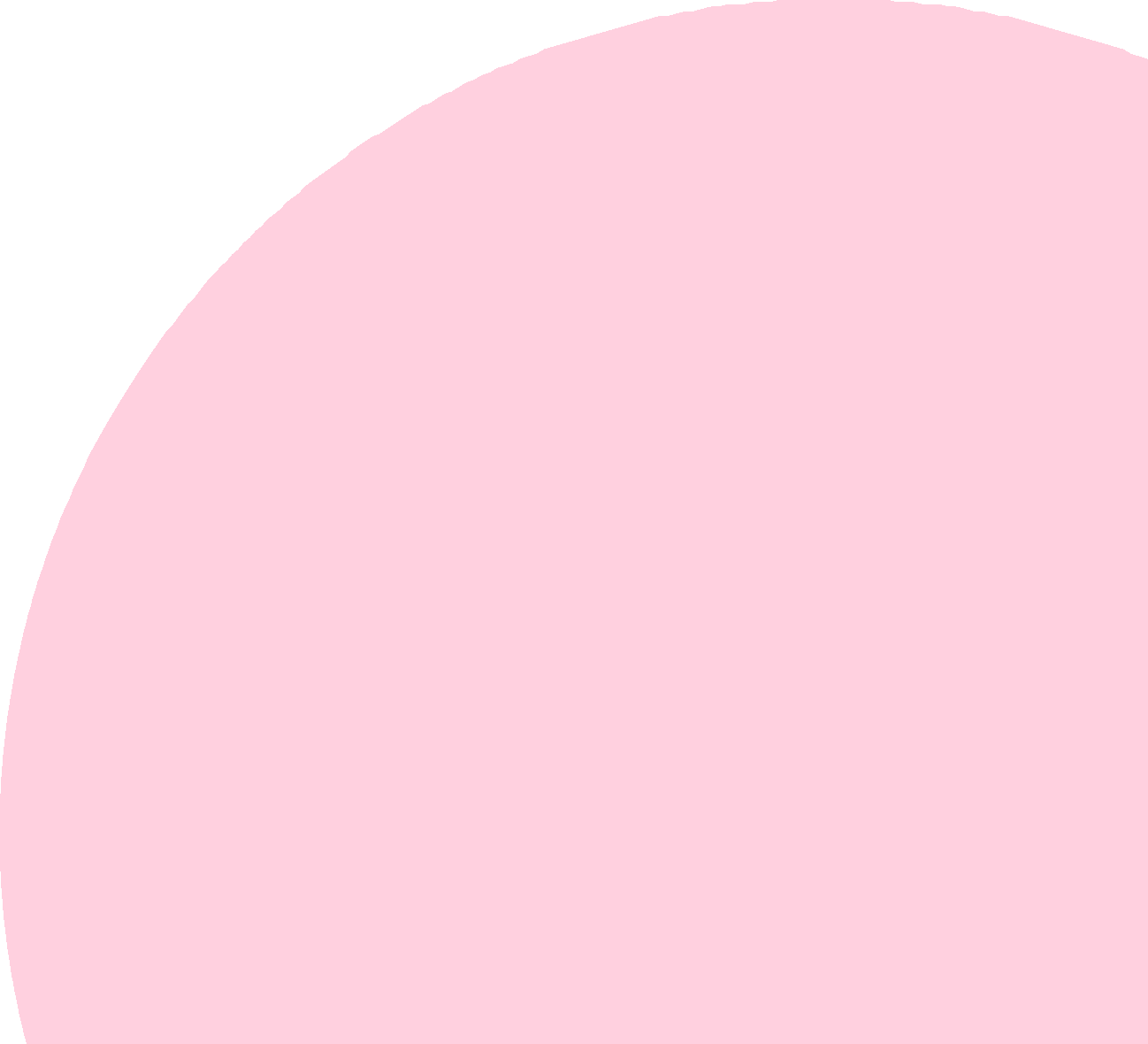 6 января 2024 года Кубок Вельского района по ледовым гонкам первый этап
27-28 января 2024 года Кубок Вельского района по ледовым гонкам второй этап
17-18 февраля 2024 года Кубок городов России по ледовым гонкам
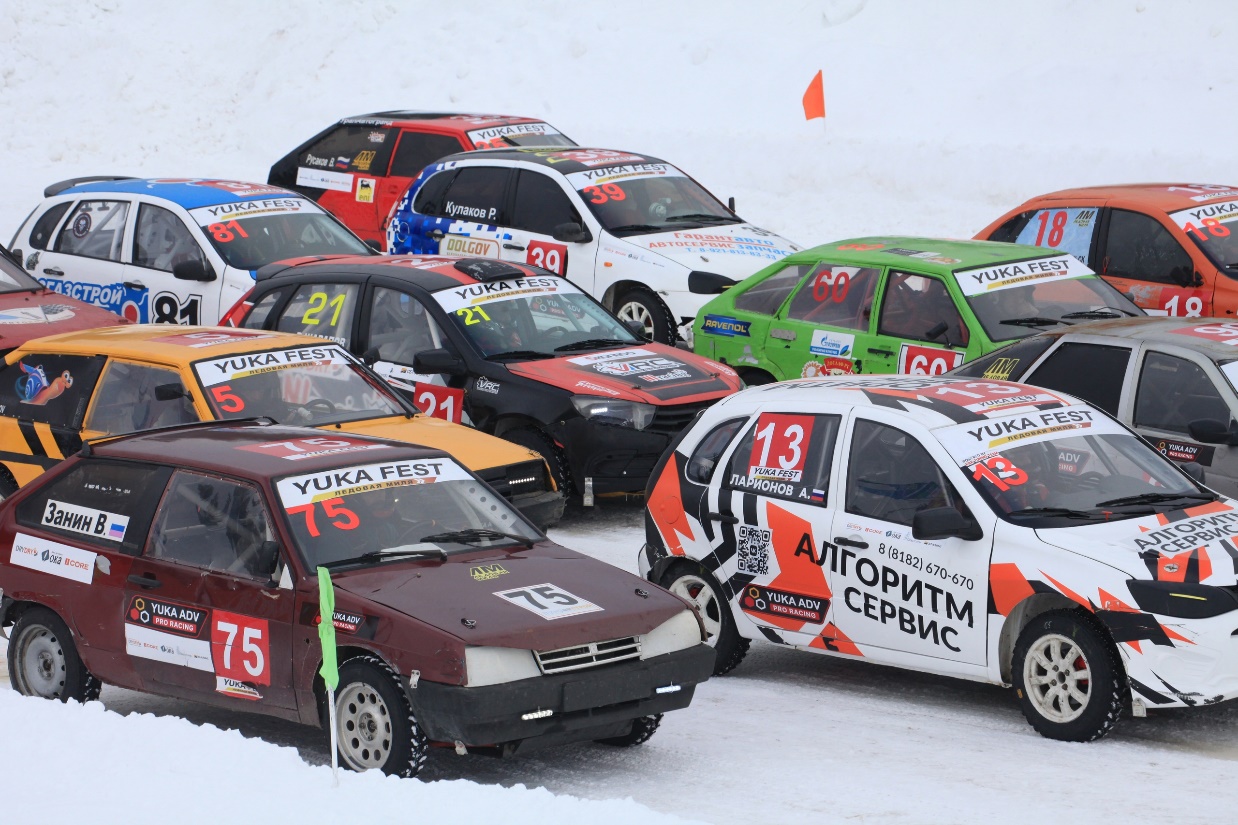 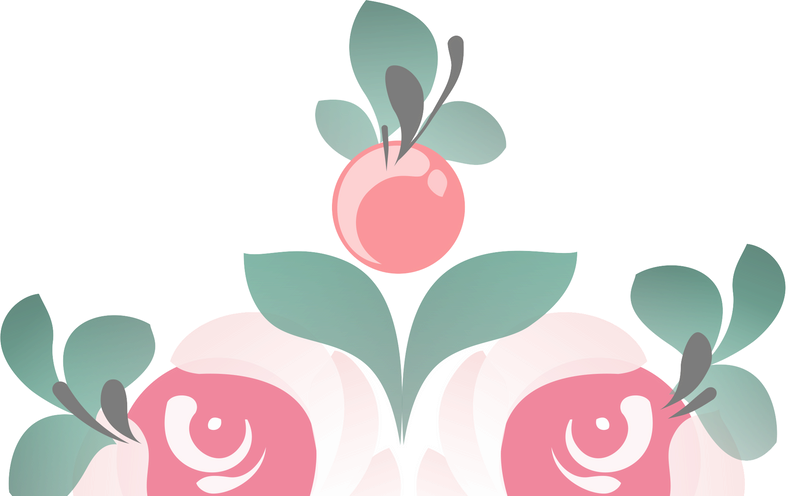 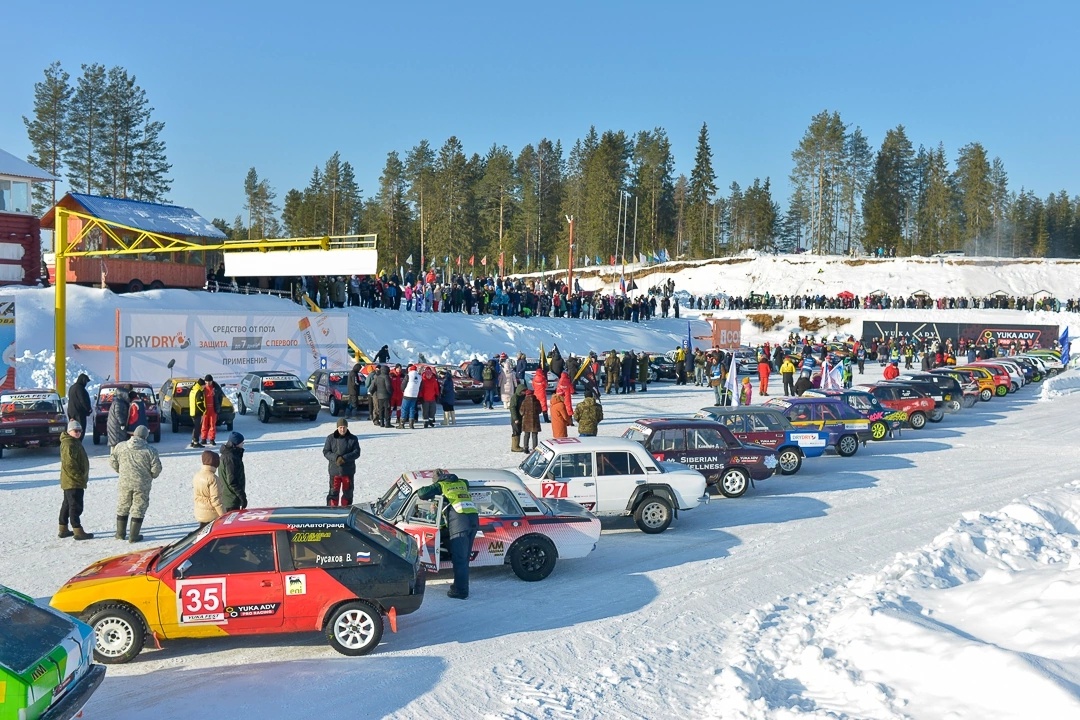 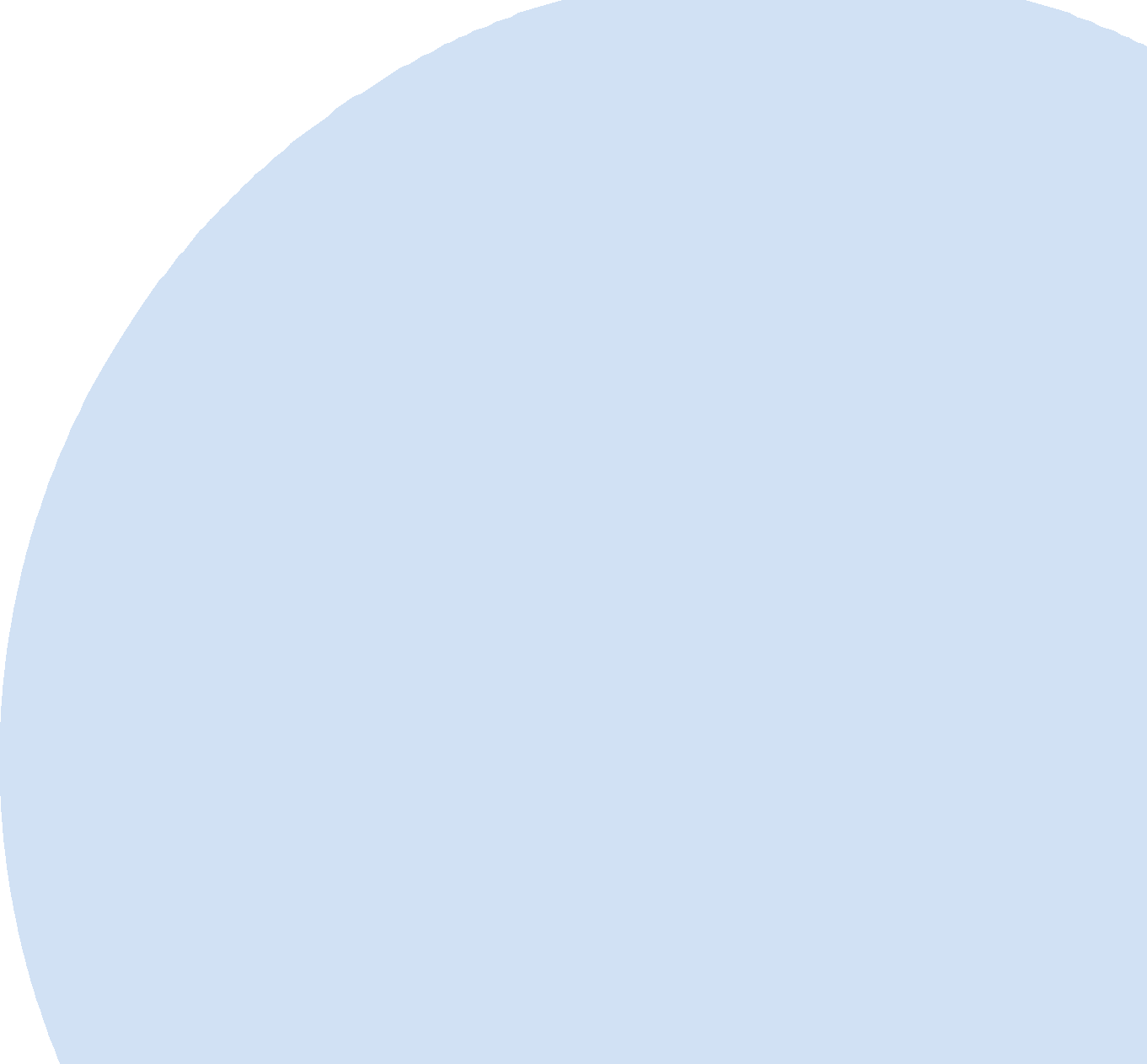 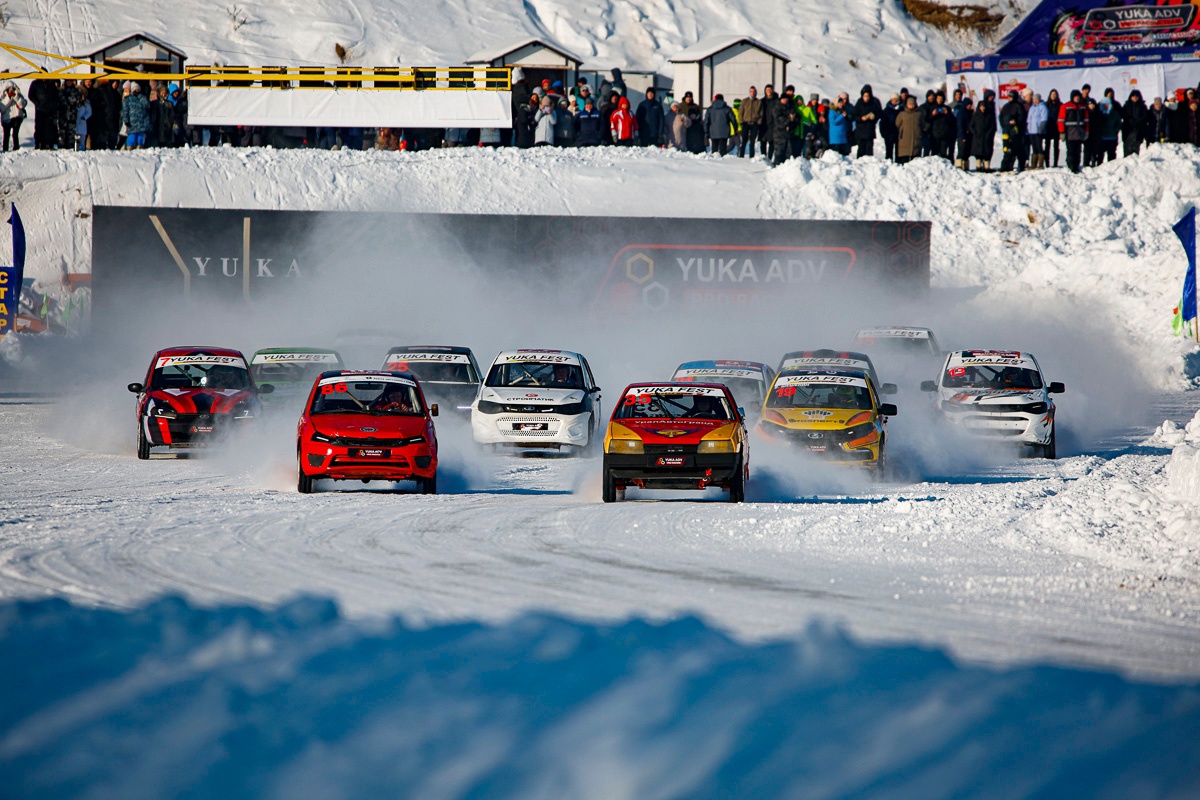 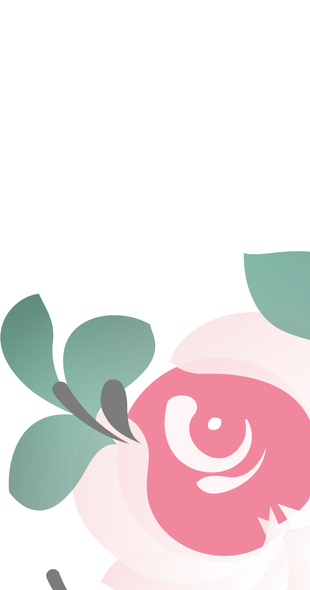 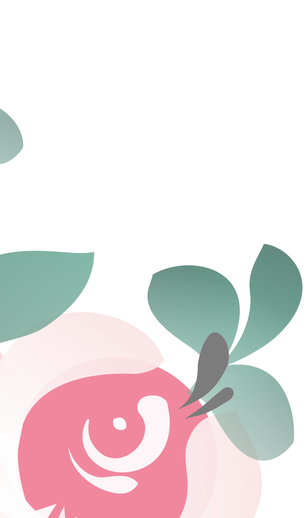 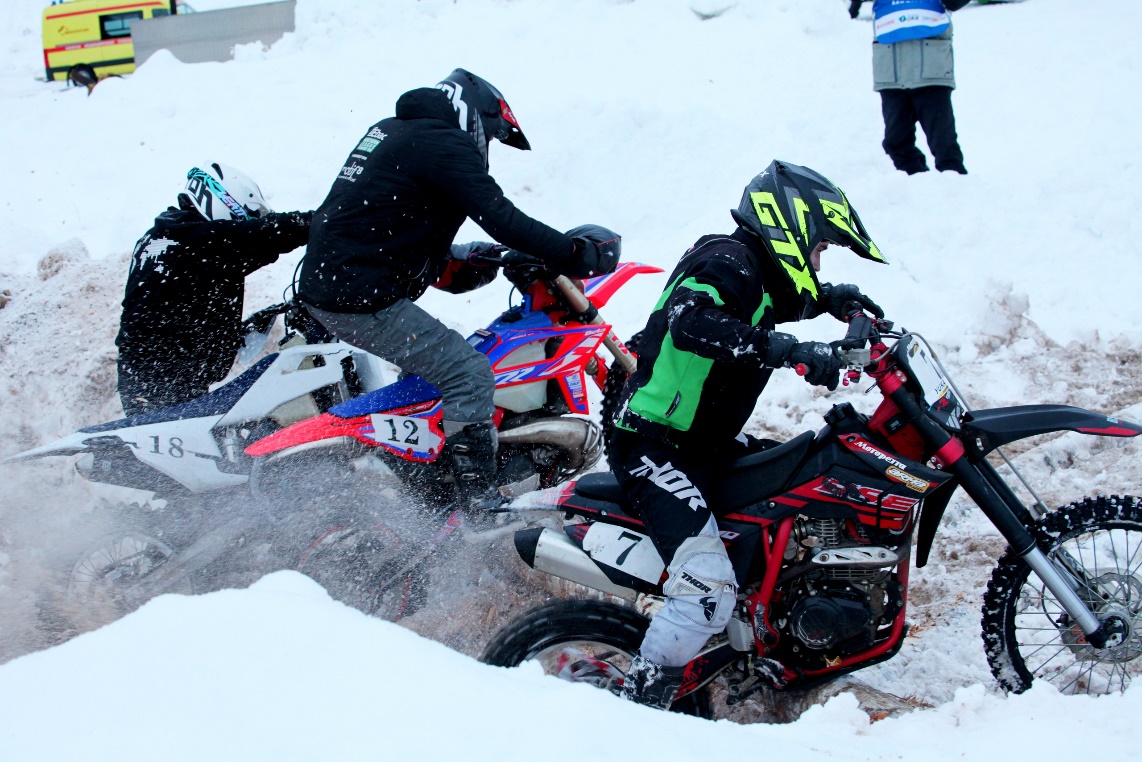 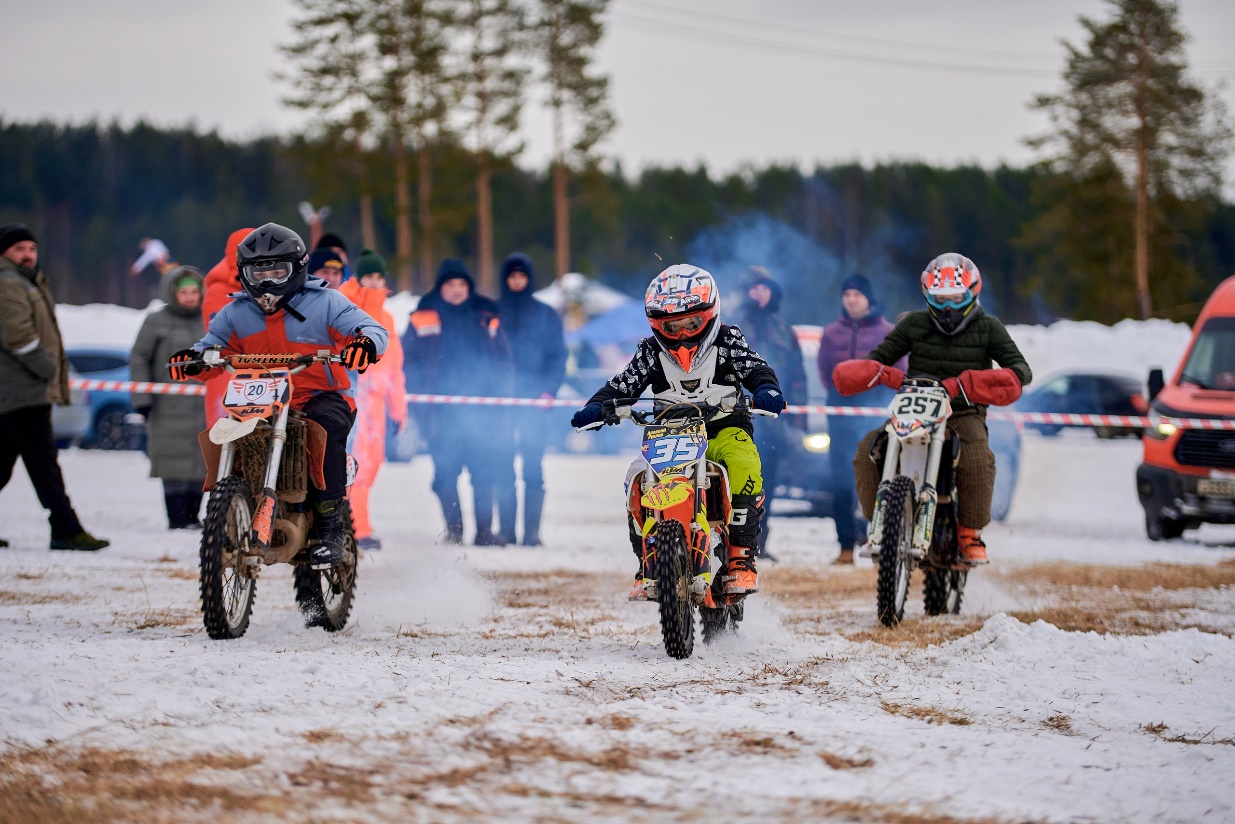 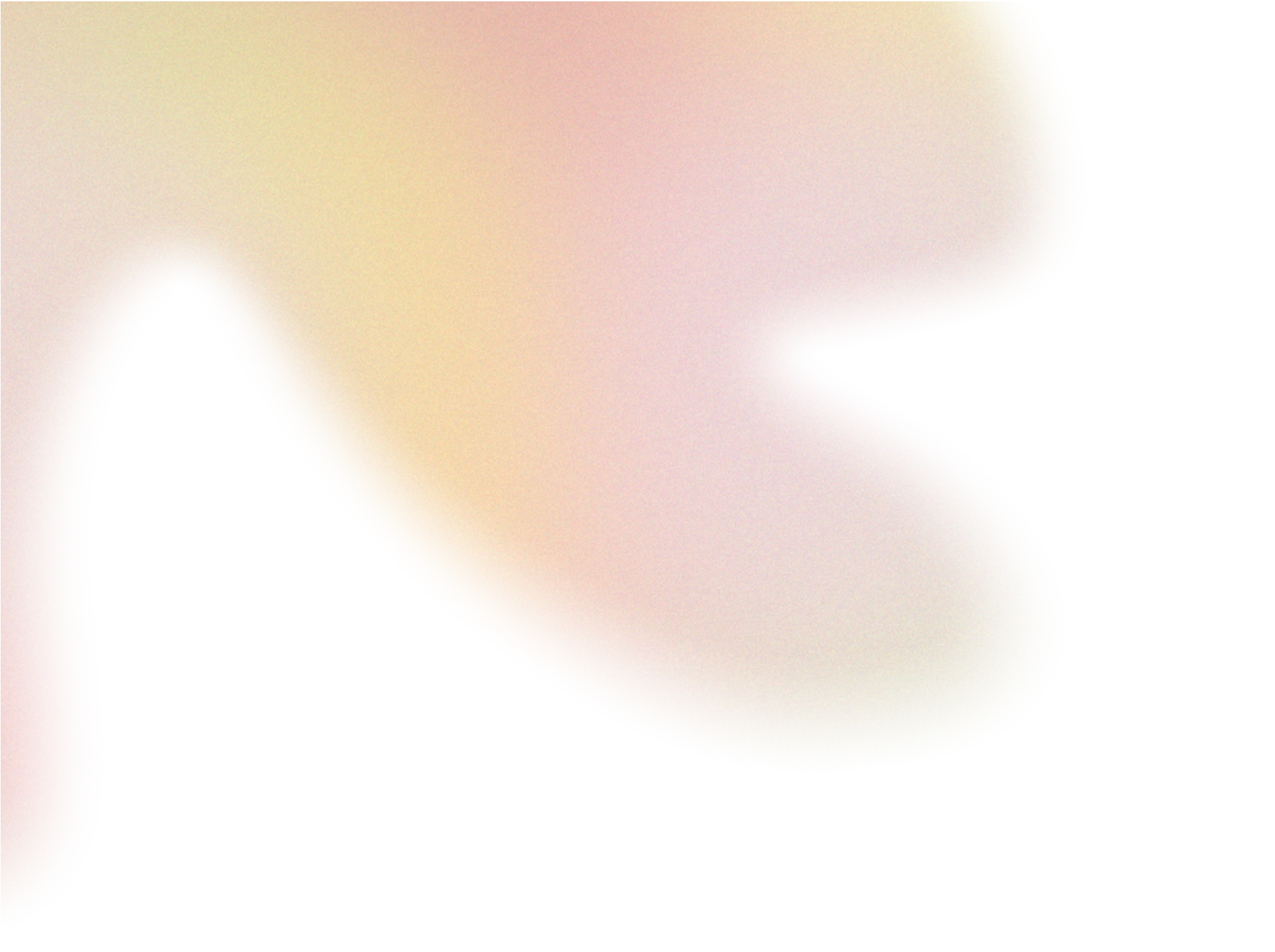 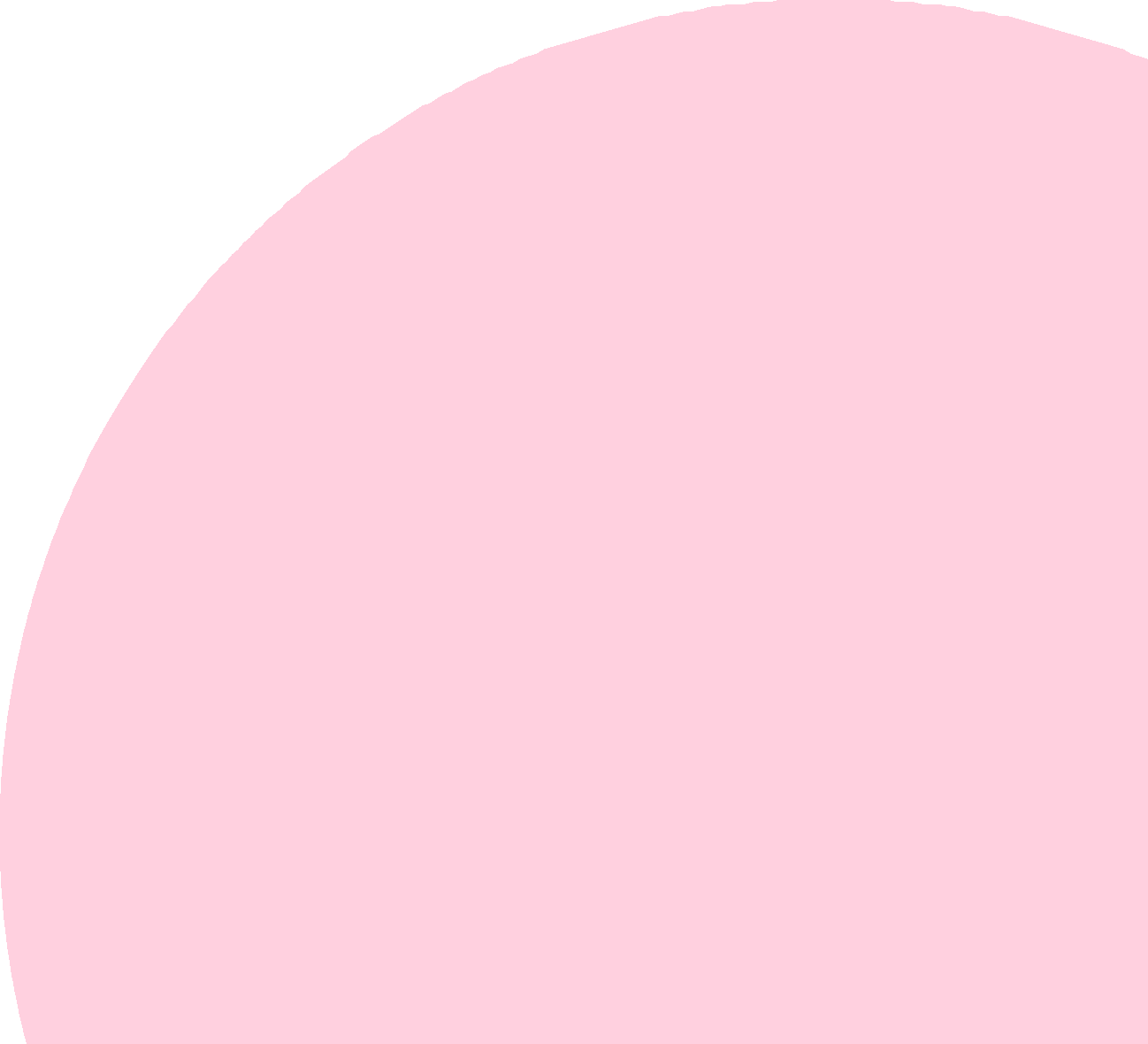 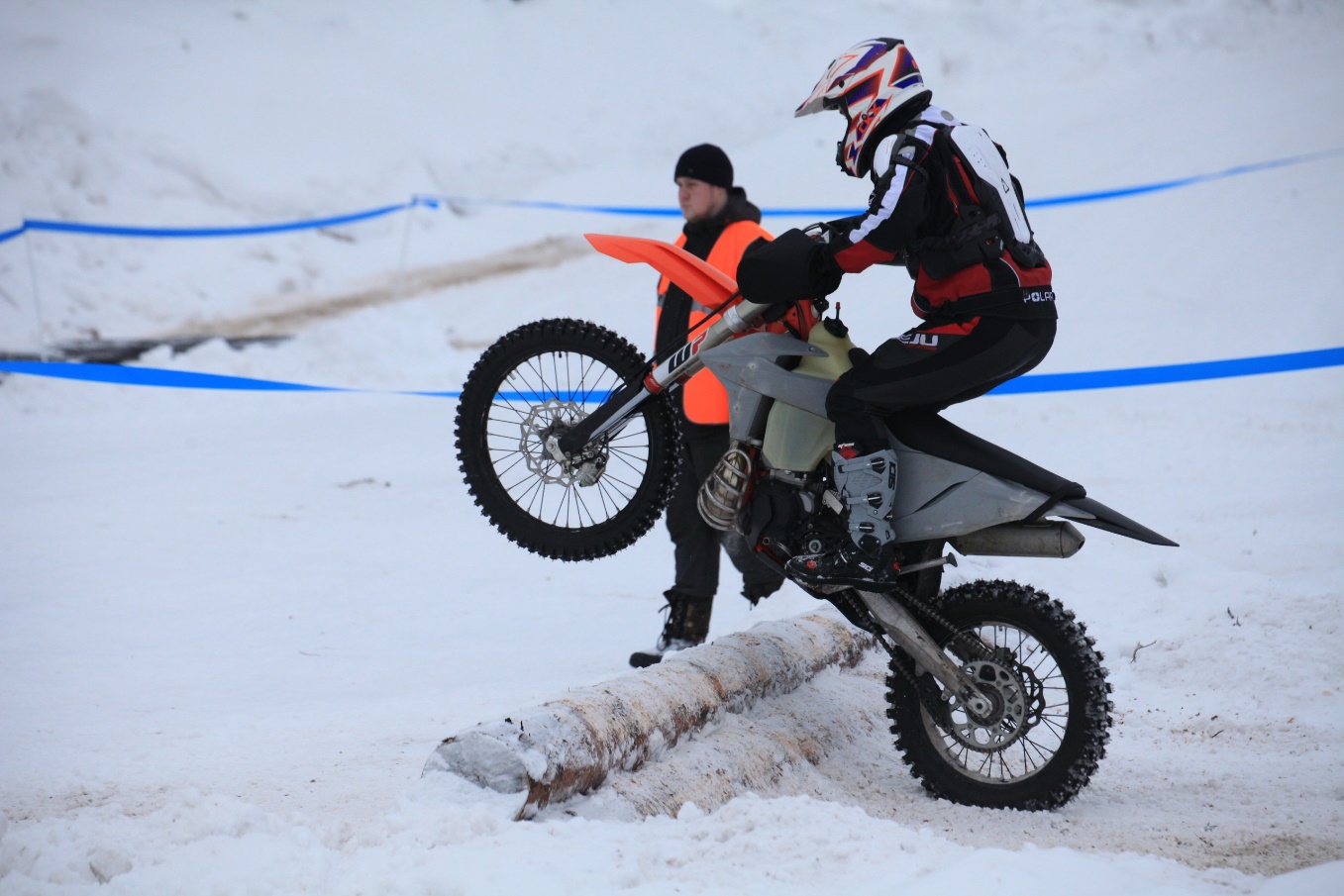 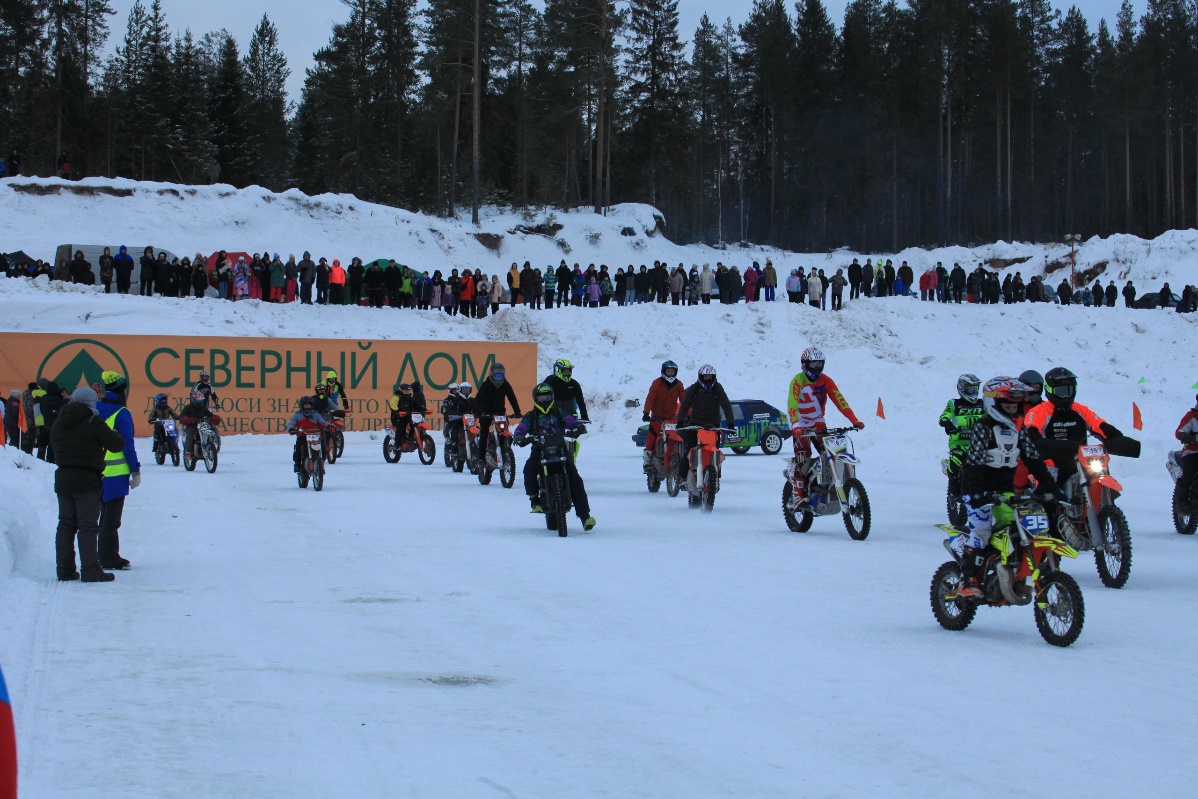 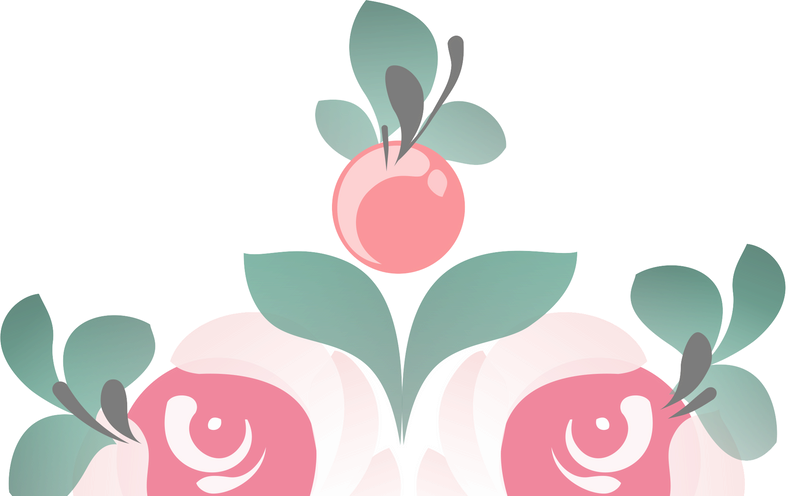 Фестиваль"Где конь, там и праздник"
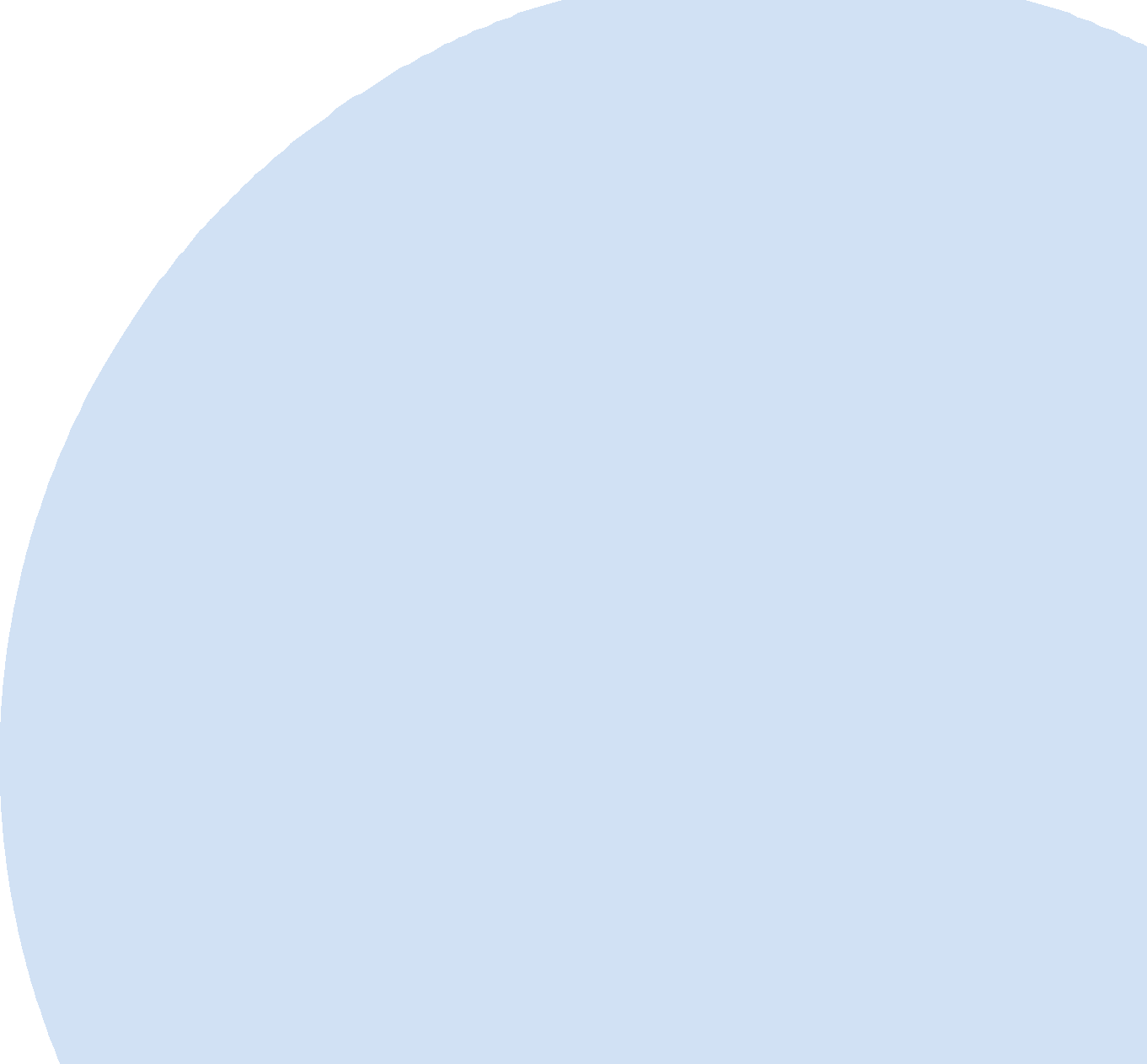 25 мая 2024 года
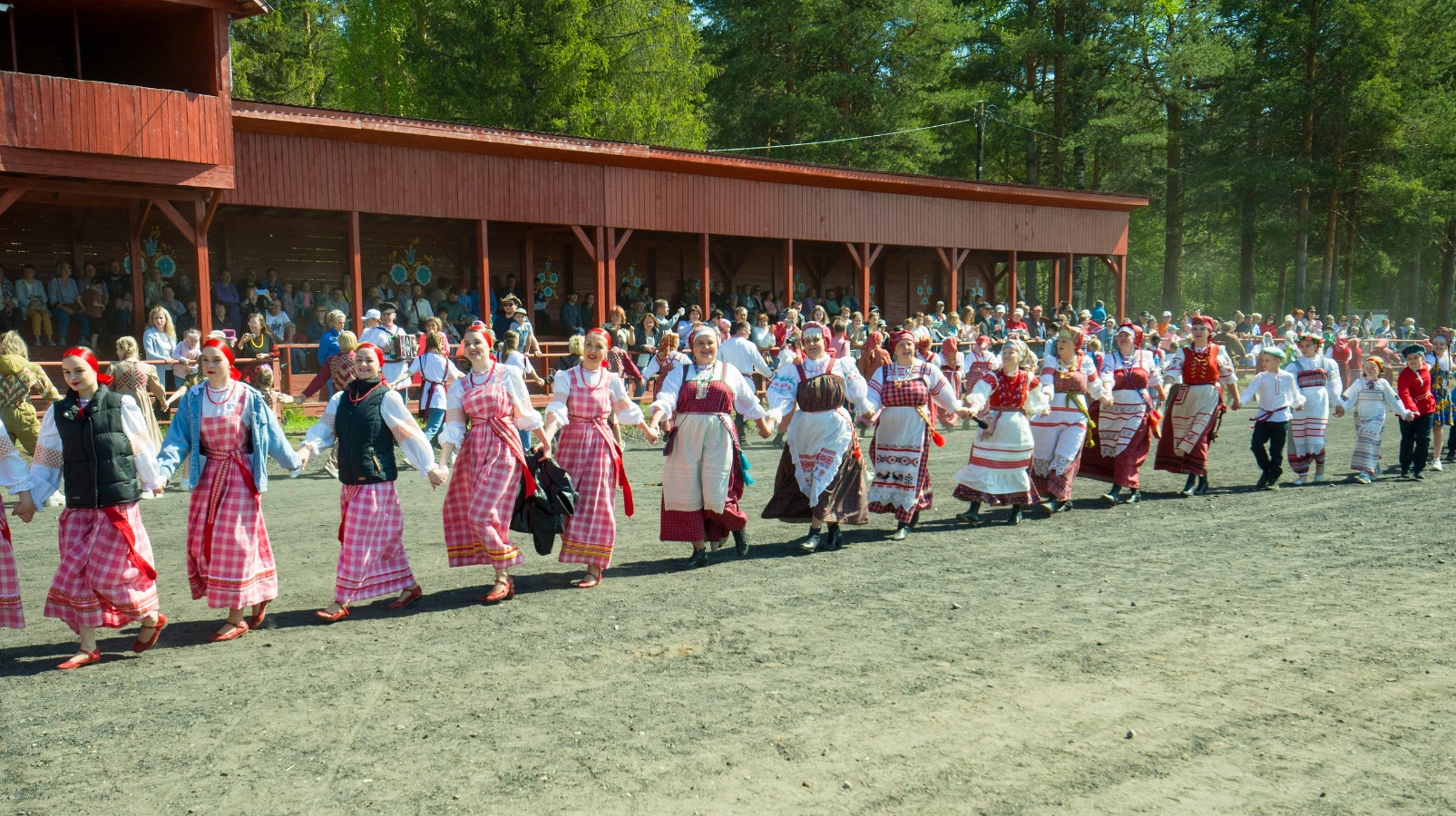 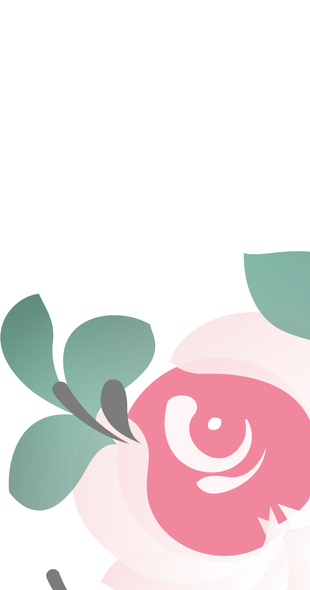 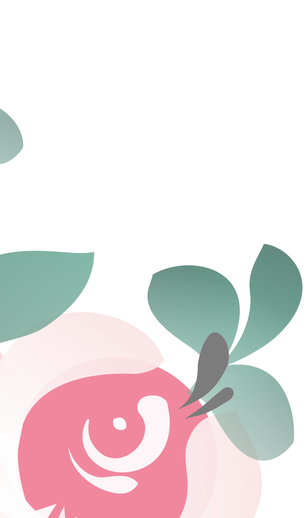 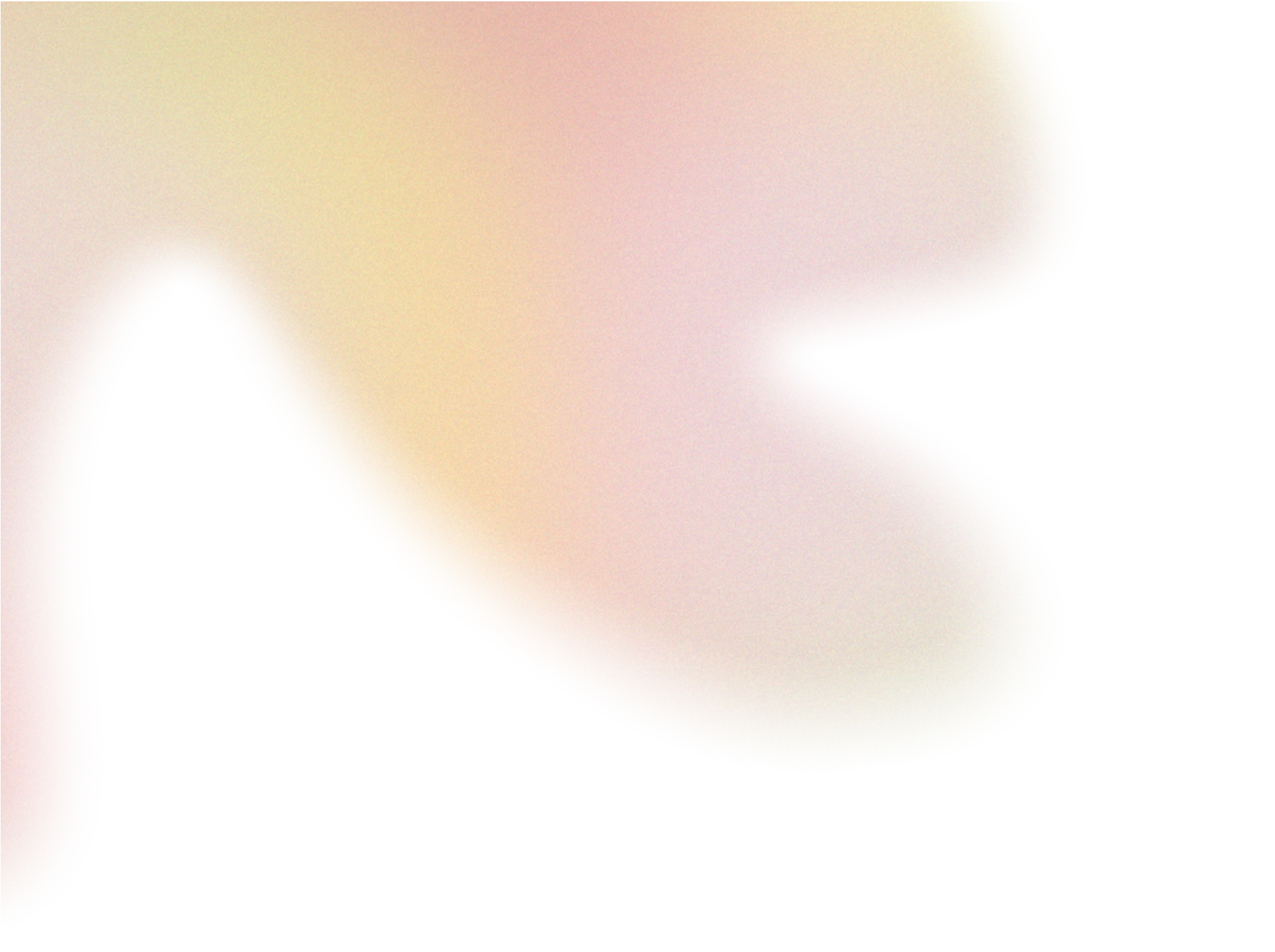 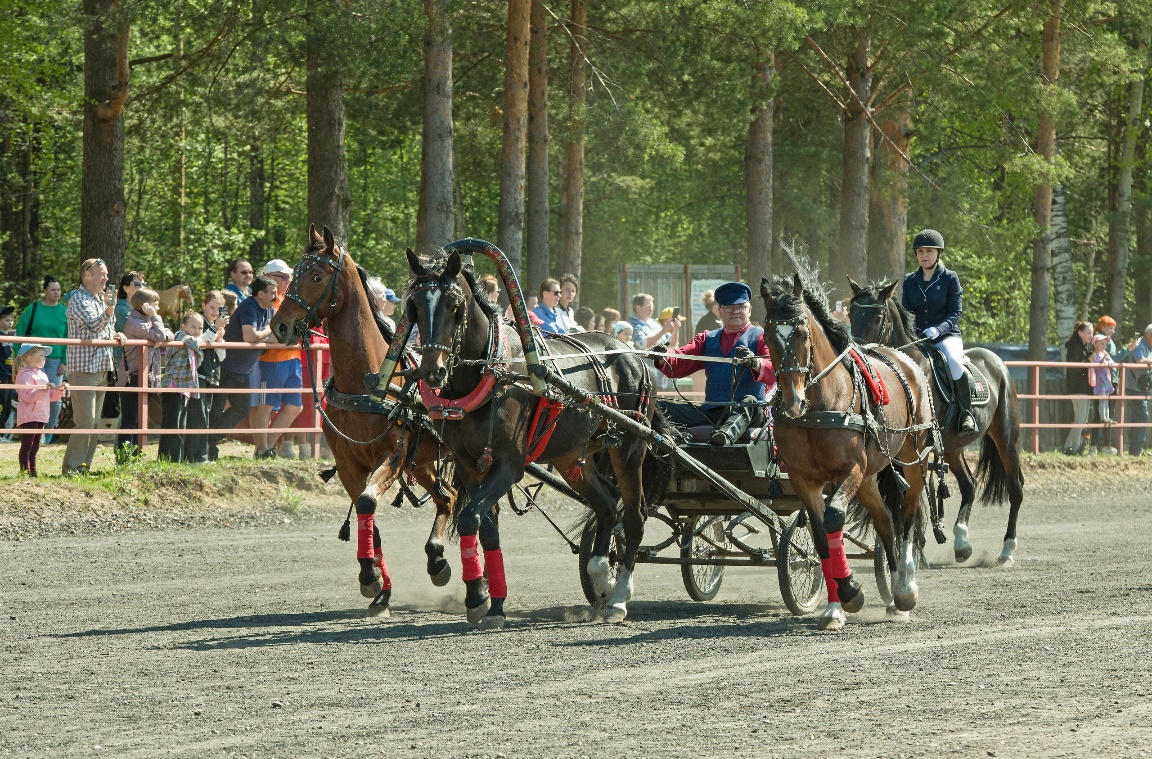 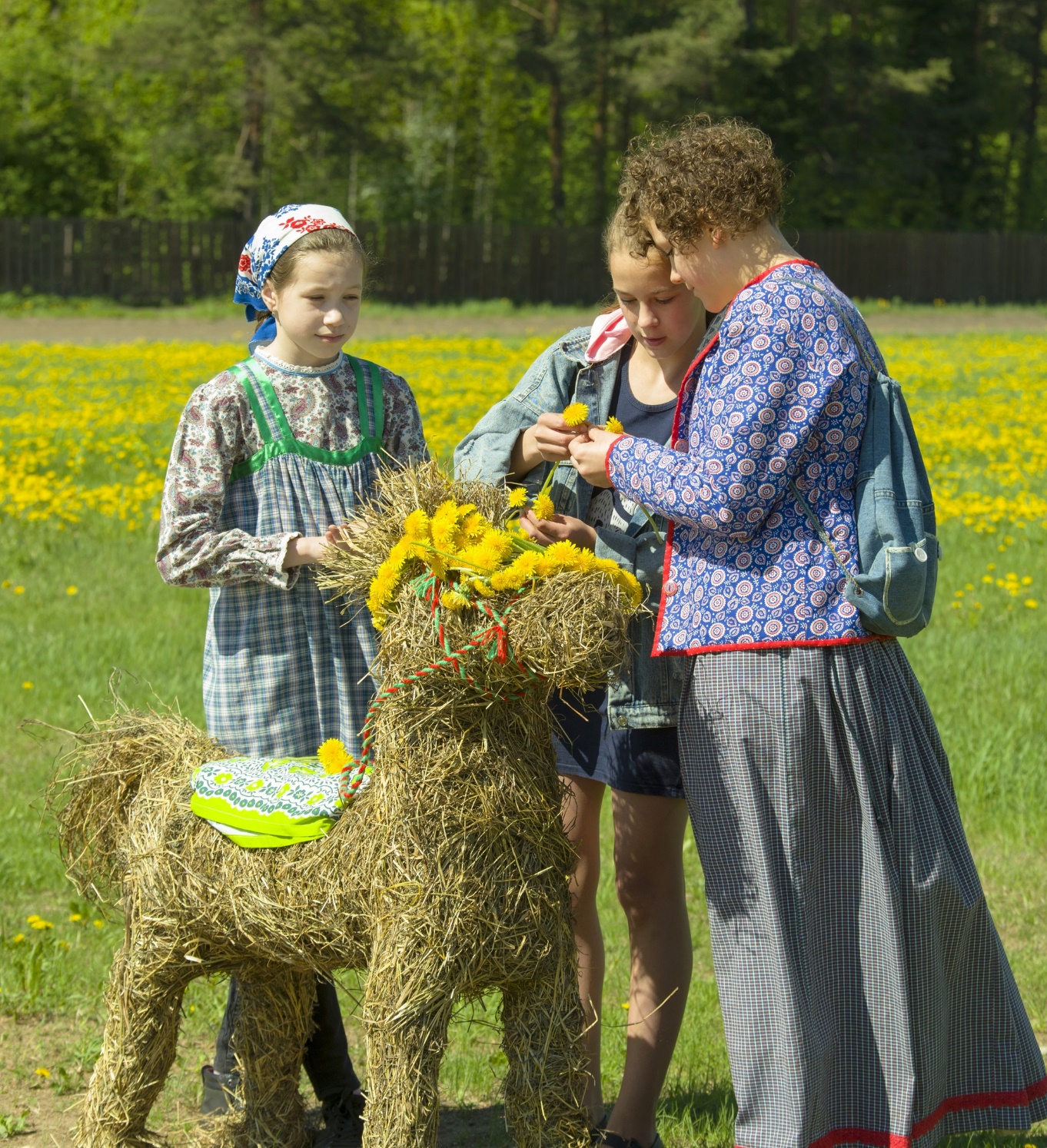 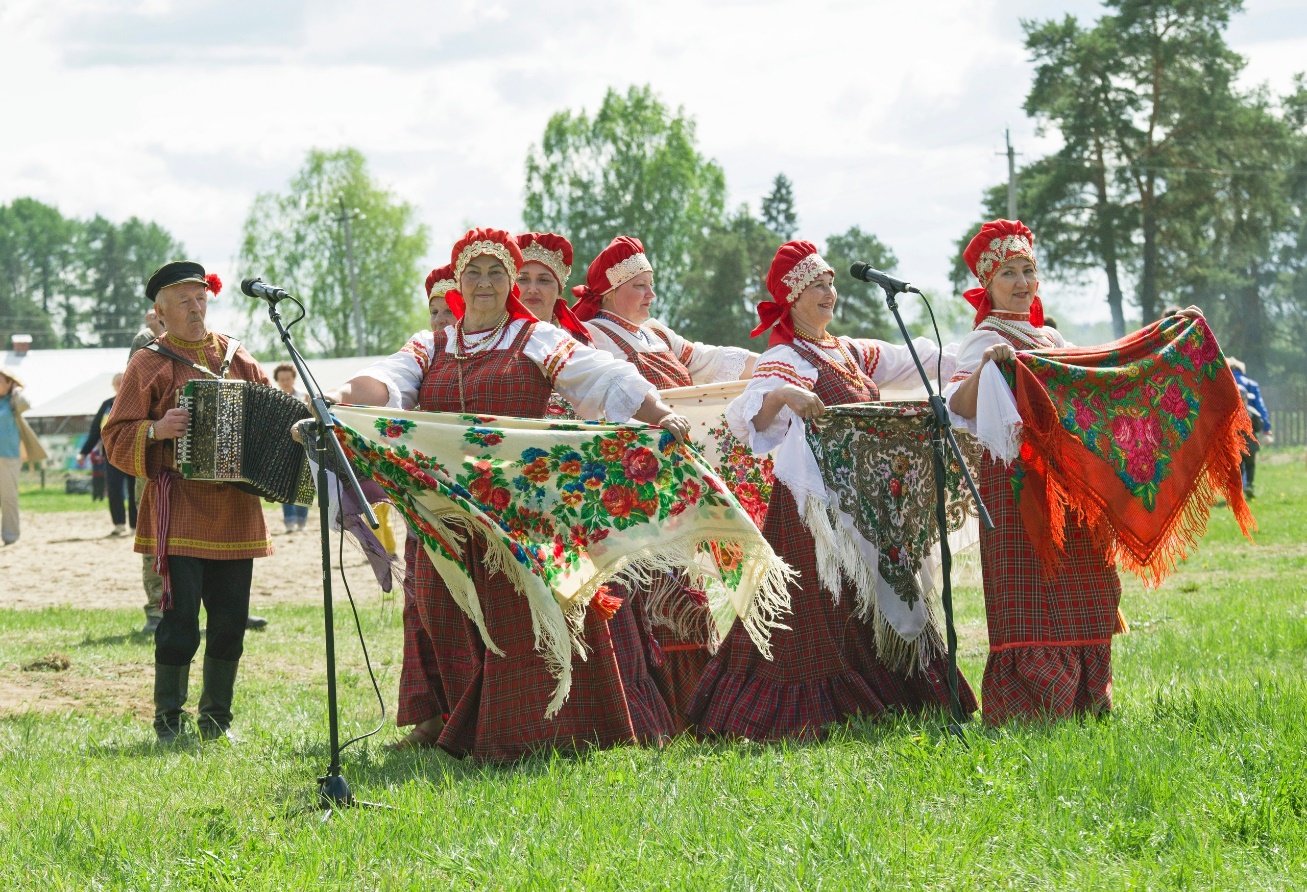 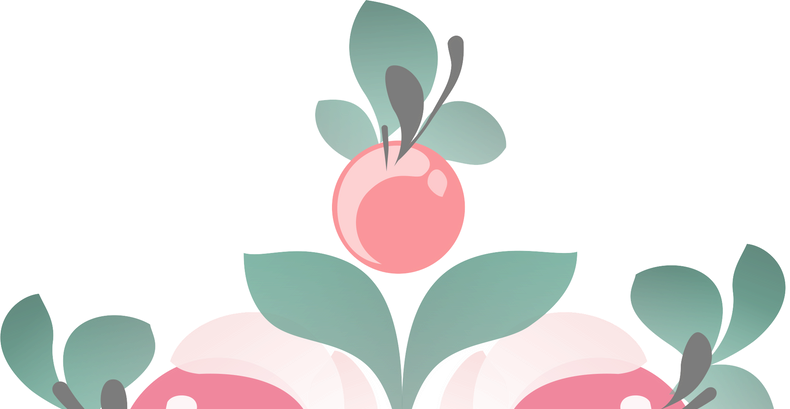 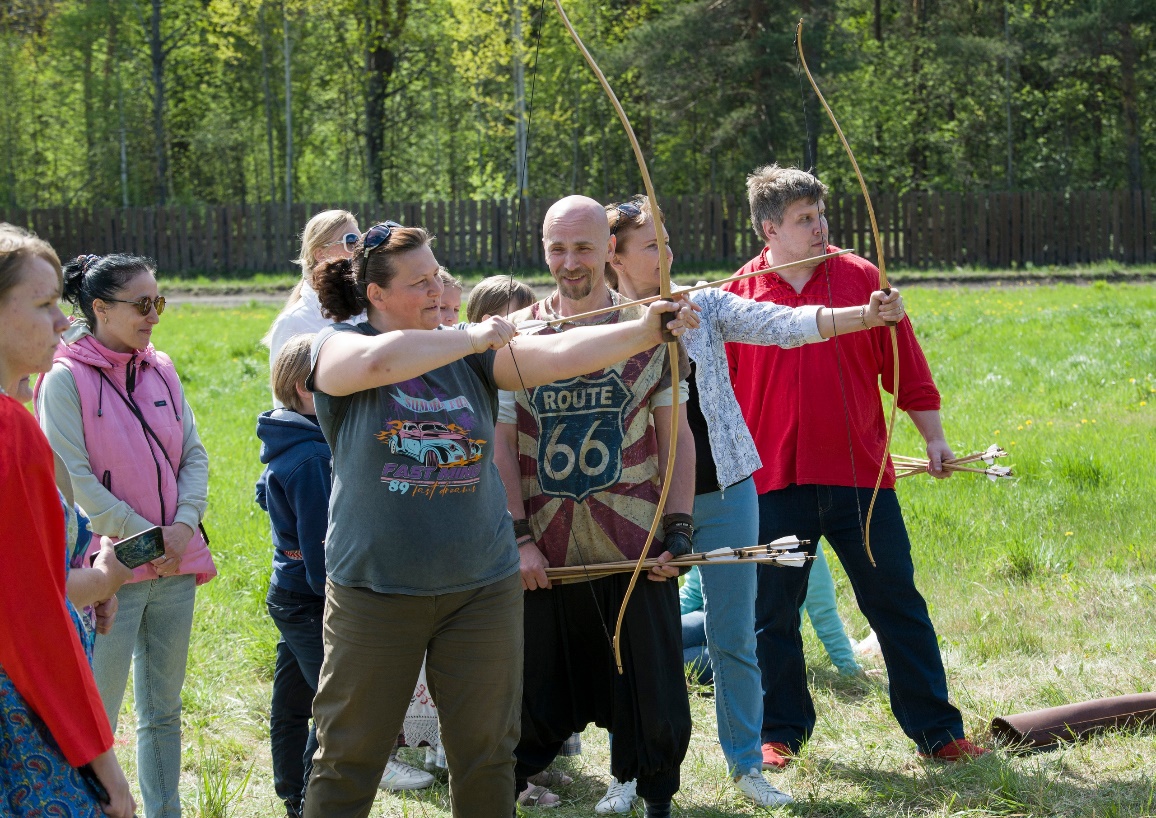 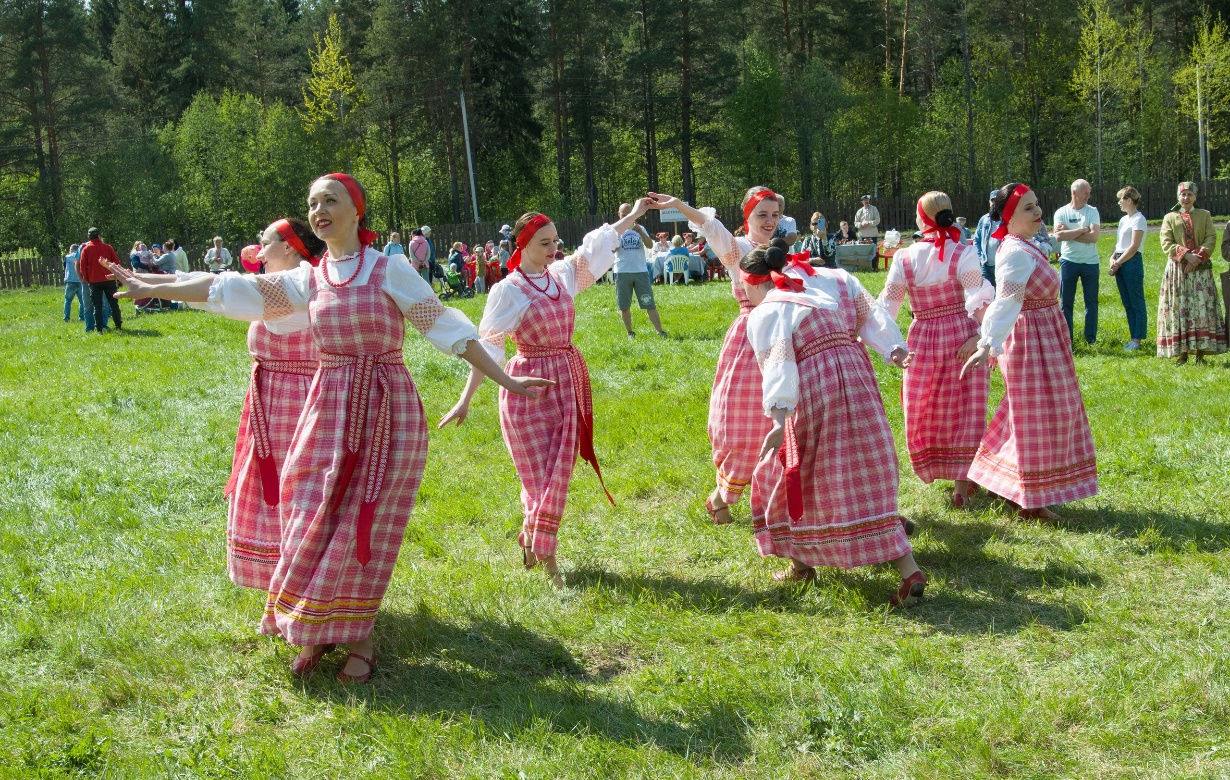 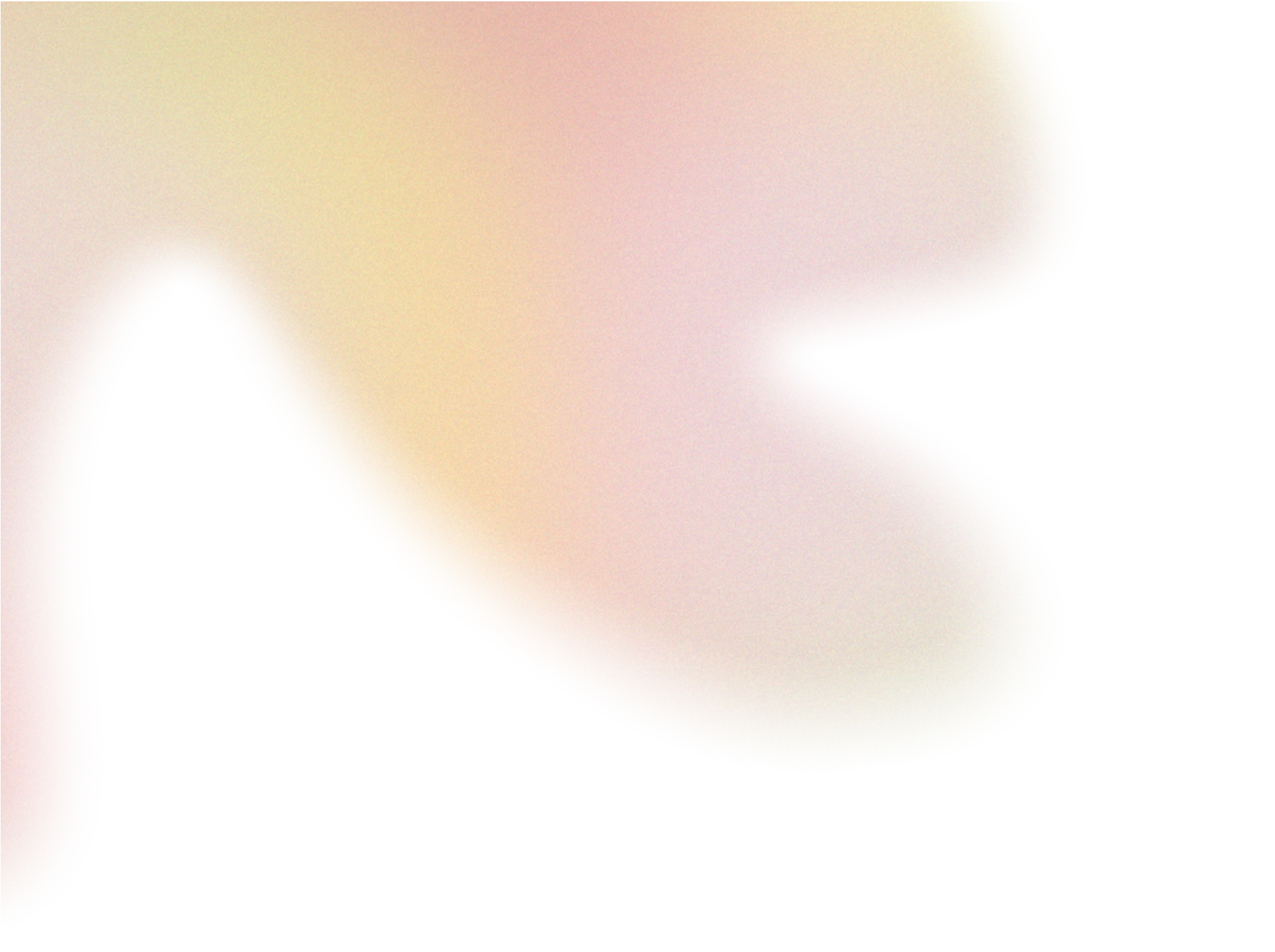 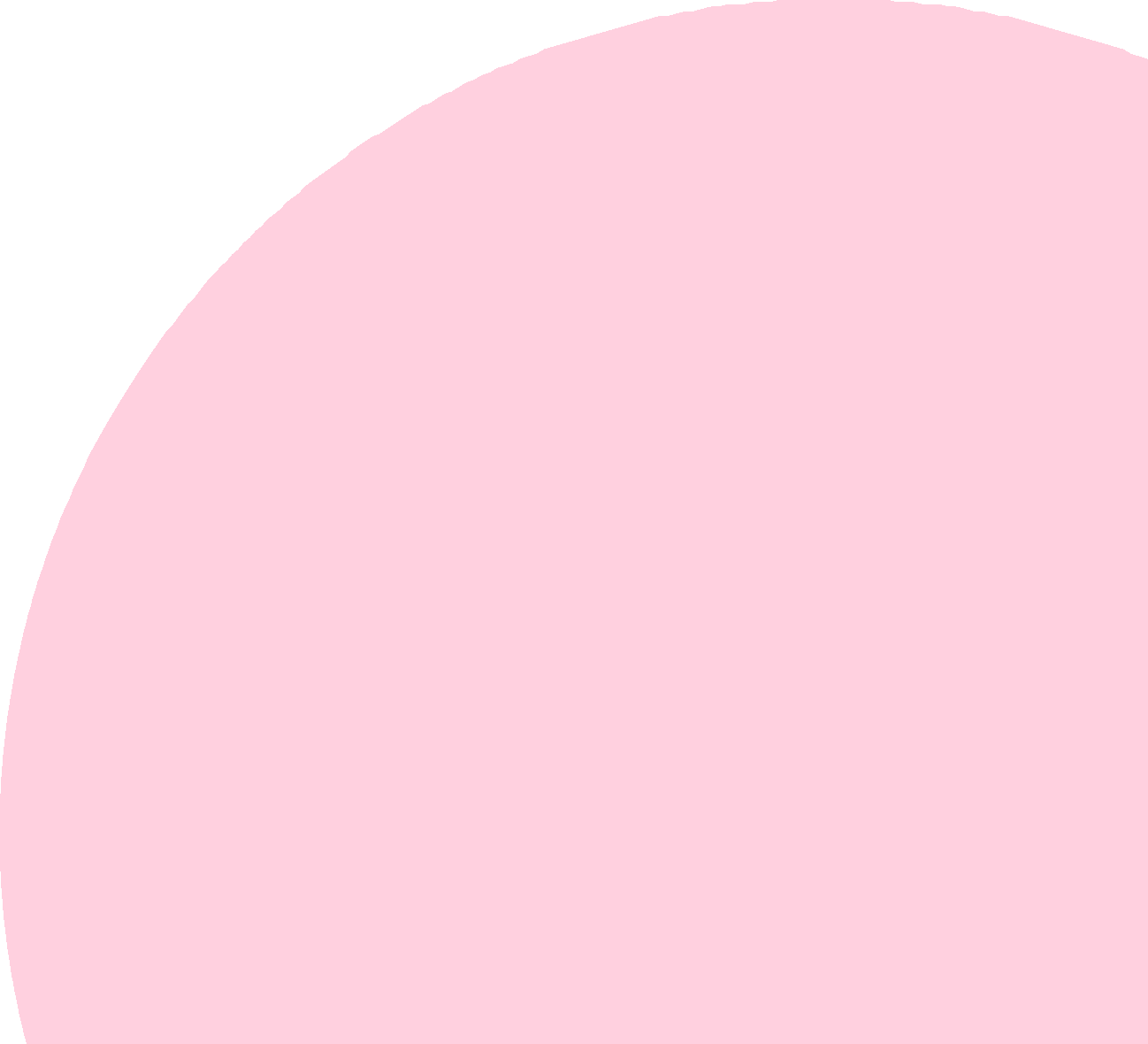 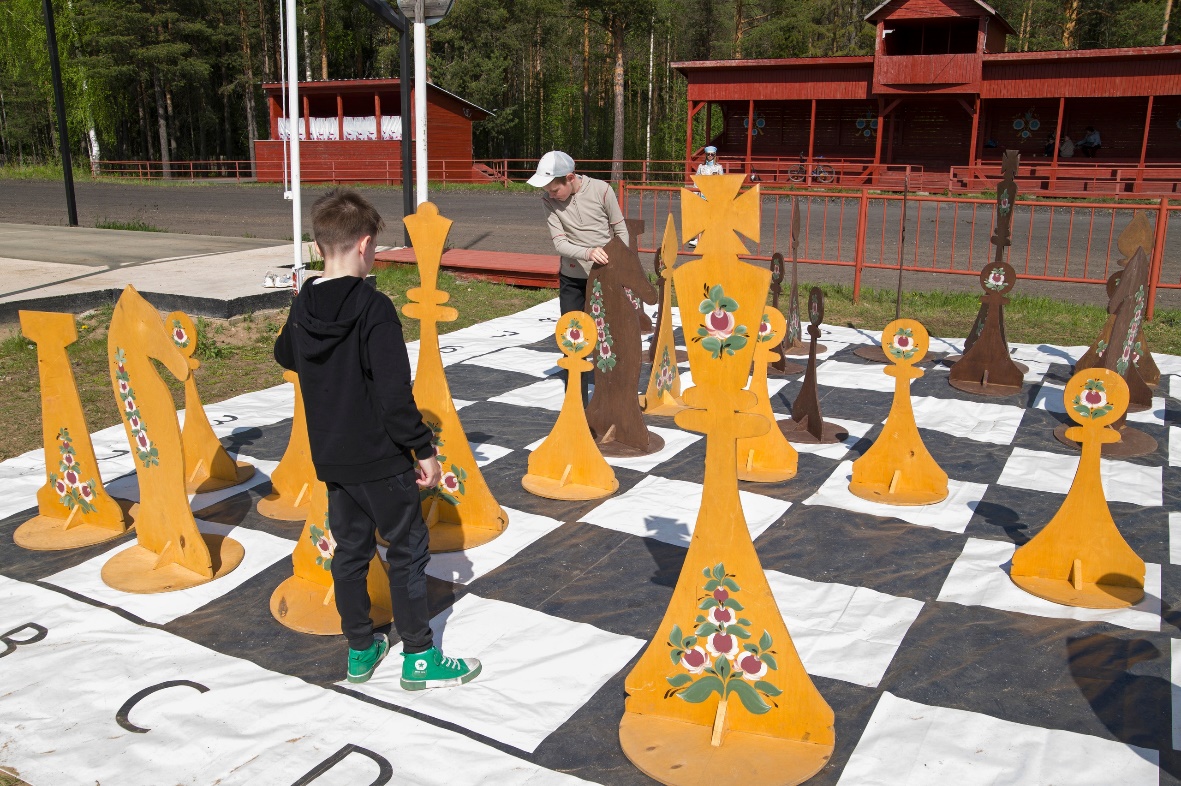 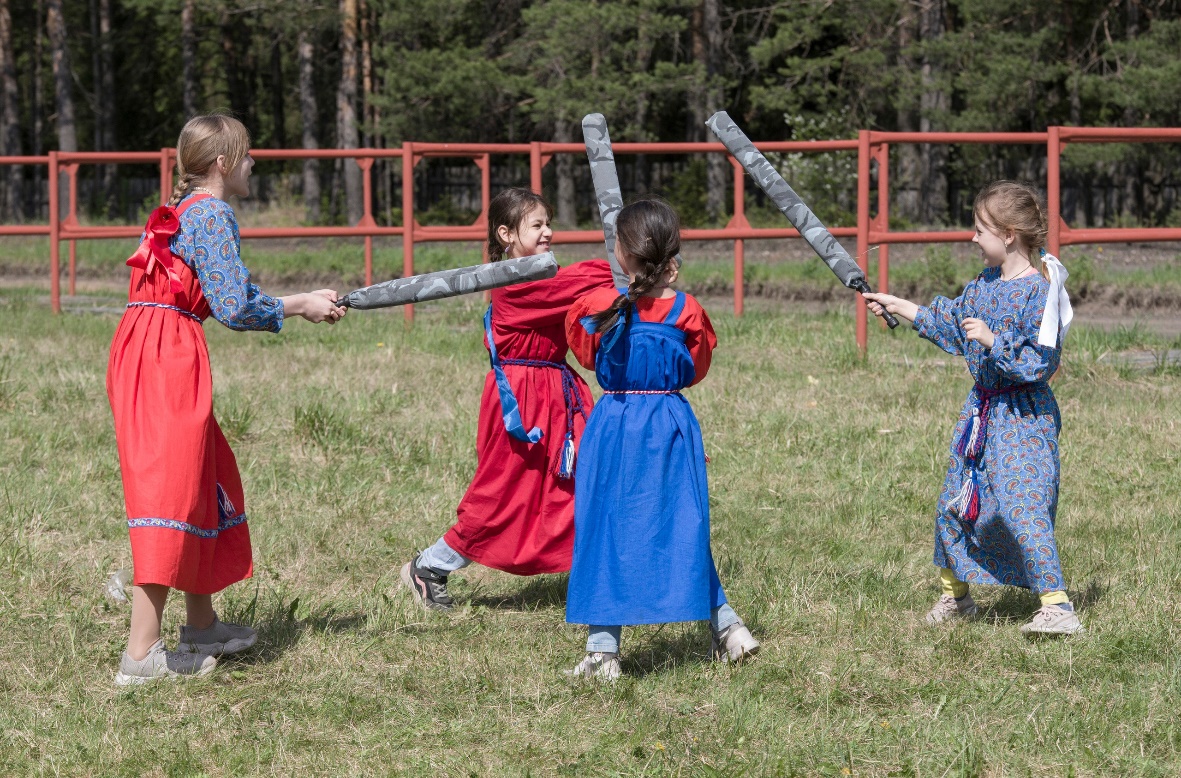 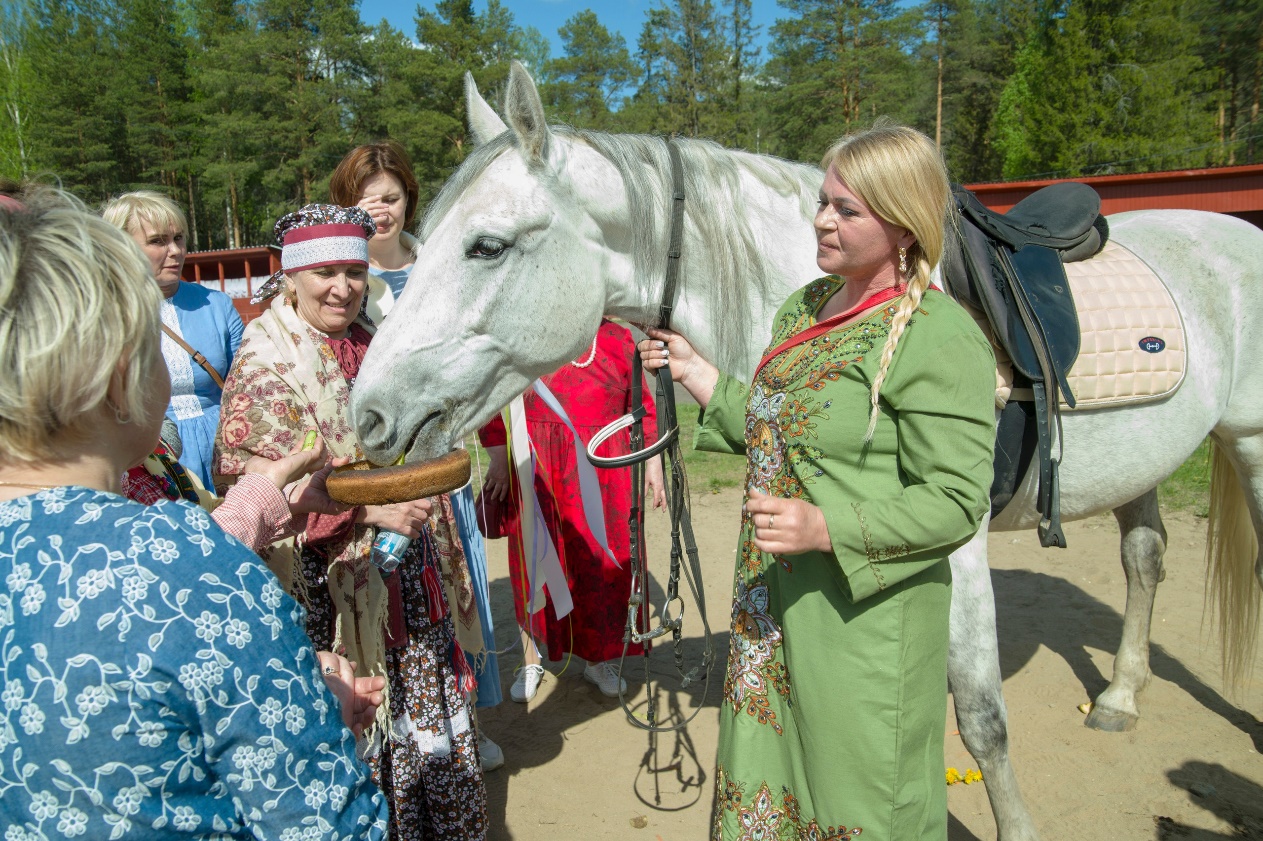 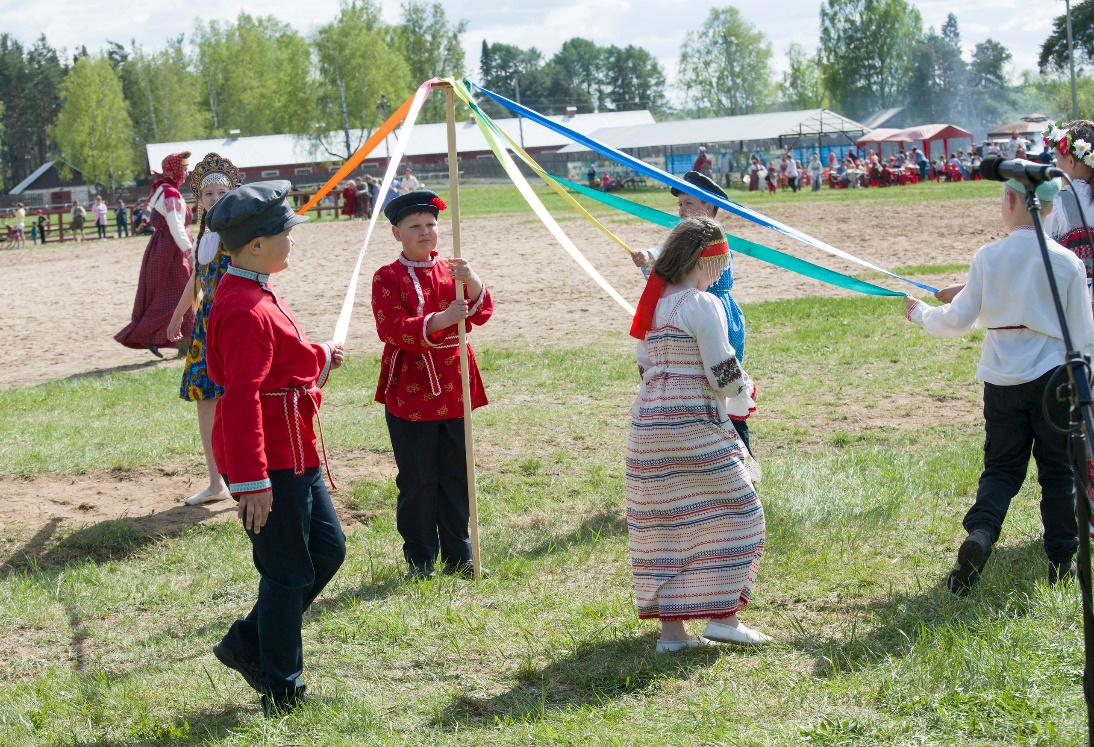 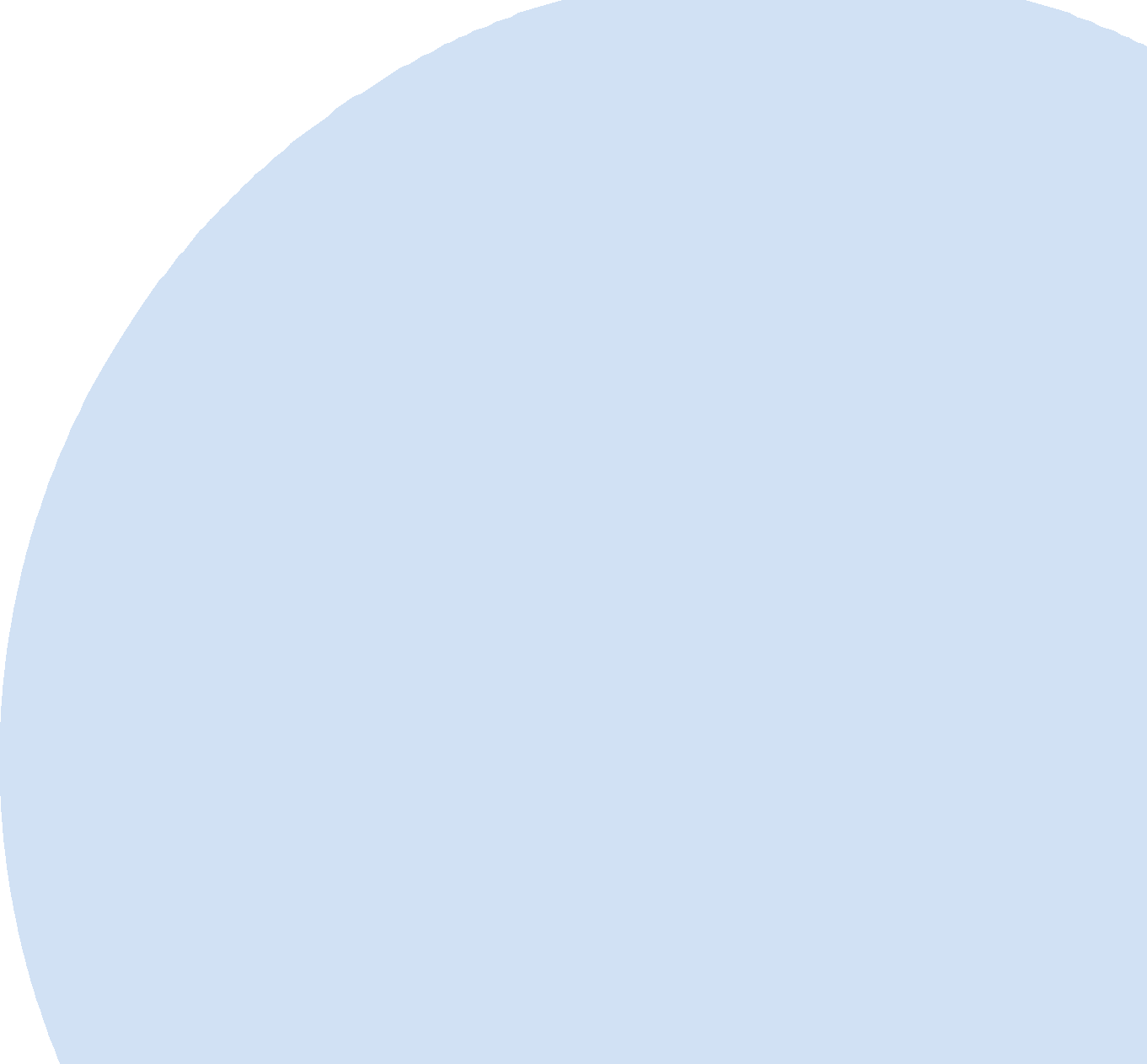 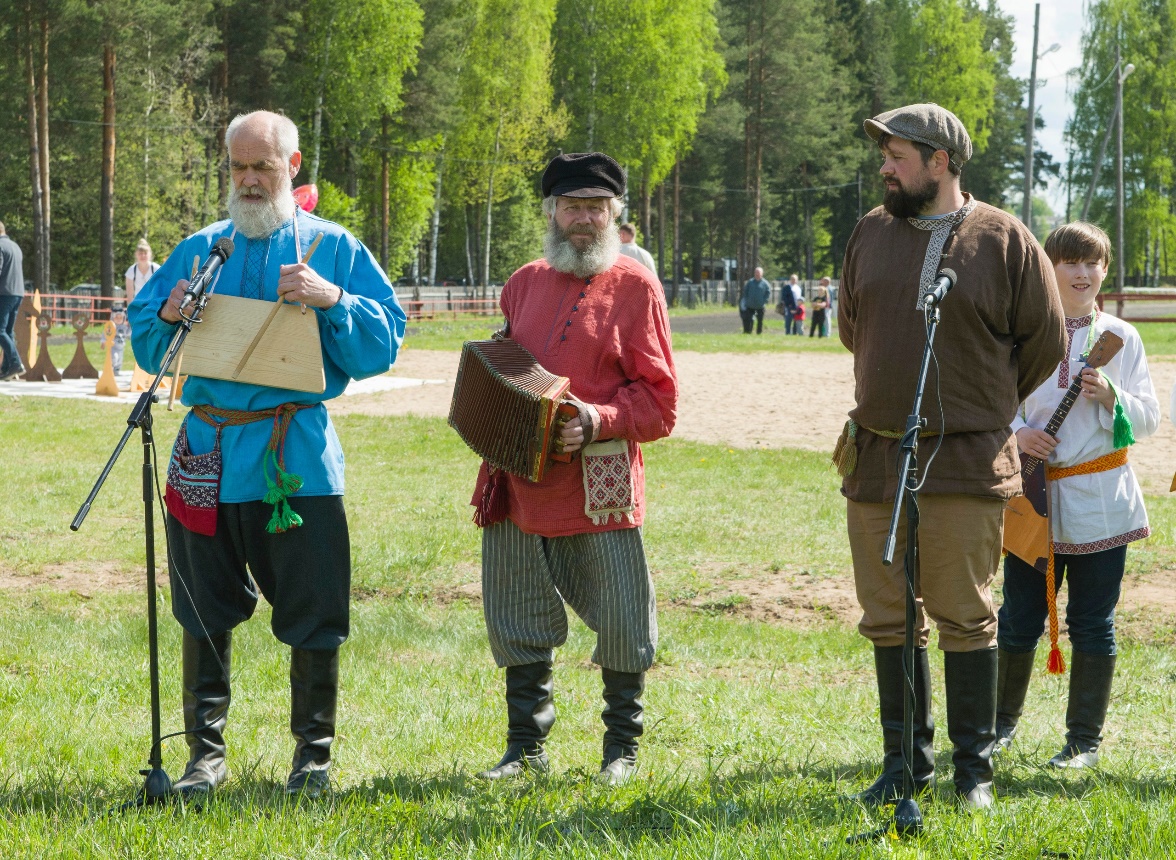 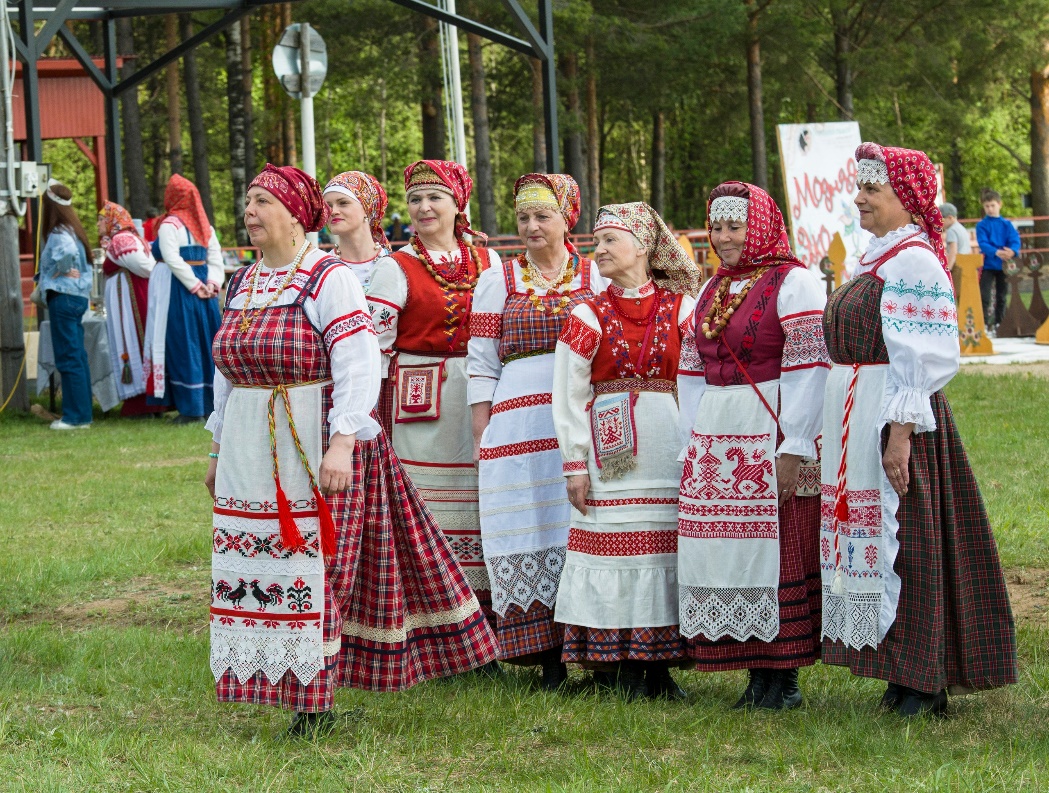 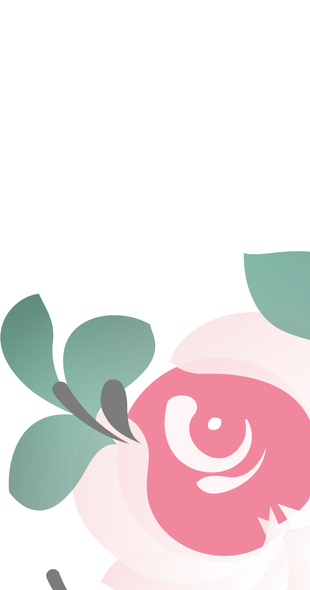 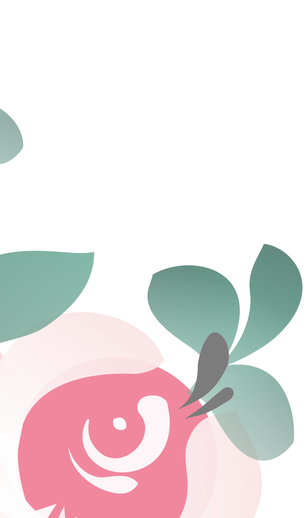 Фестиваль «Кириллов день»
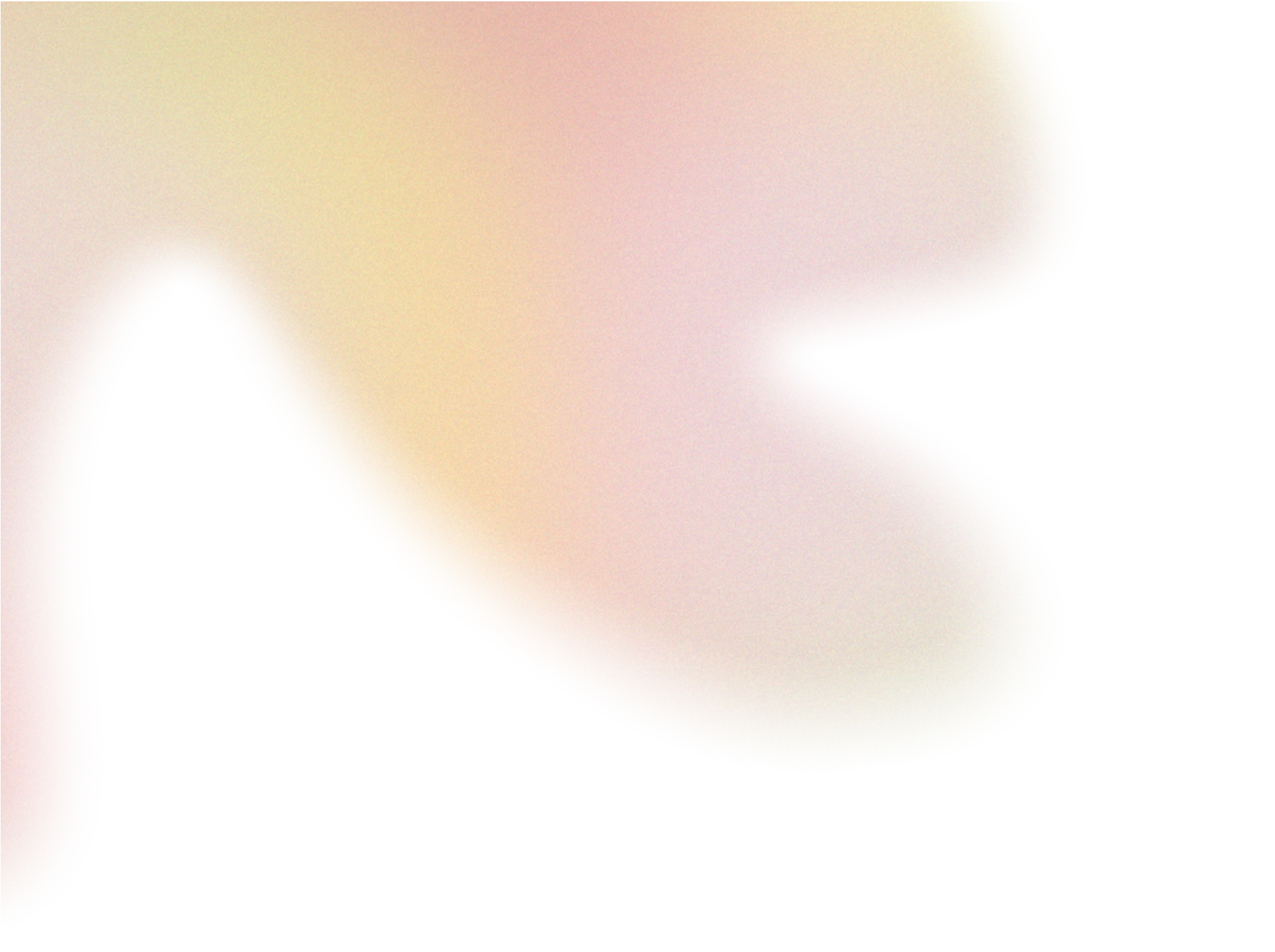 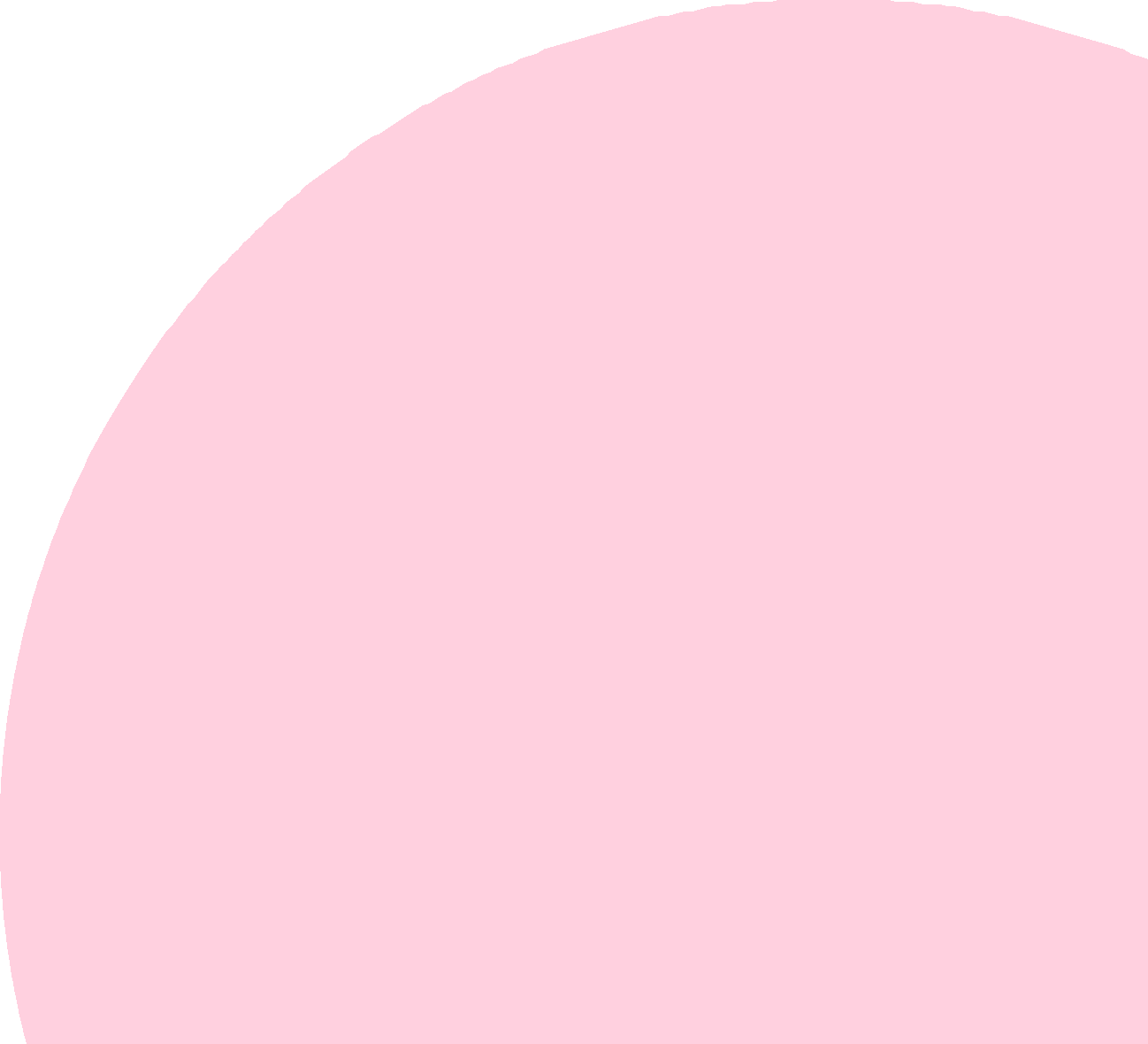 17-23 июня 2024 года
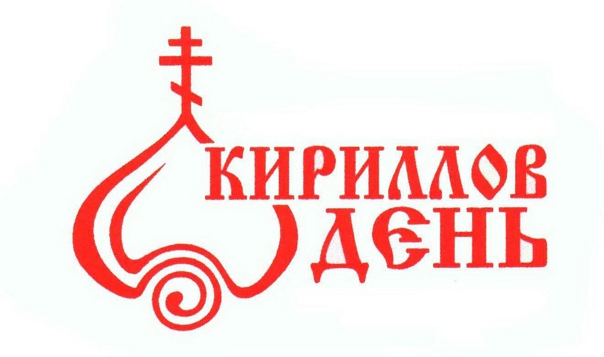 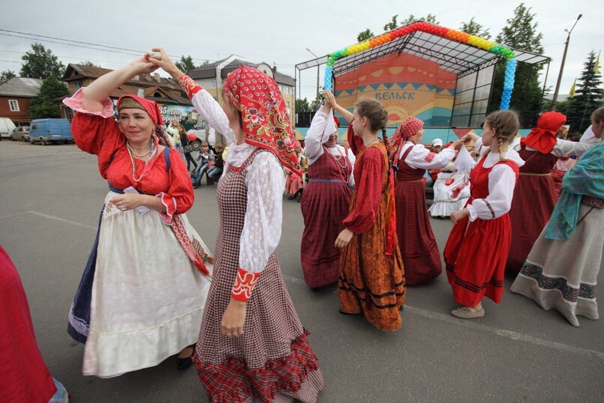 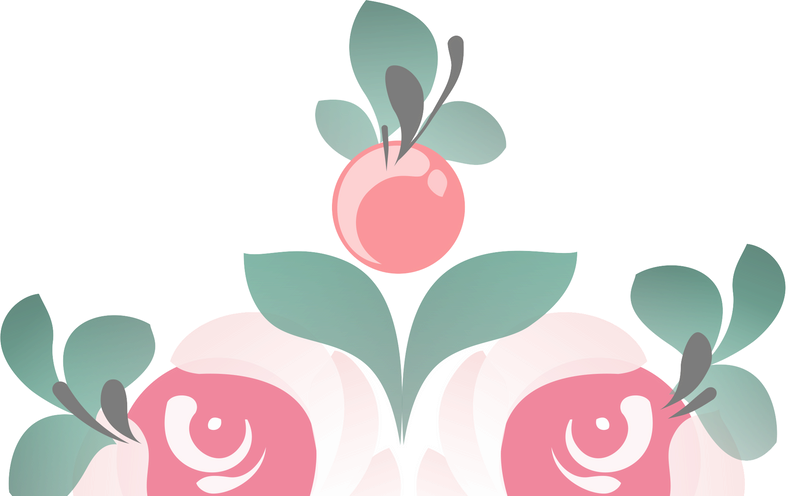 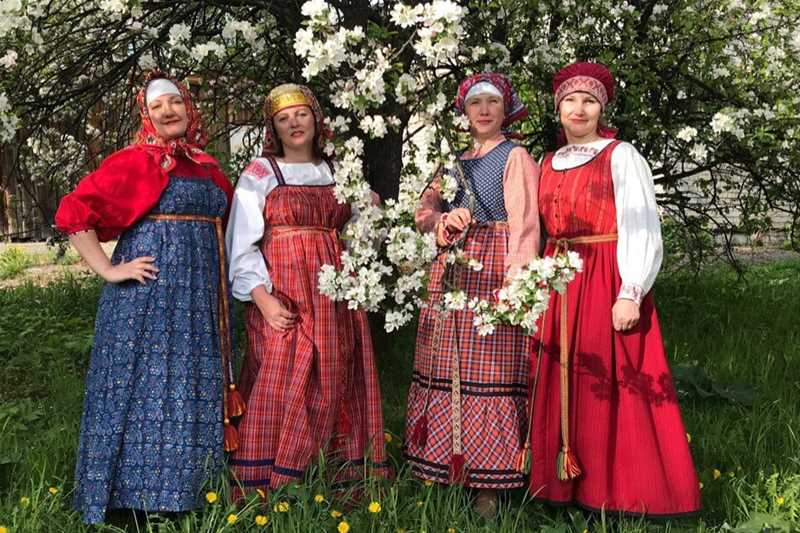 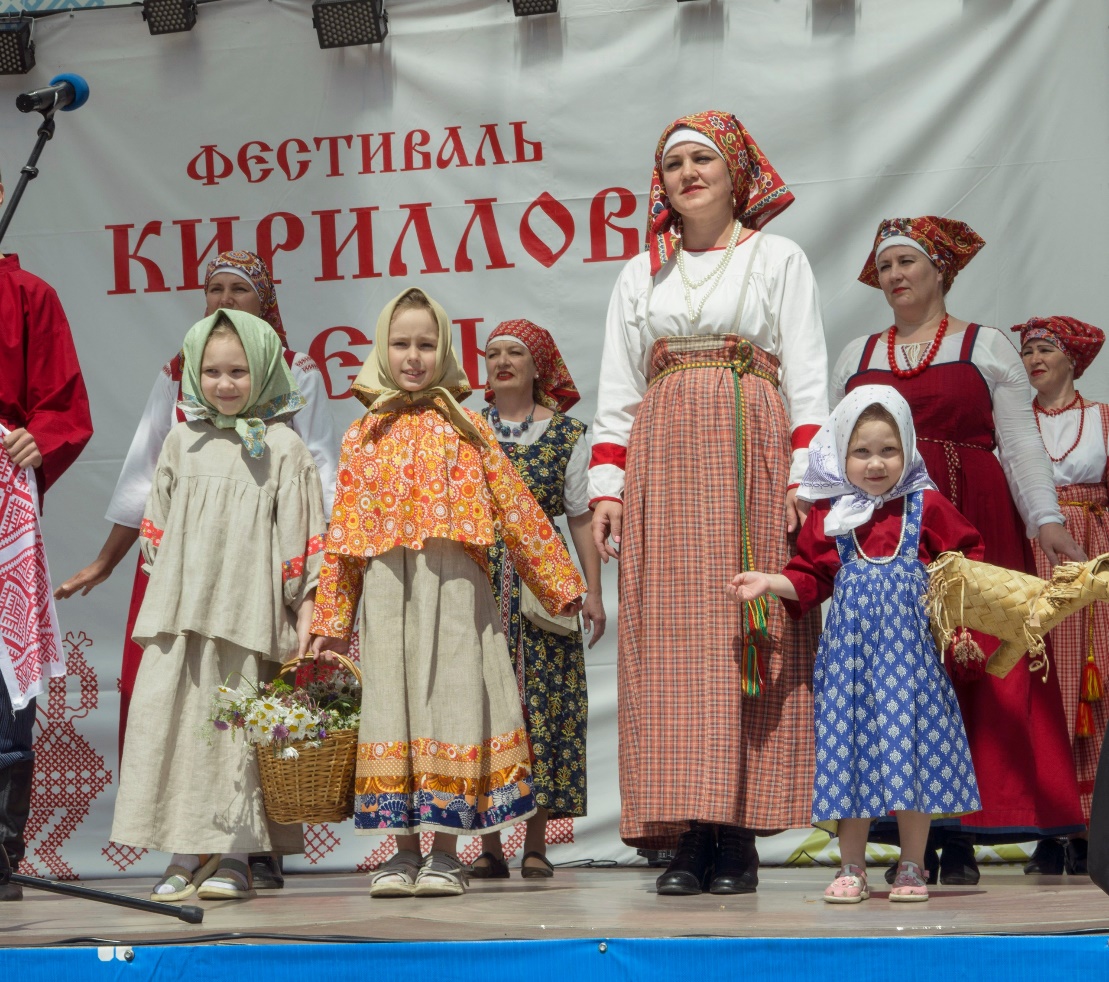 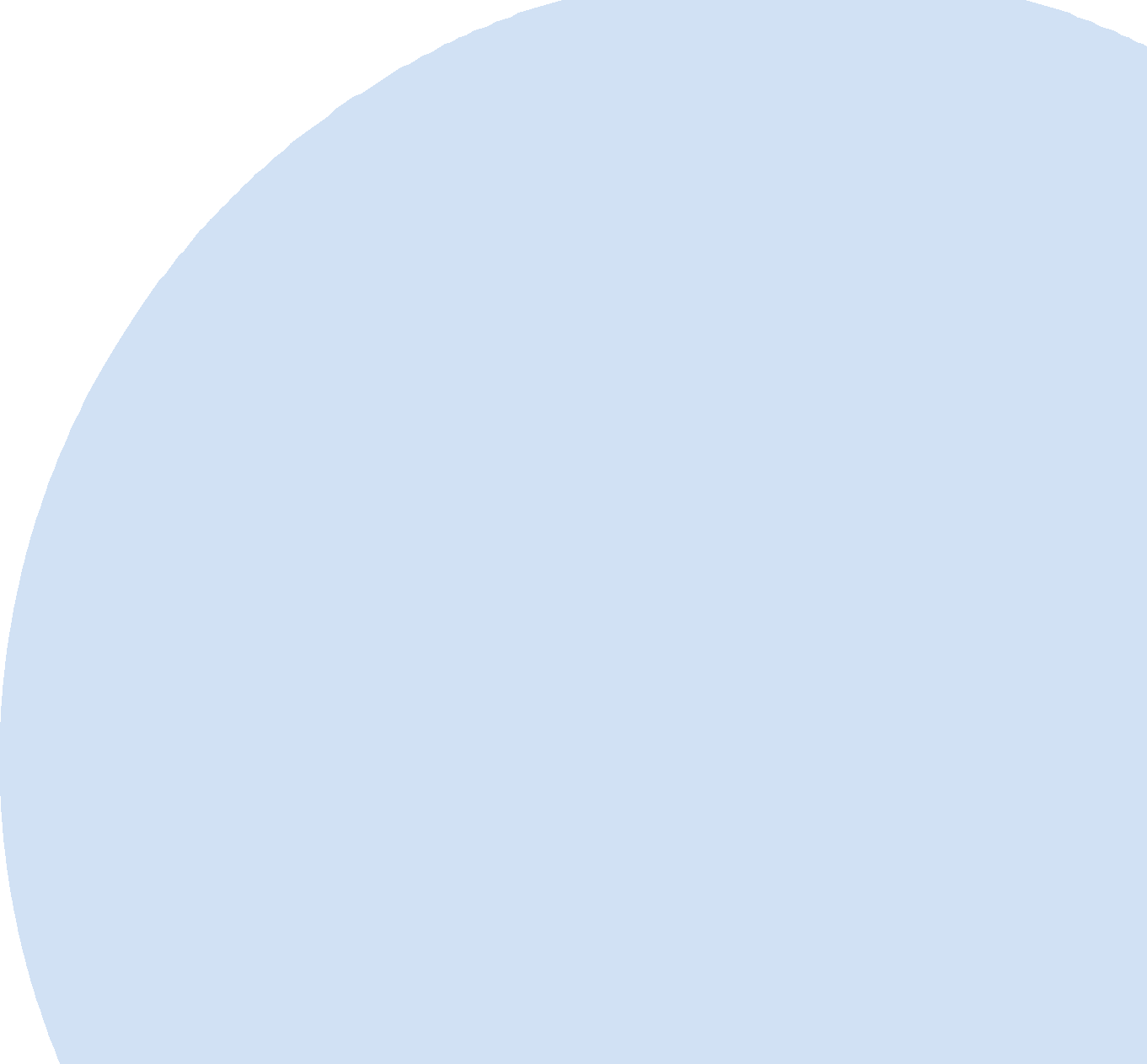 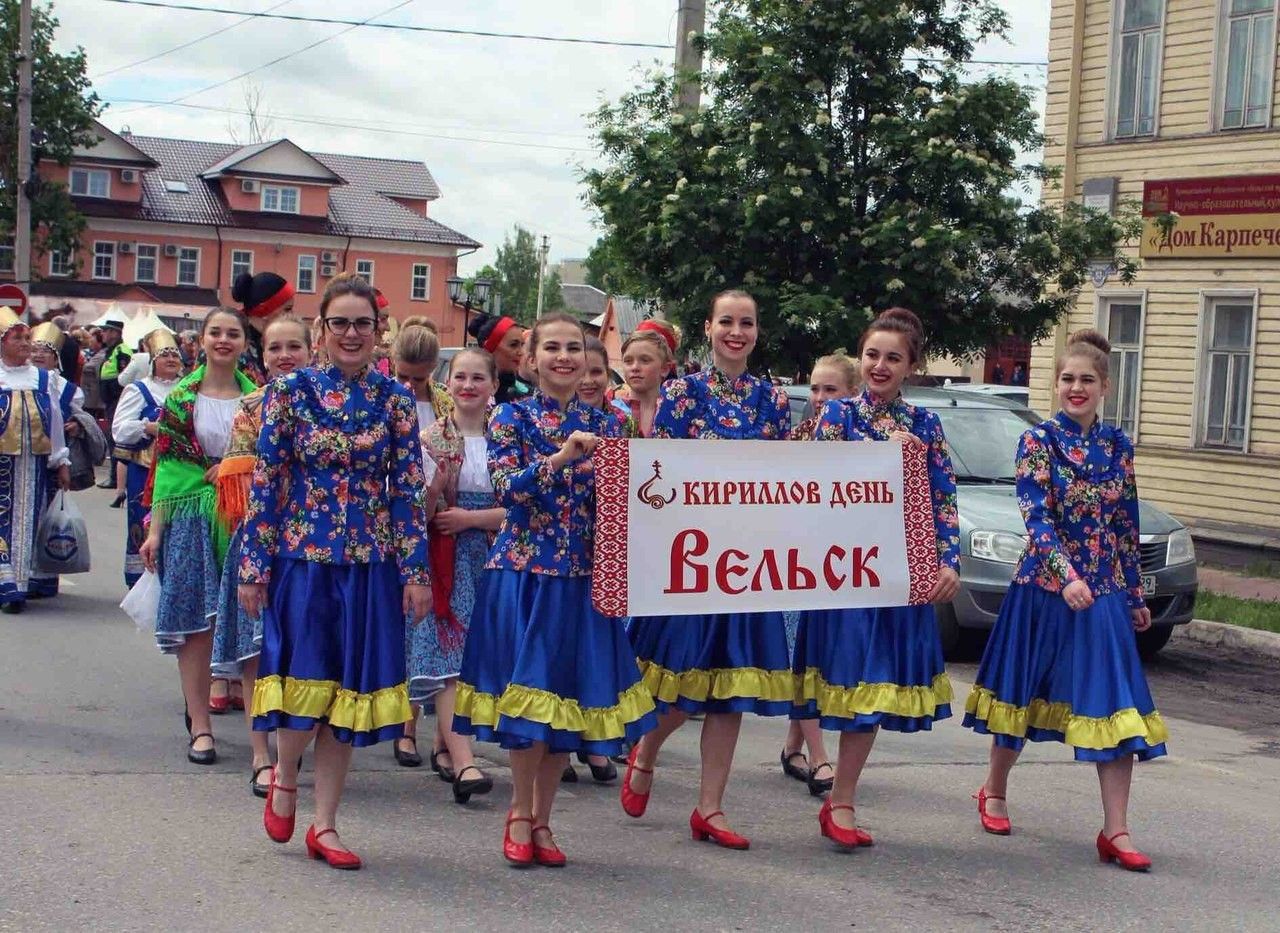 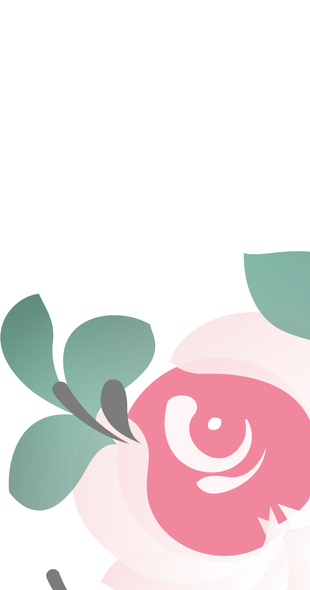 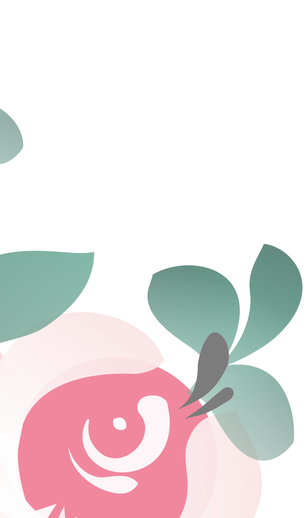 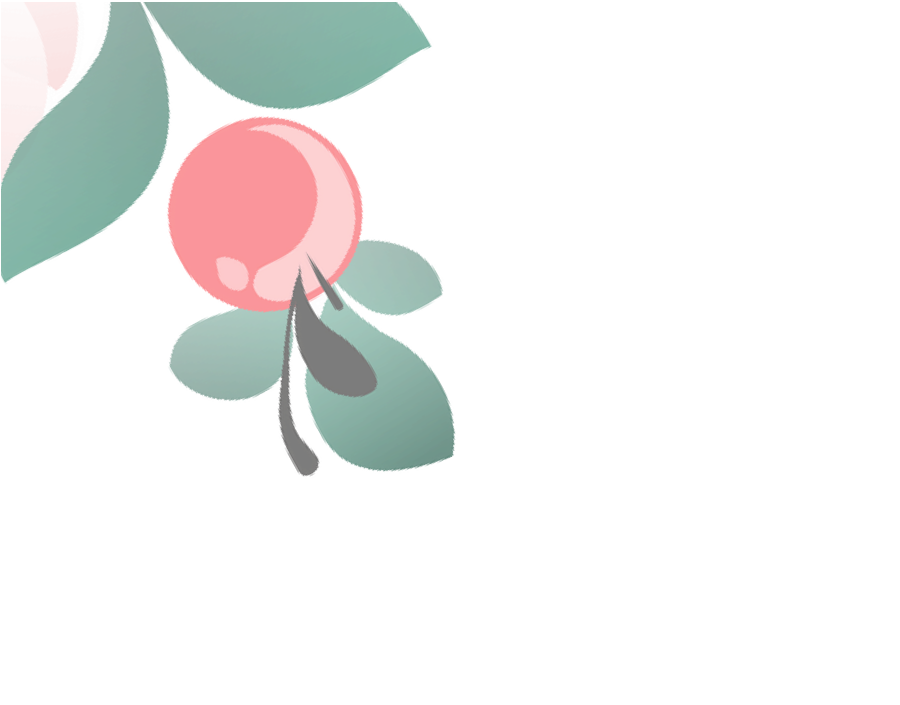 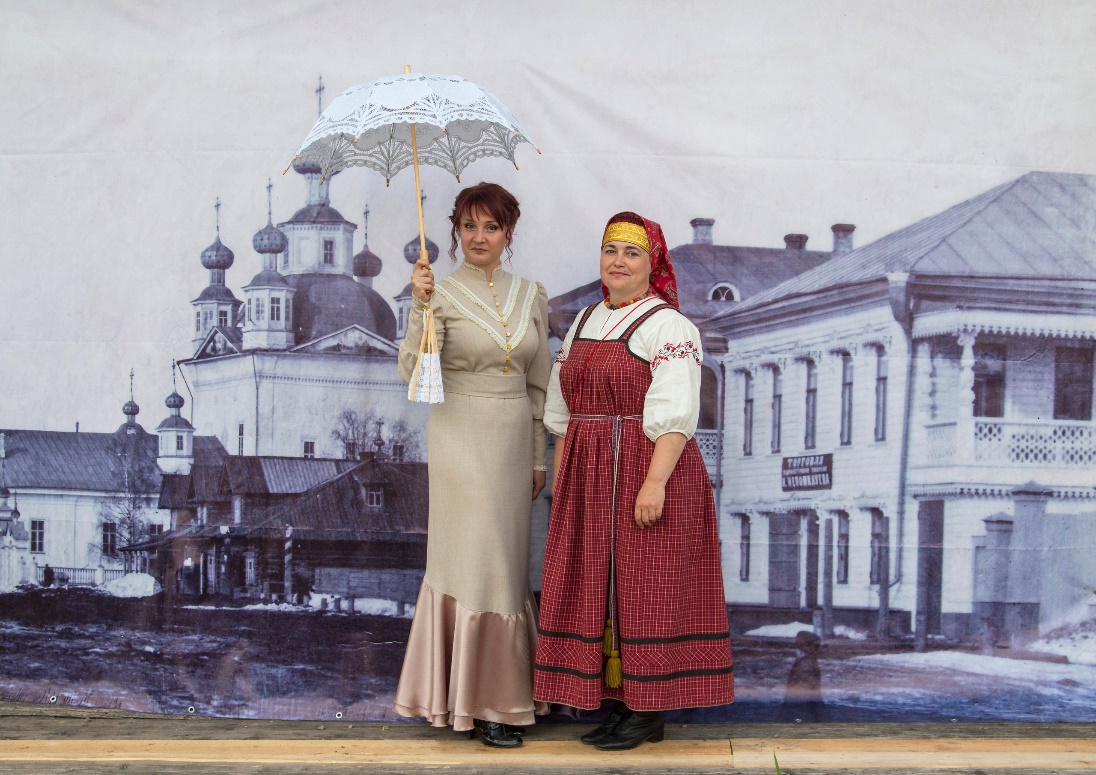 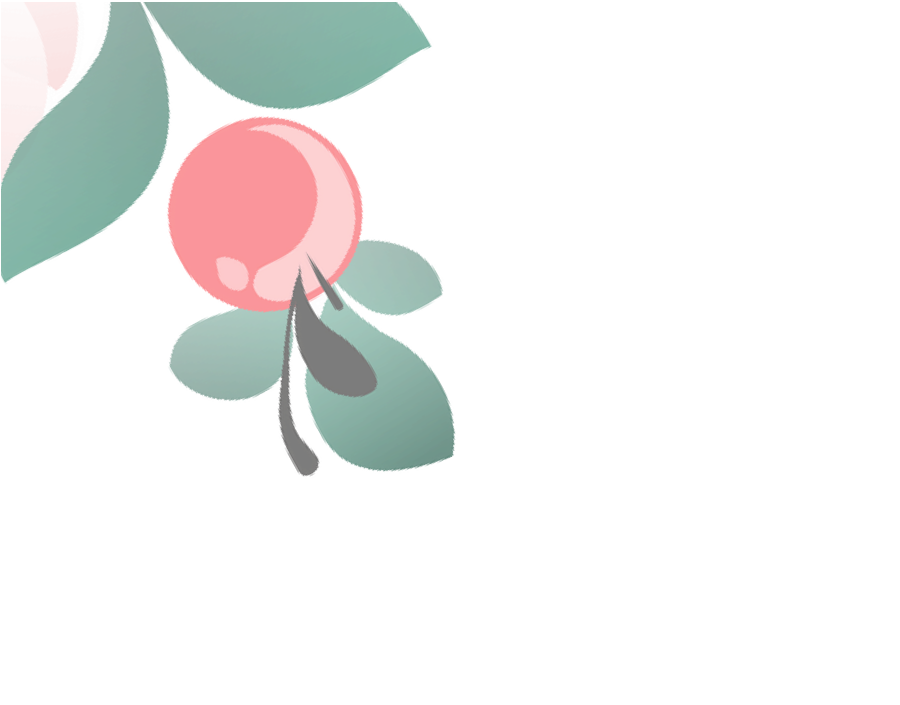 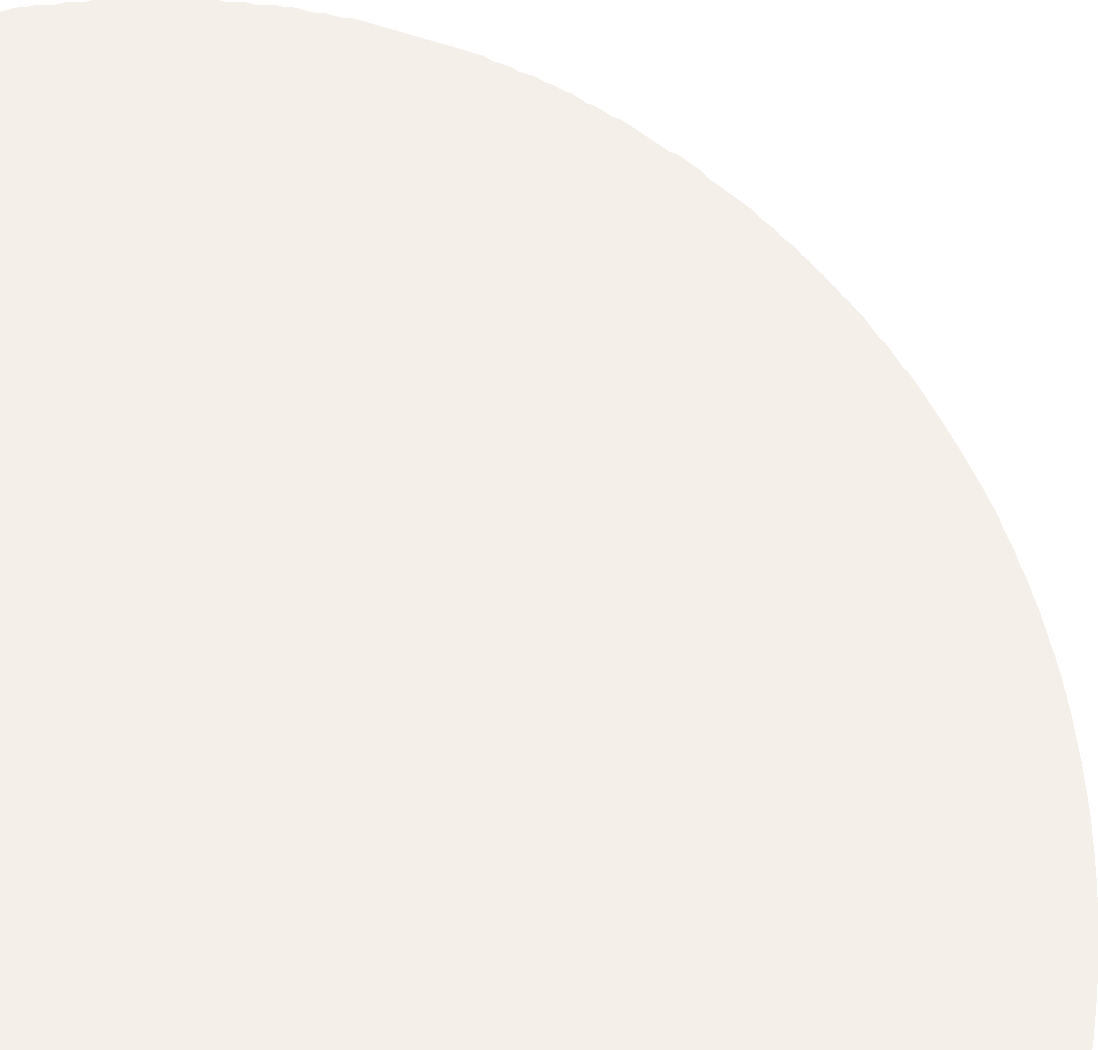 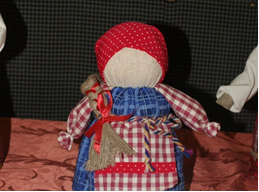 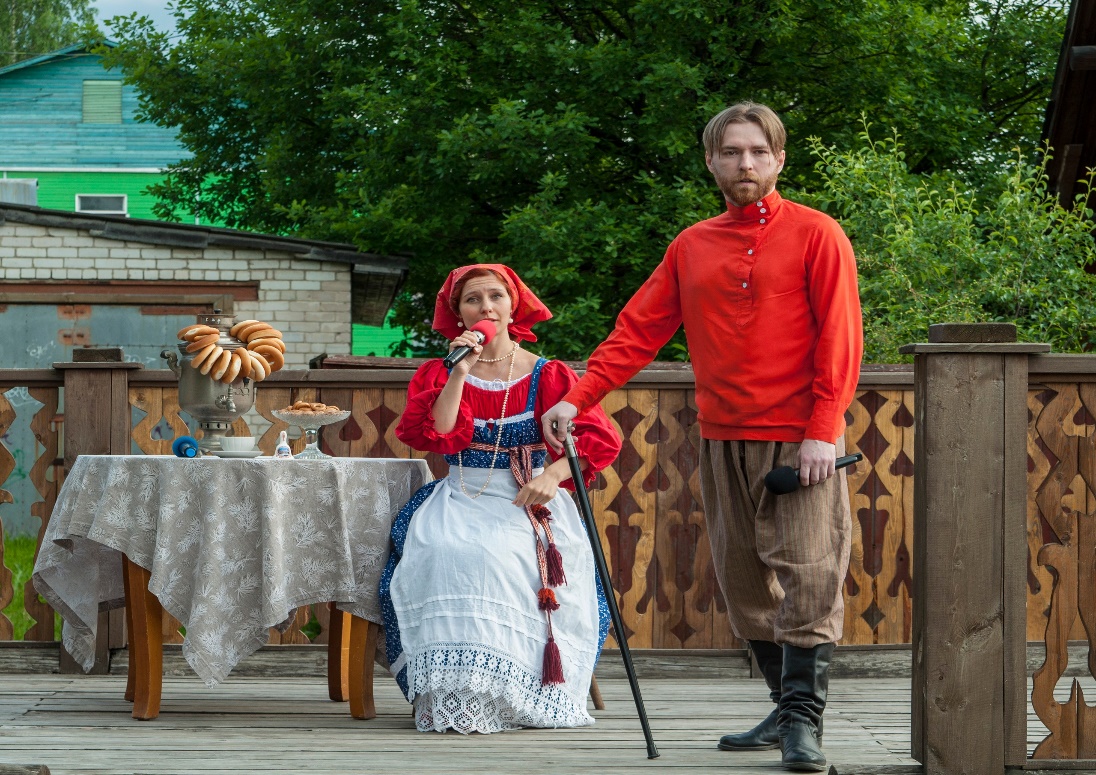 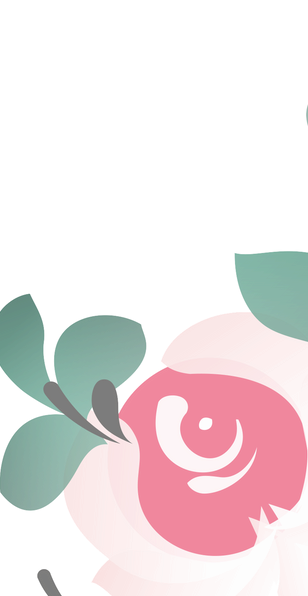 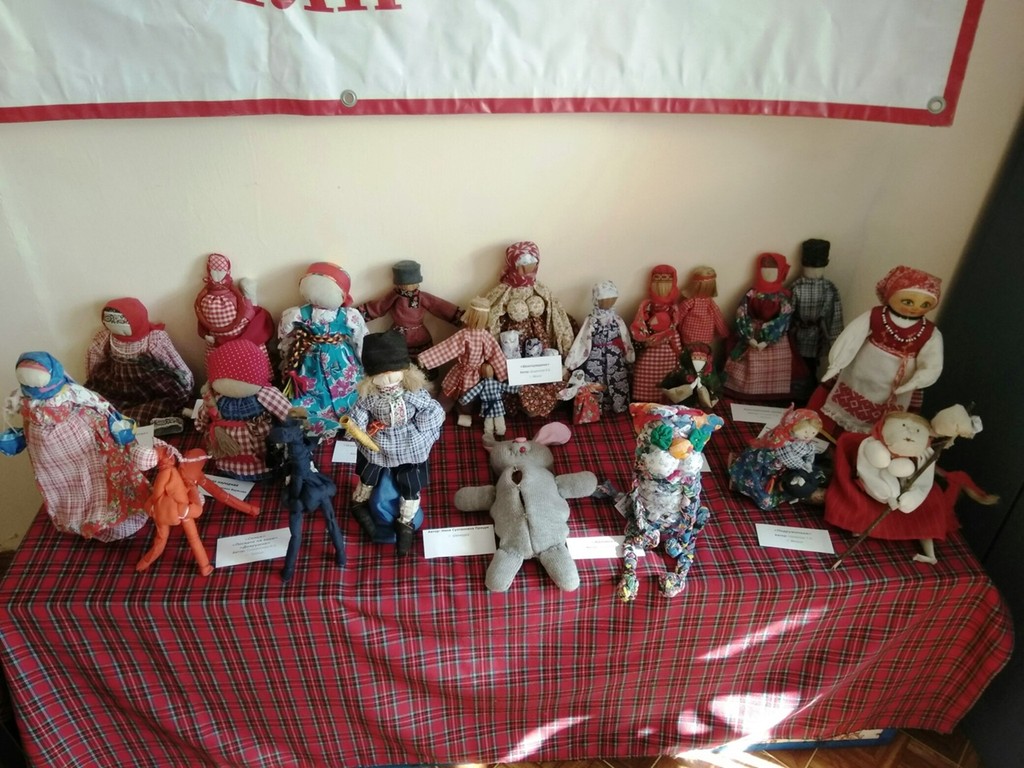 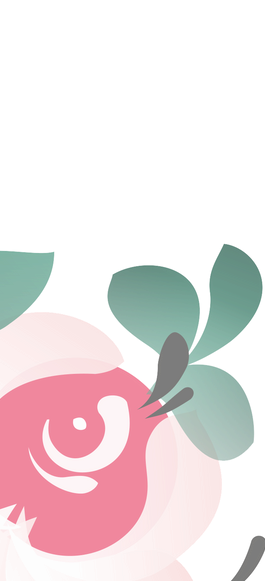 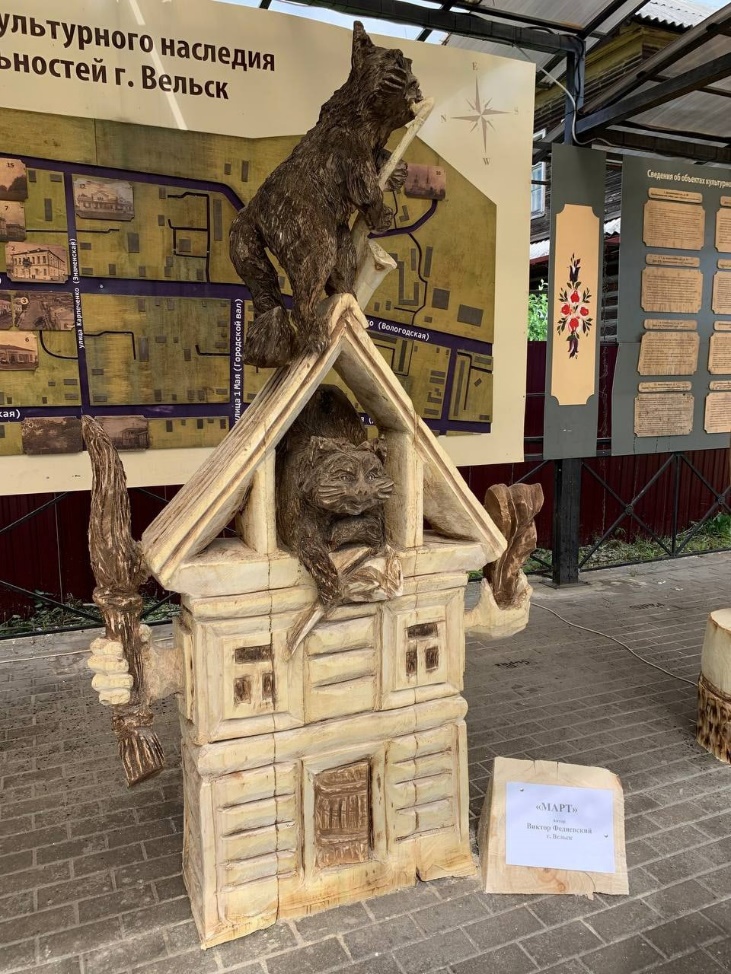 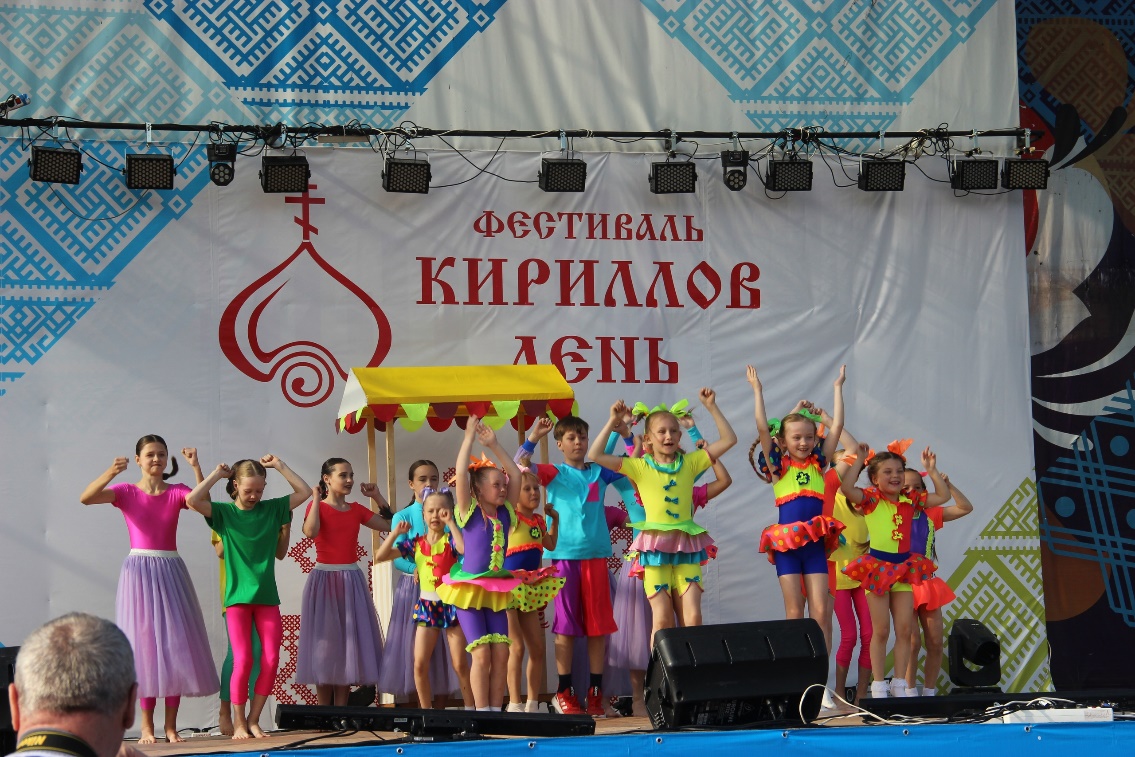 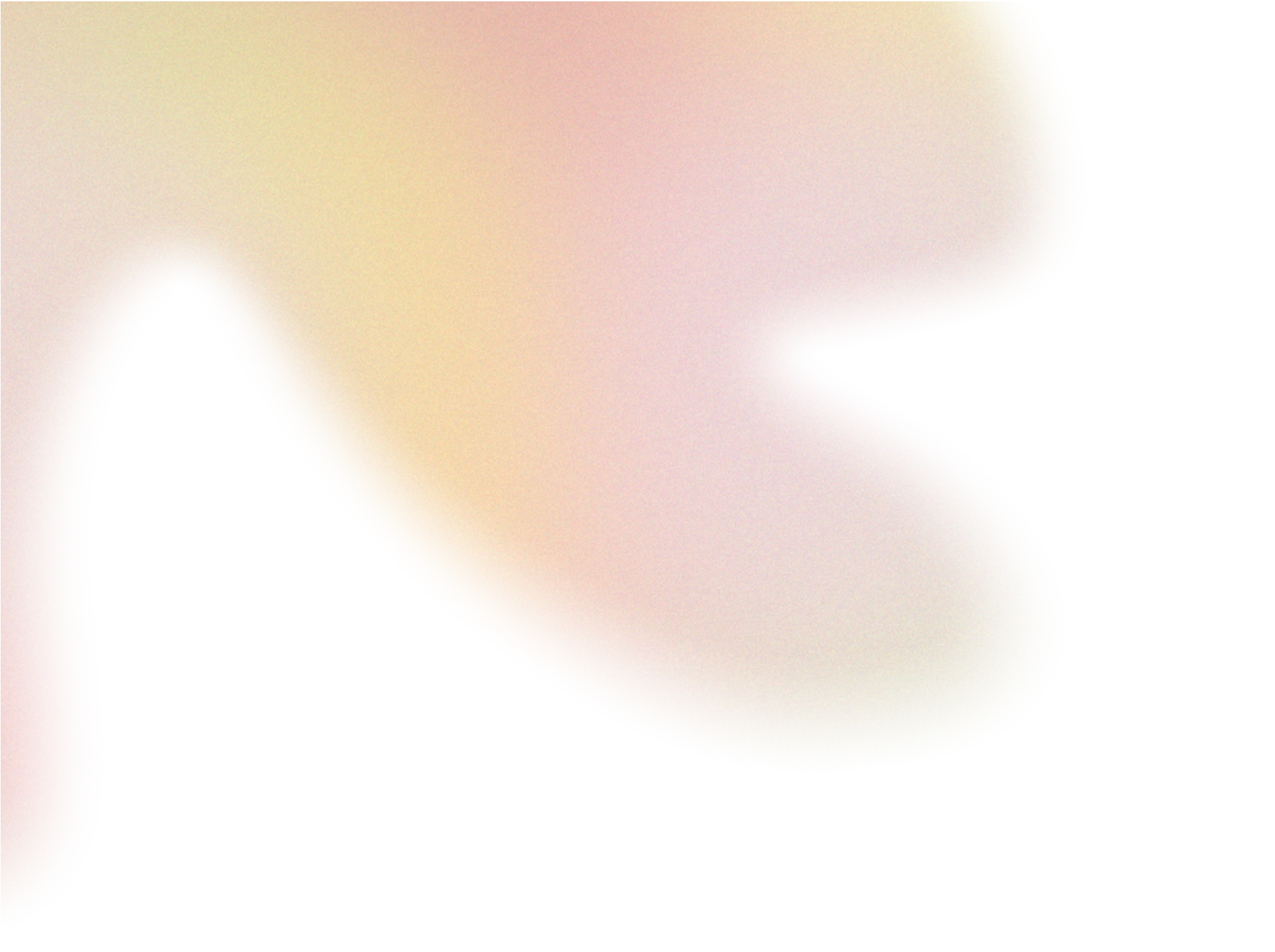 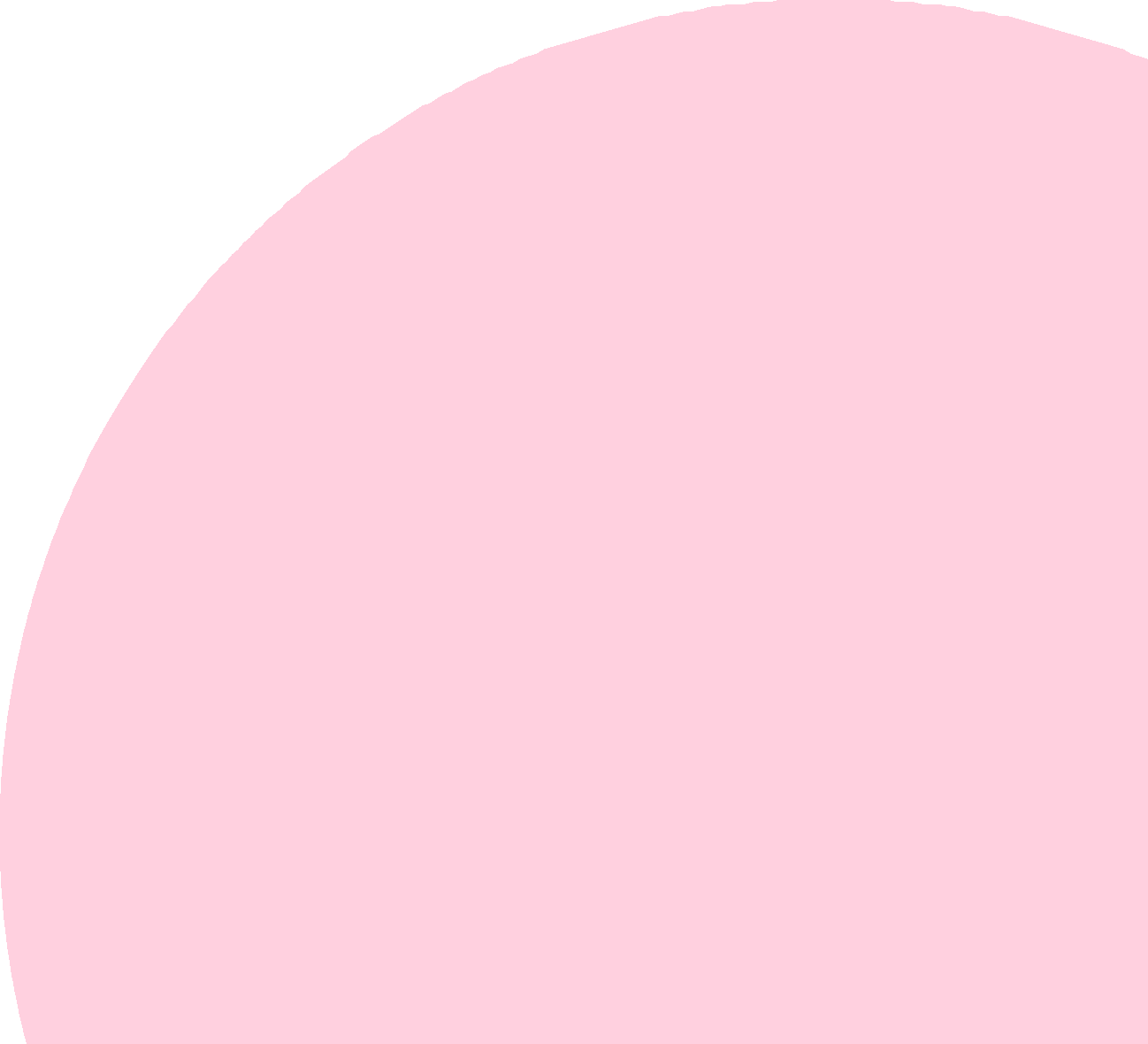 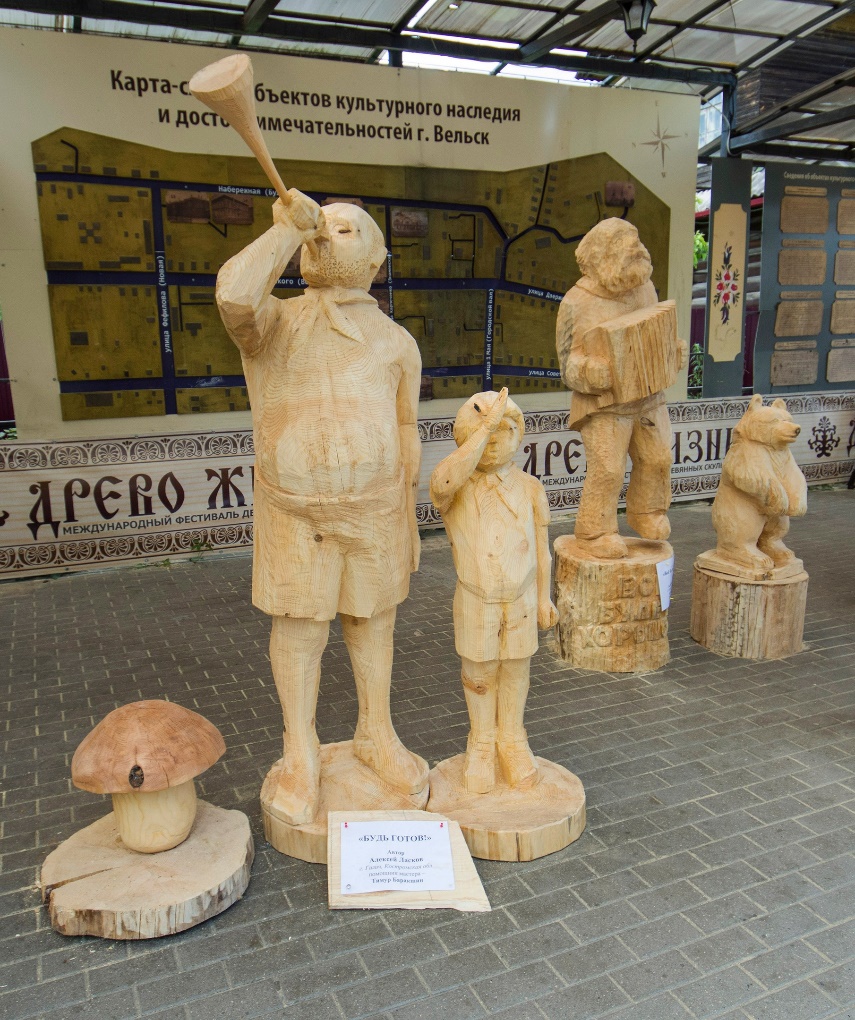 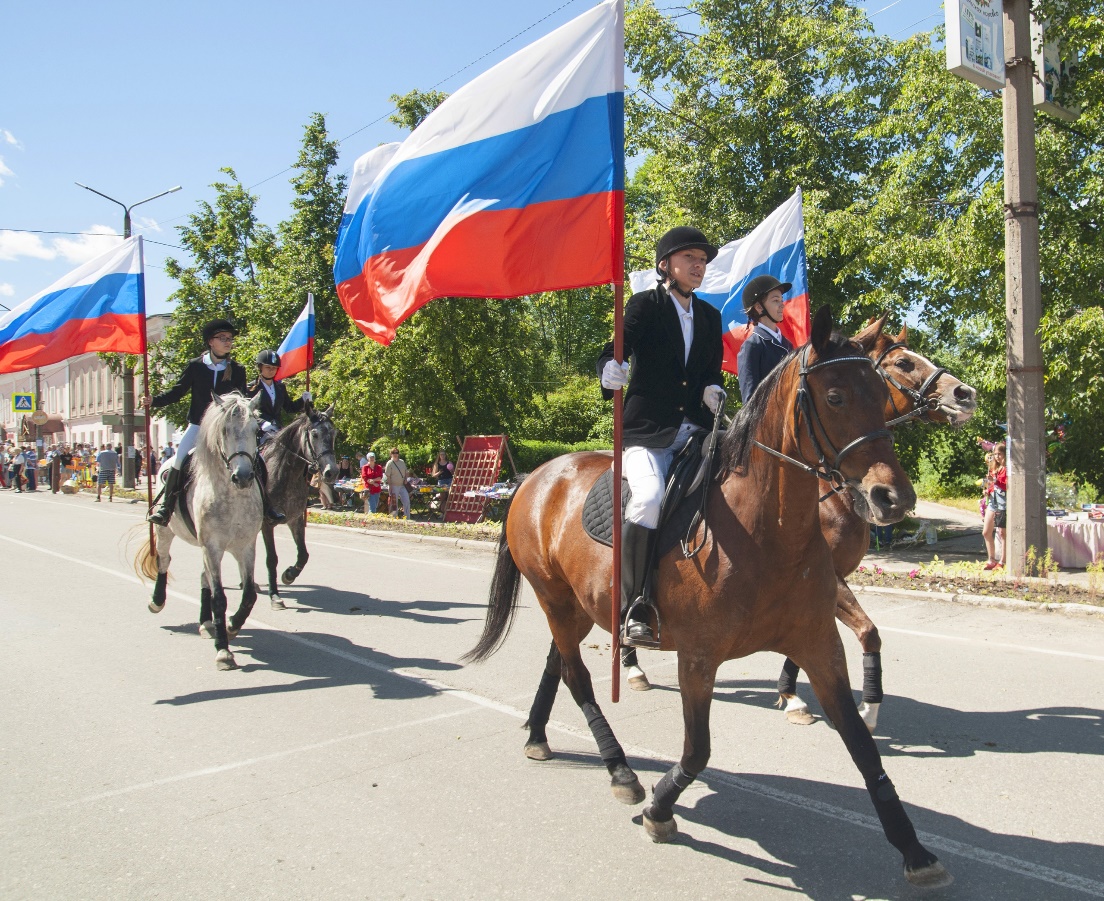 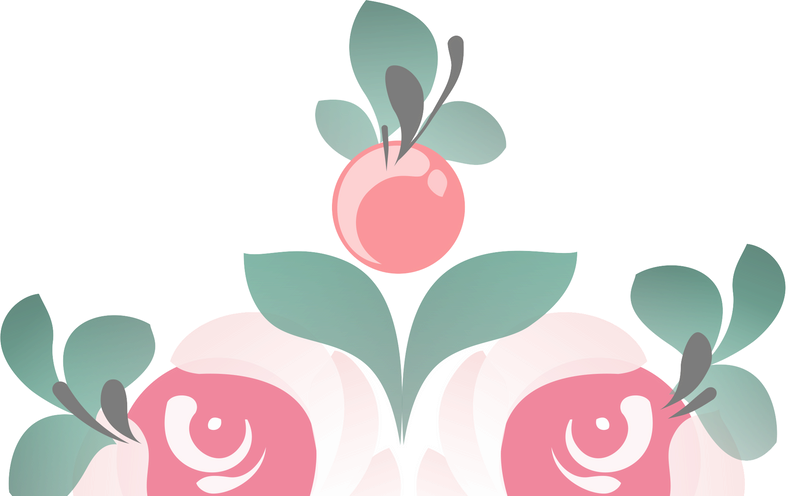 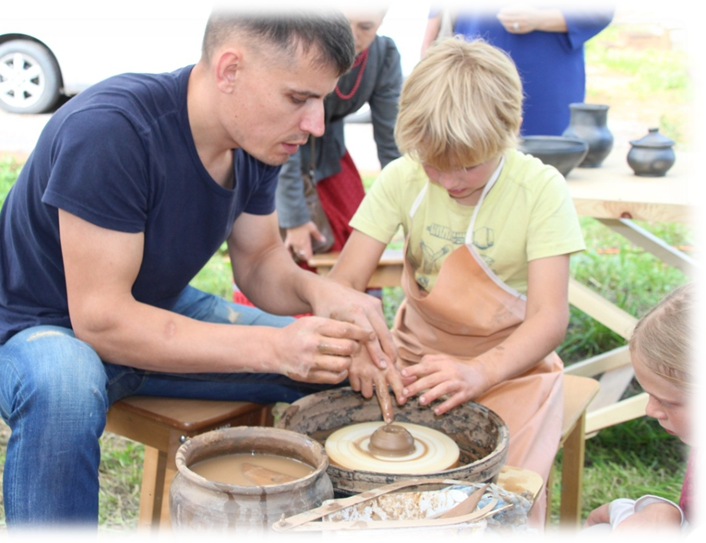 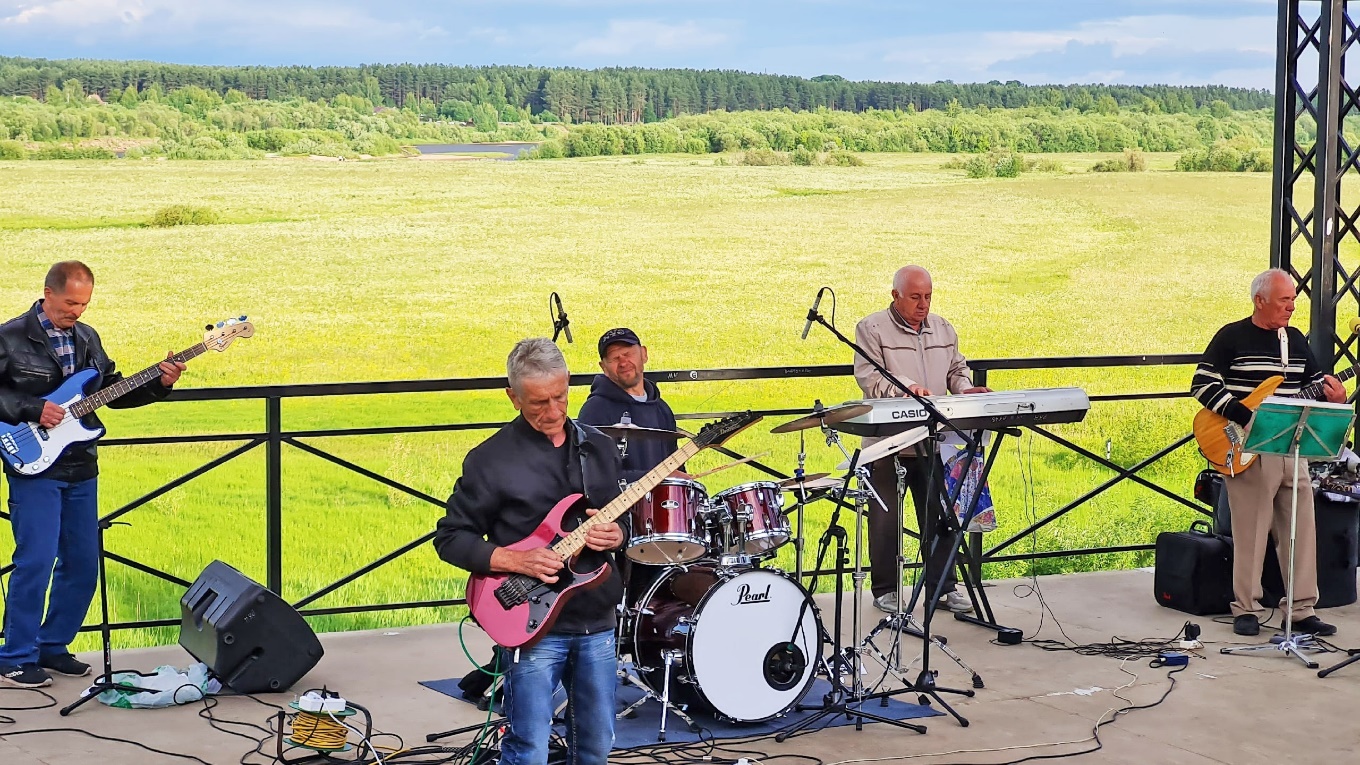 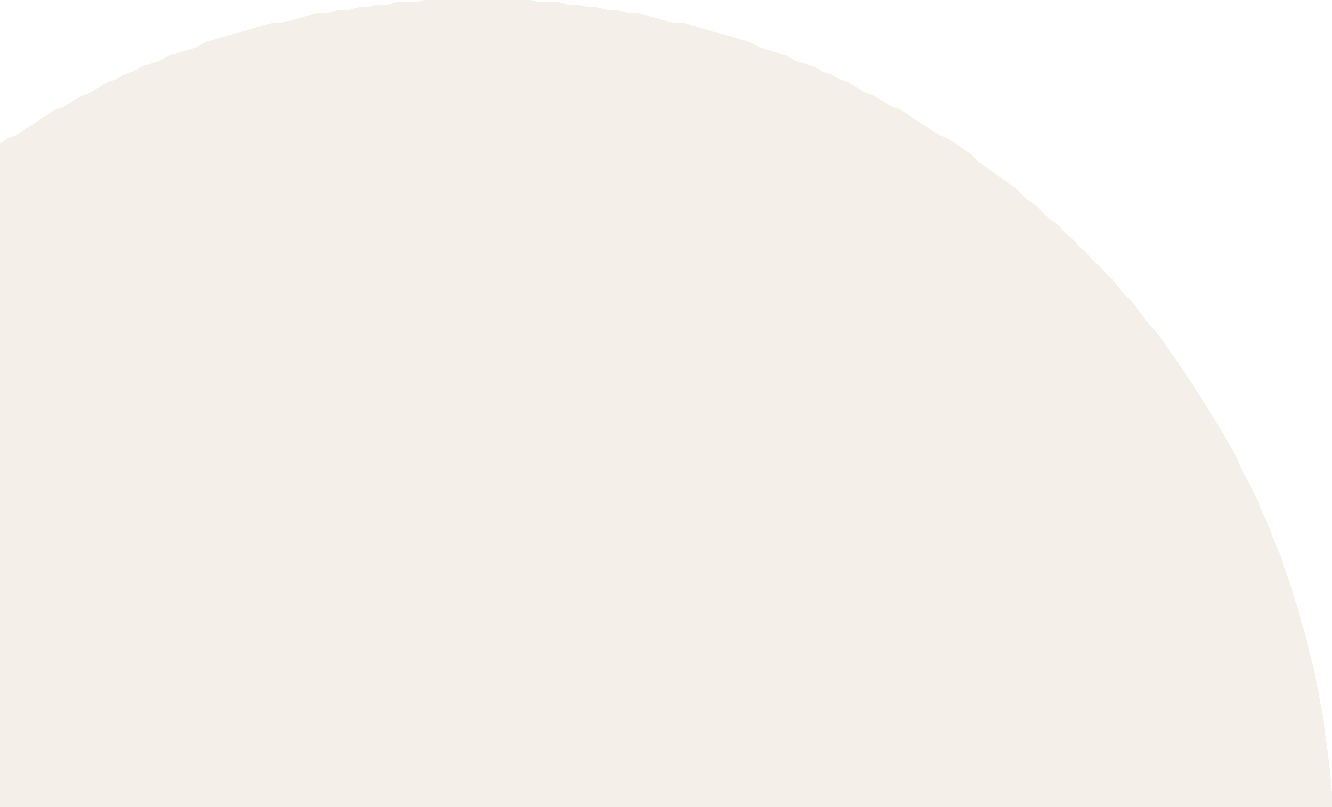 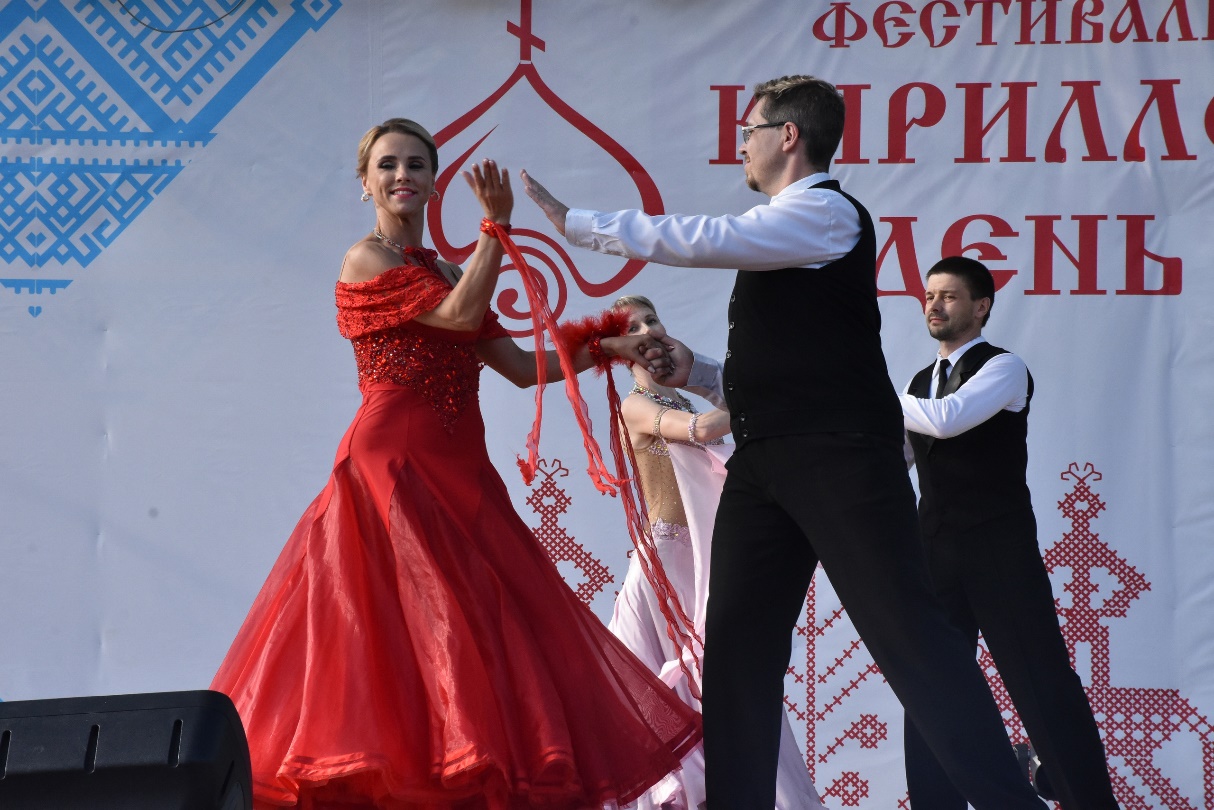 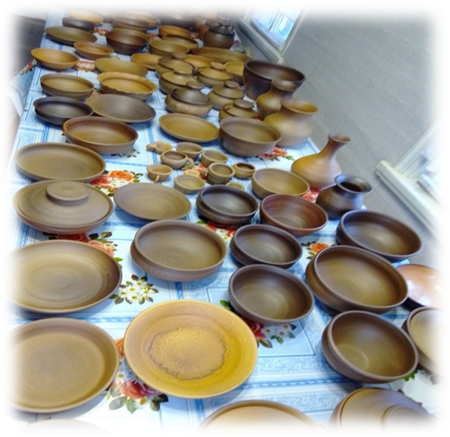 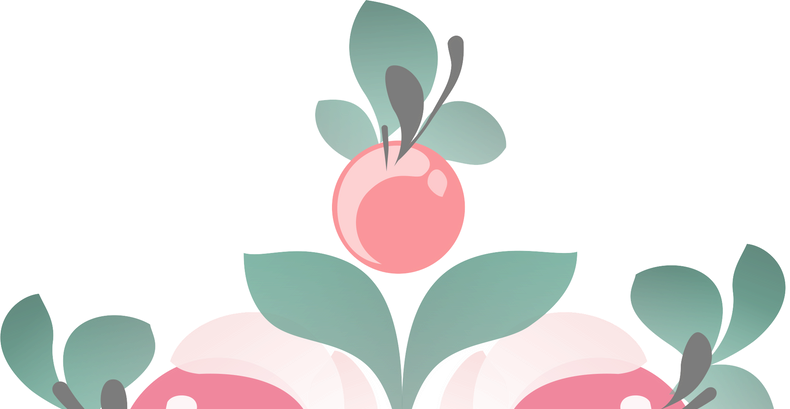 Открытые областные соревнования по мотокроссу на призы Правительства Архангельской области
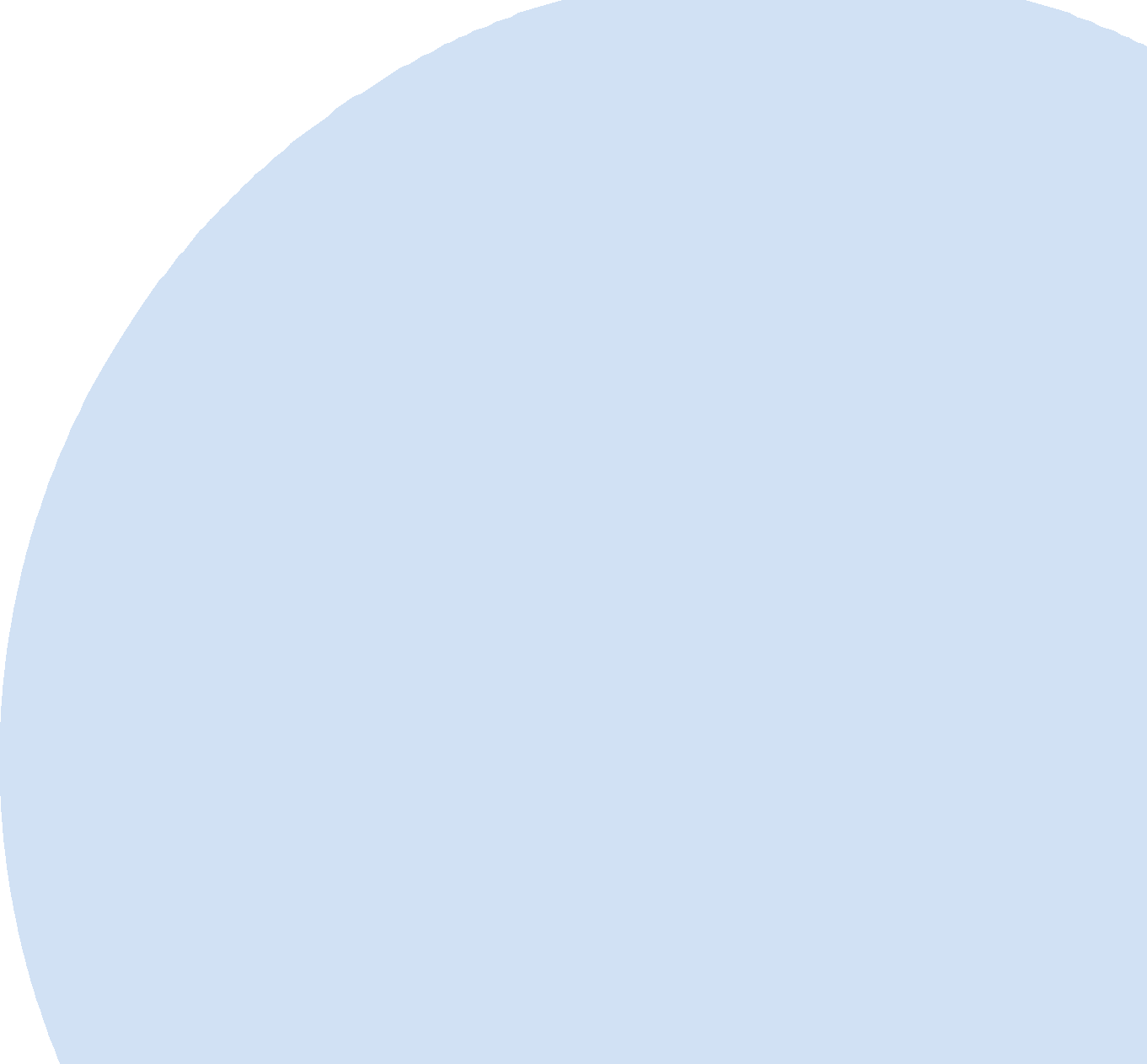 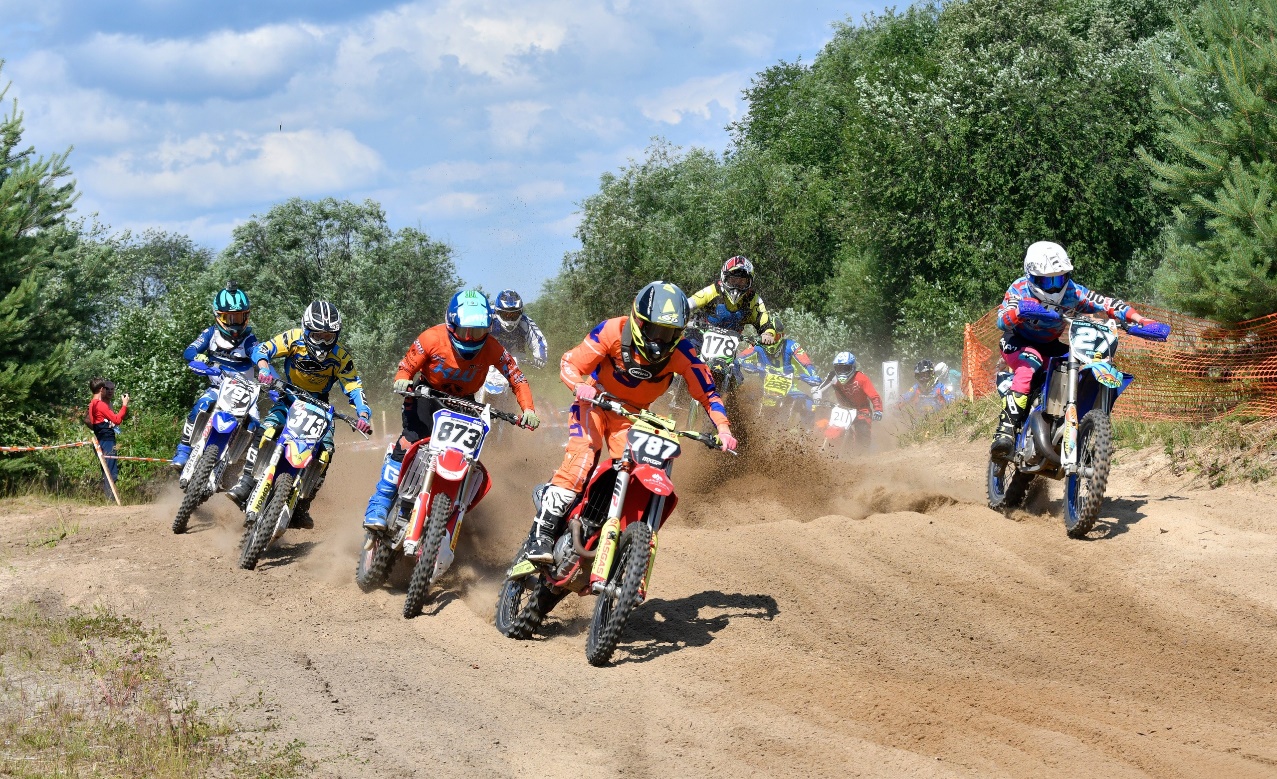 29-30 июня 2024 года
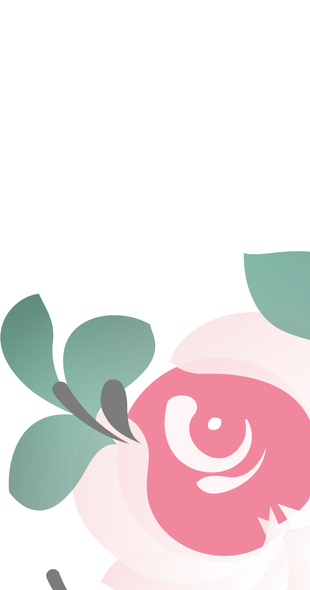 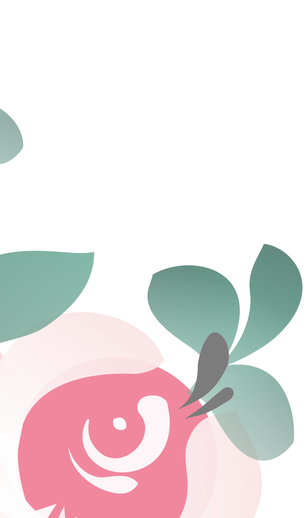 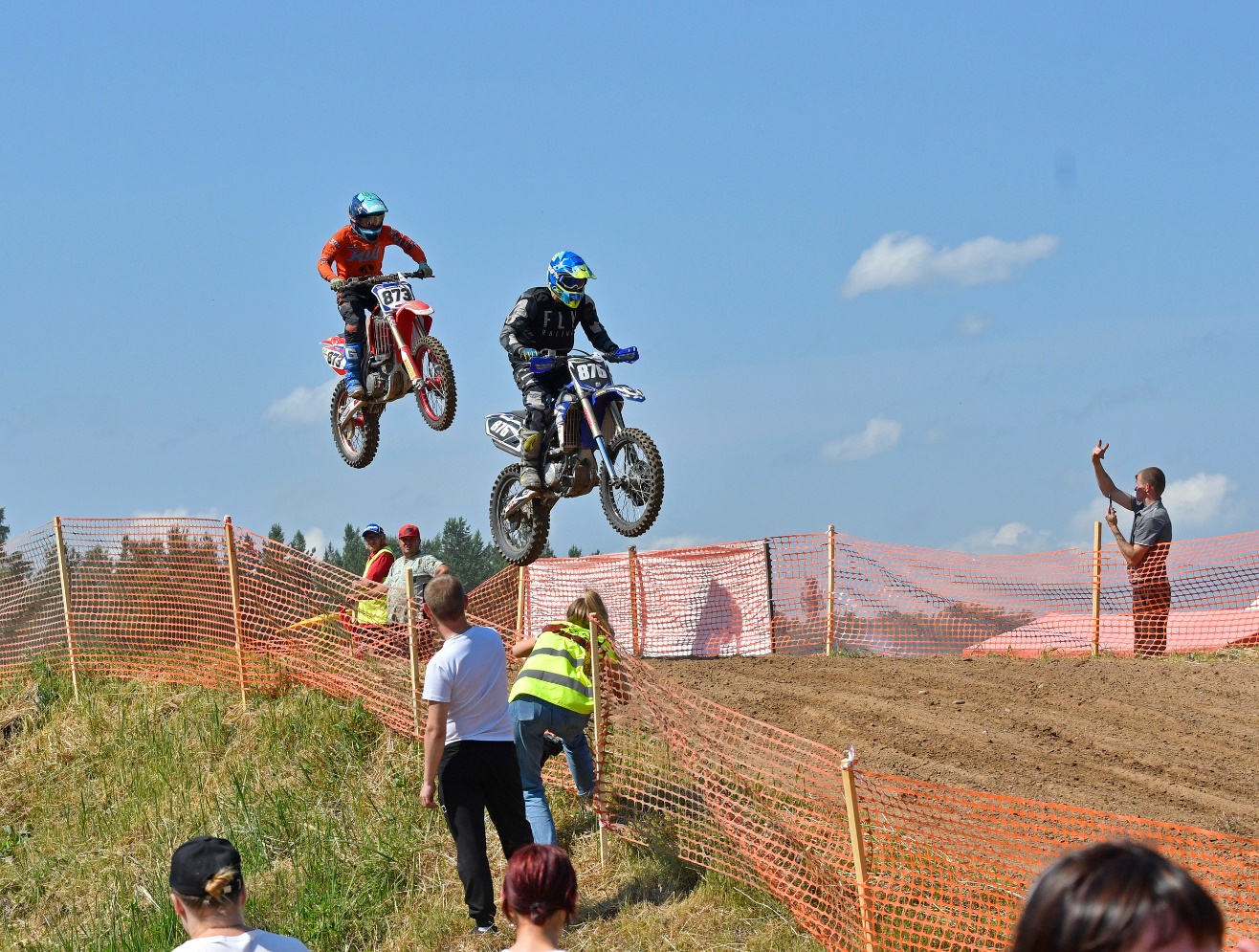 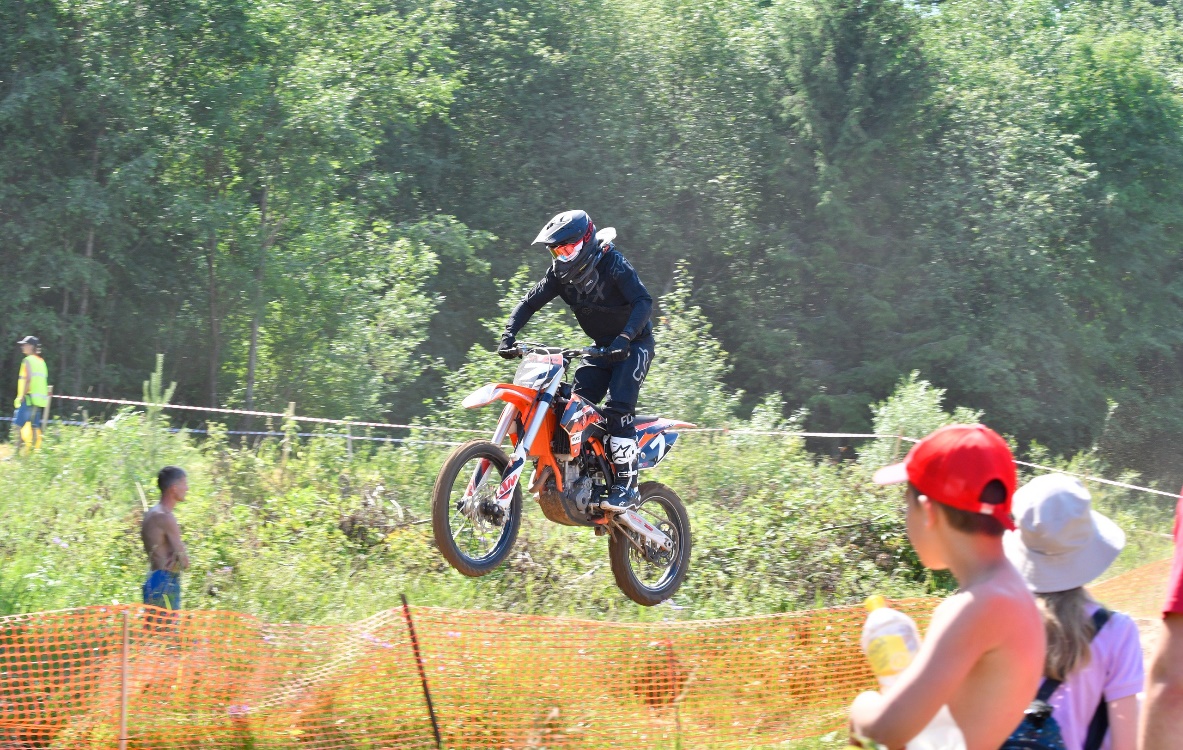 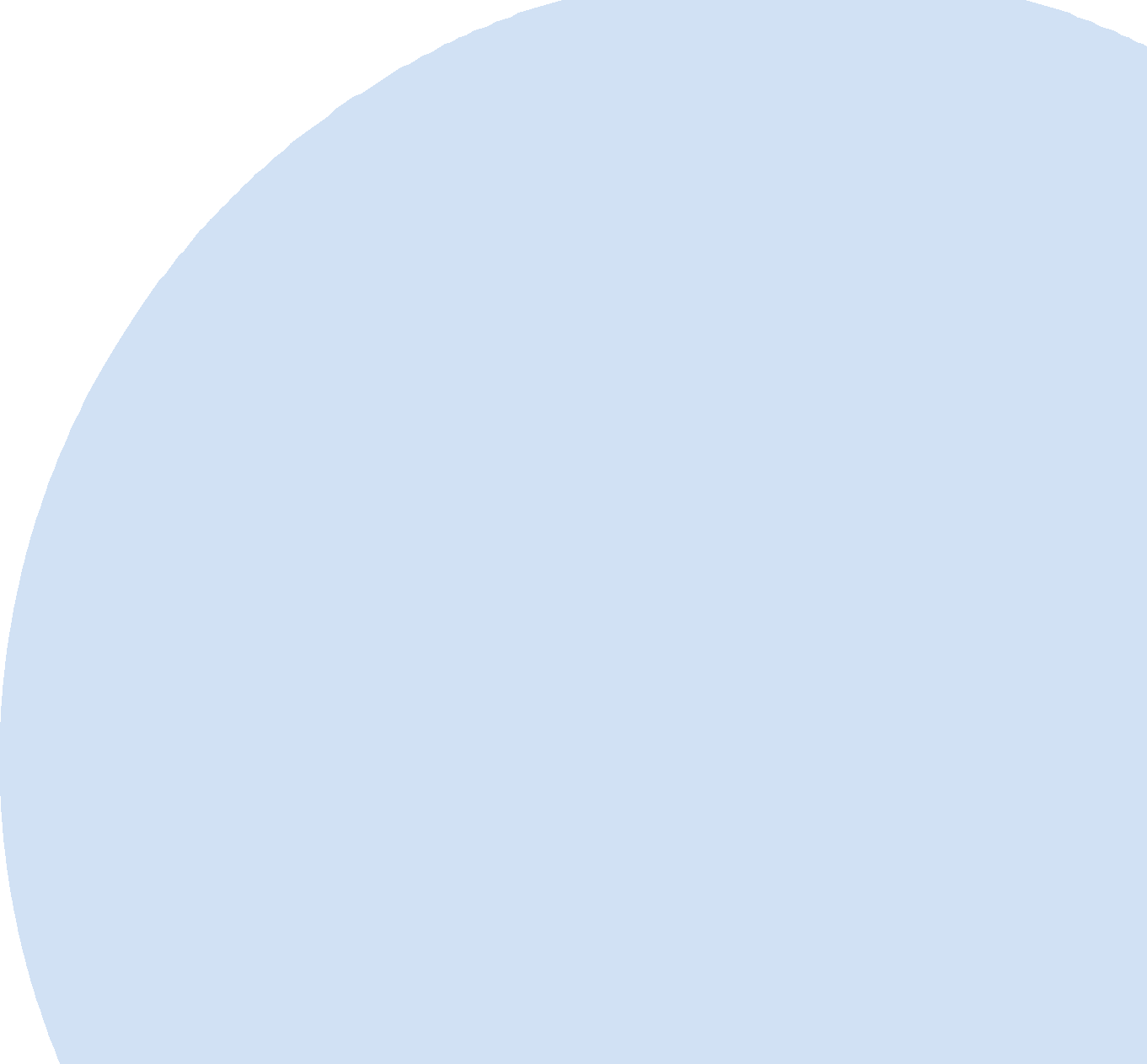 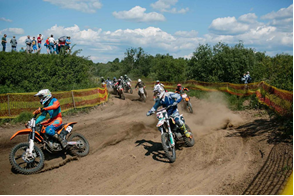 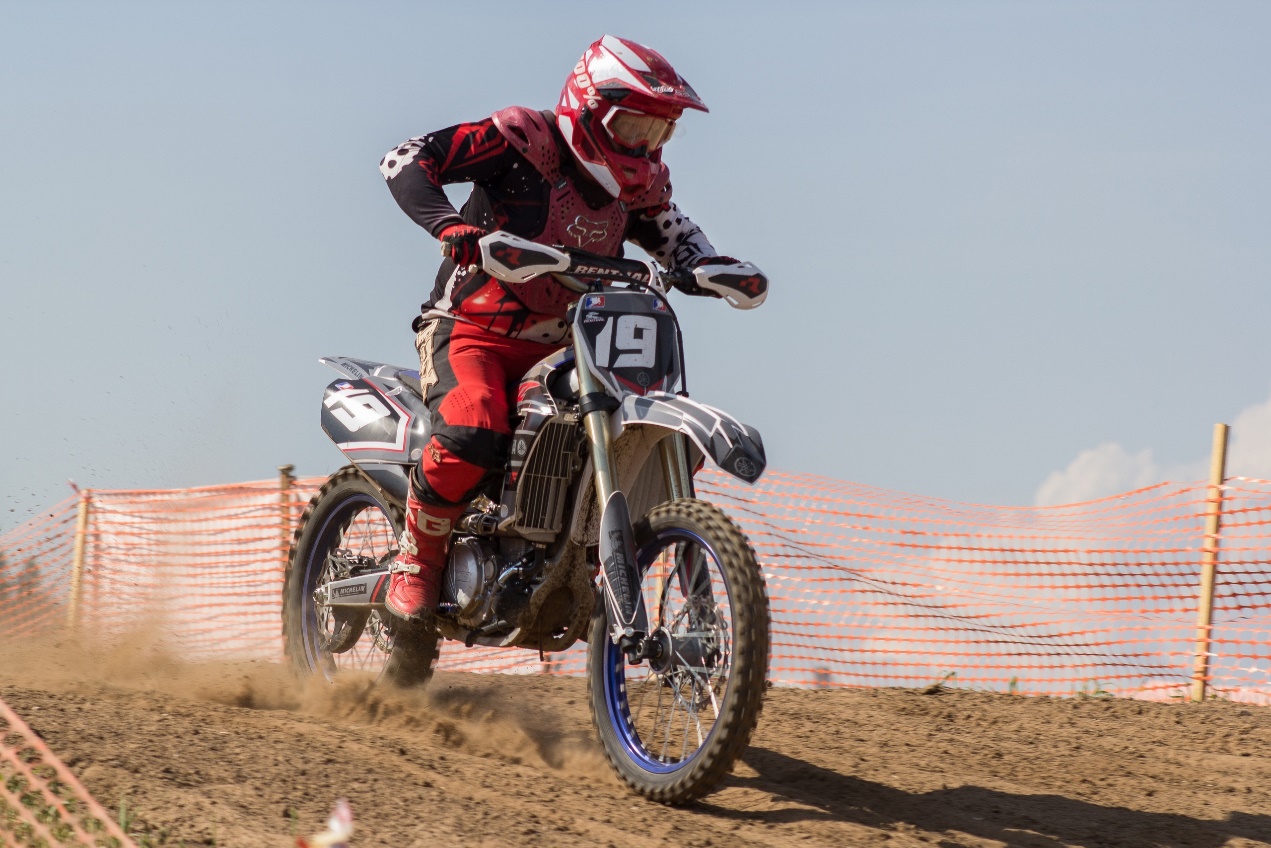 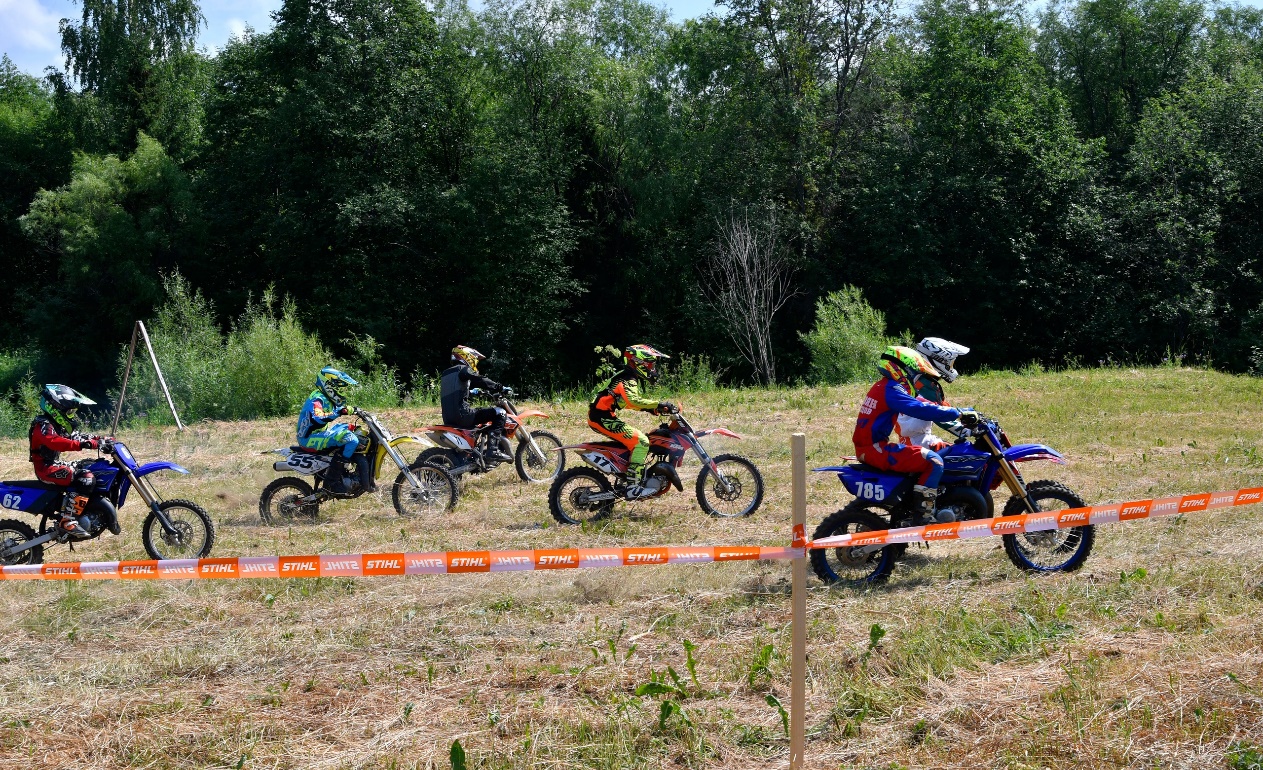 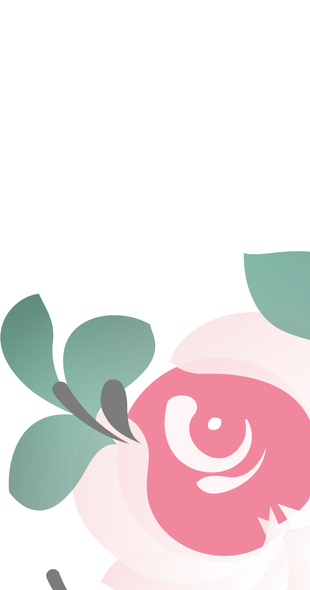 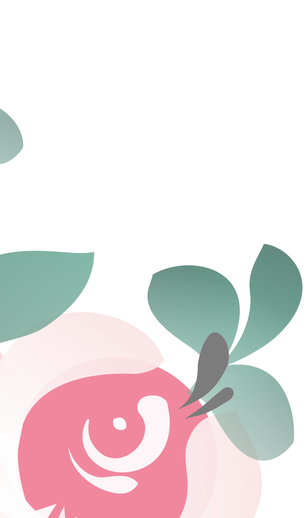 Фольклорное гулянье «Макарьинские пожни»
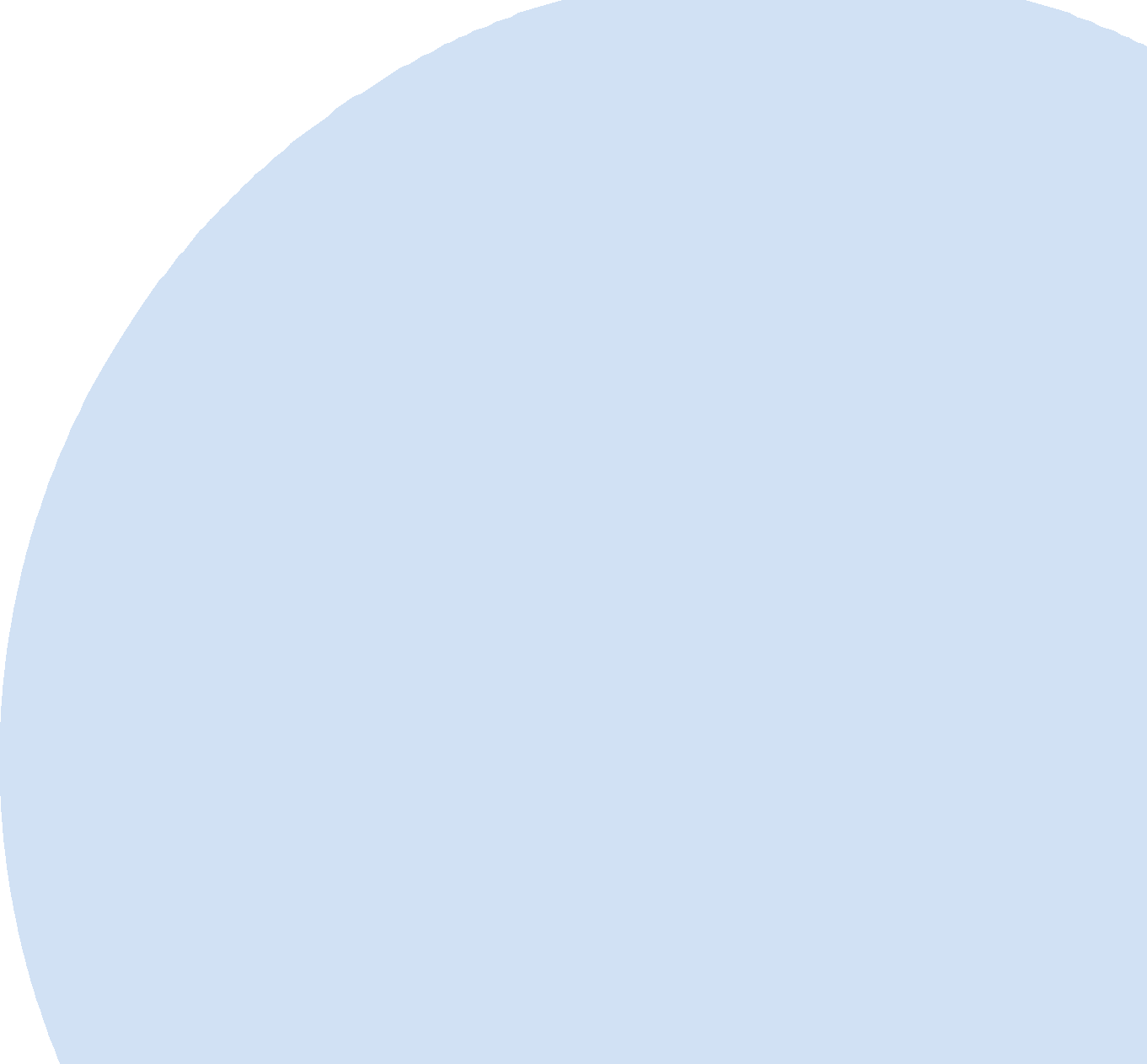 14 июля 2024 года
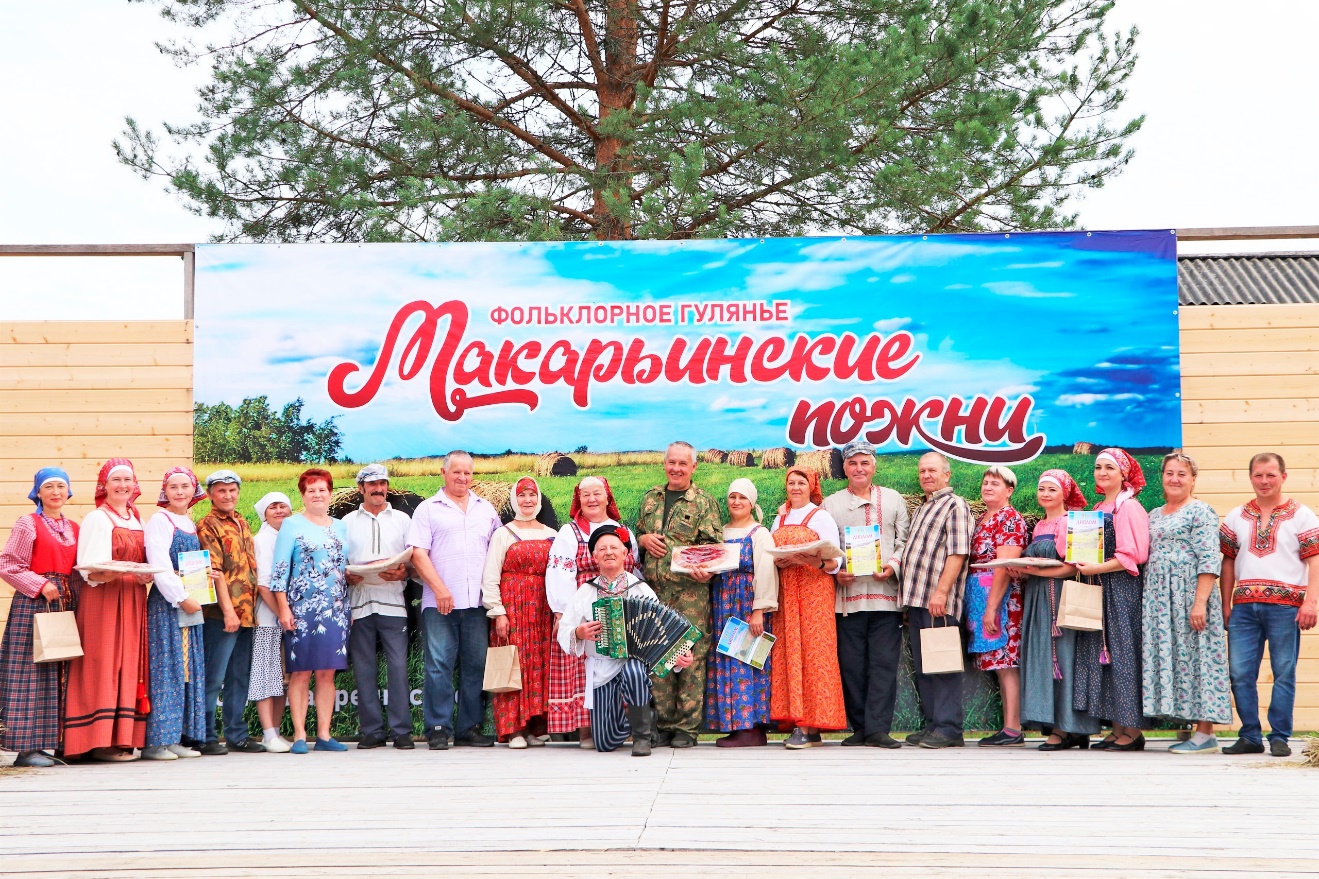 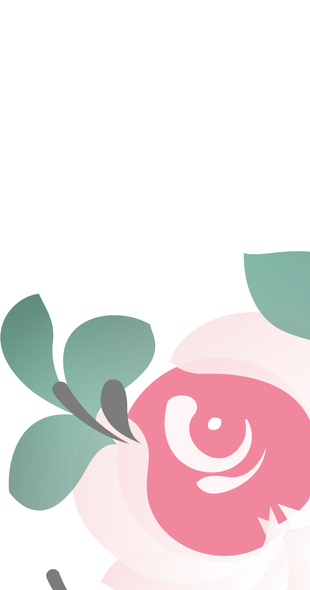 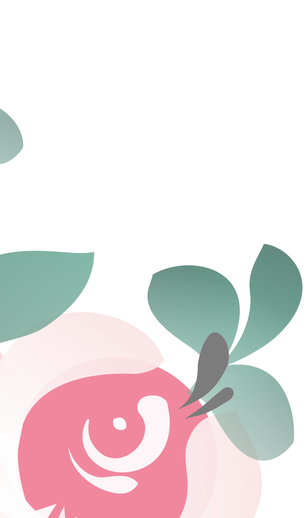 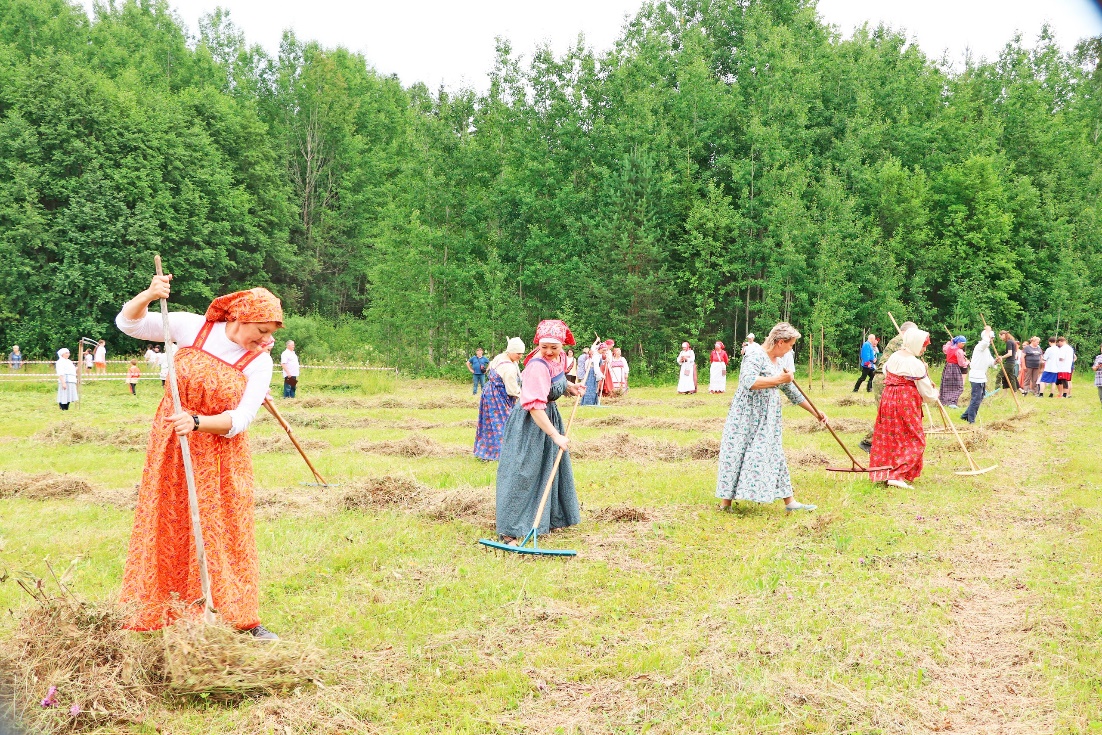 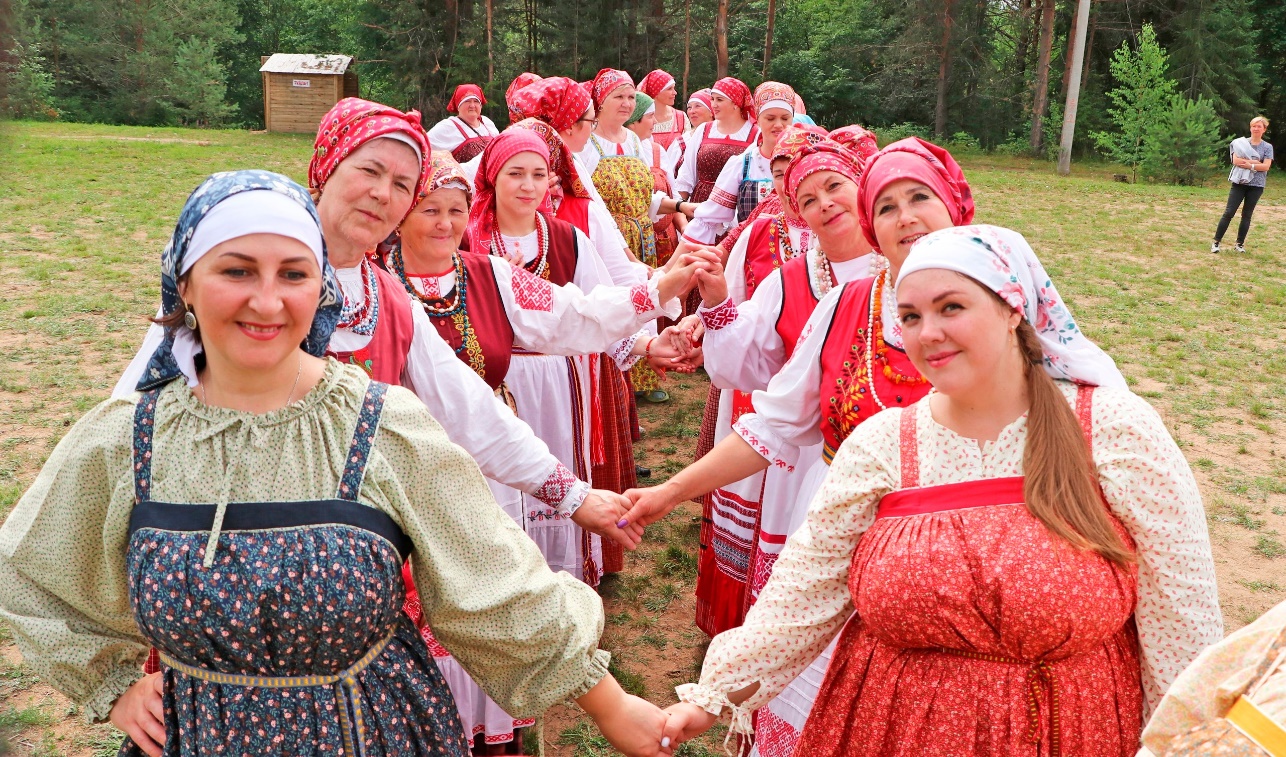 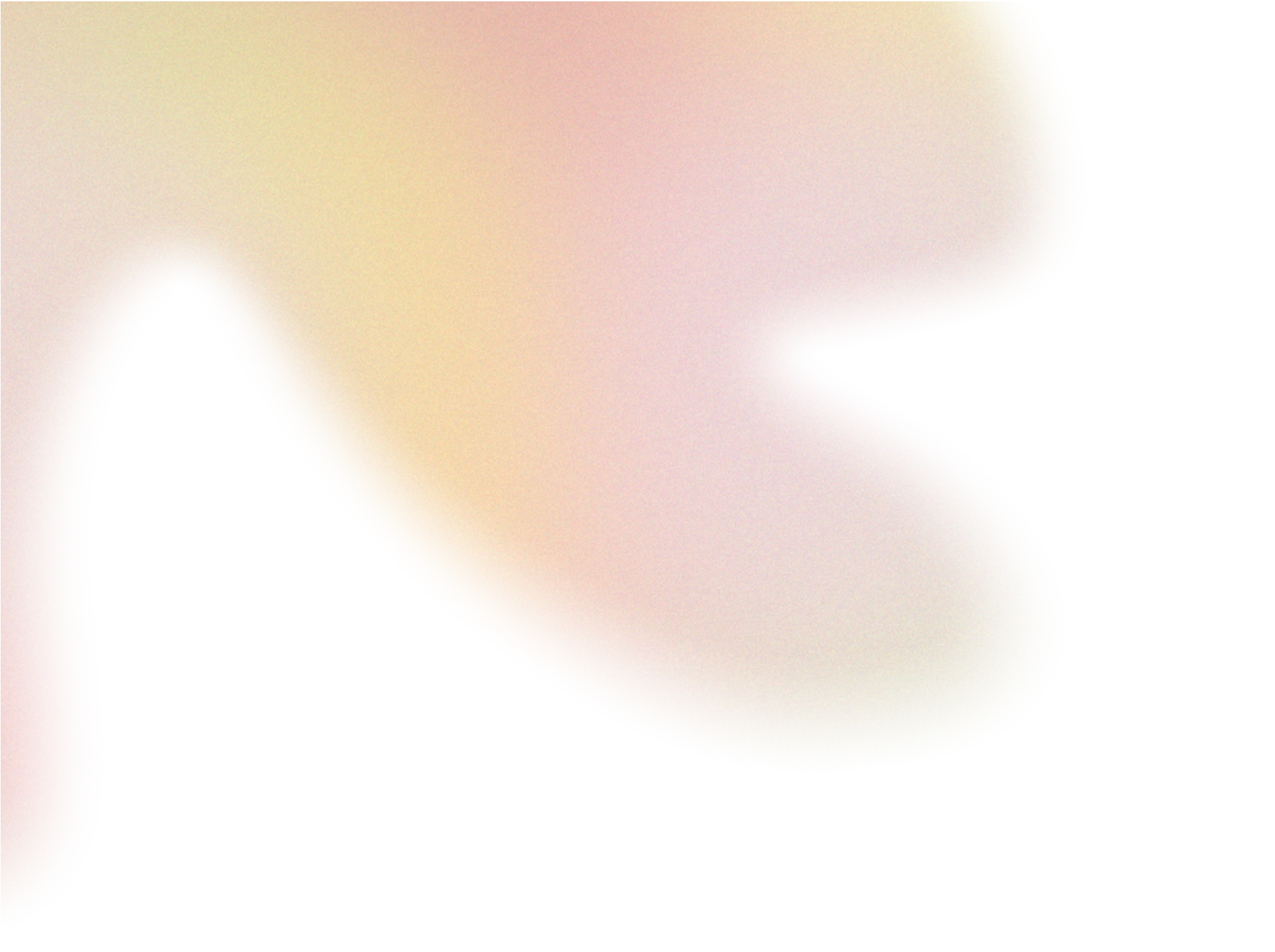 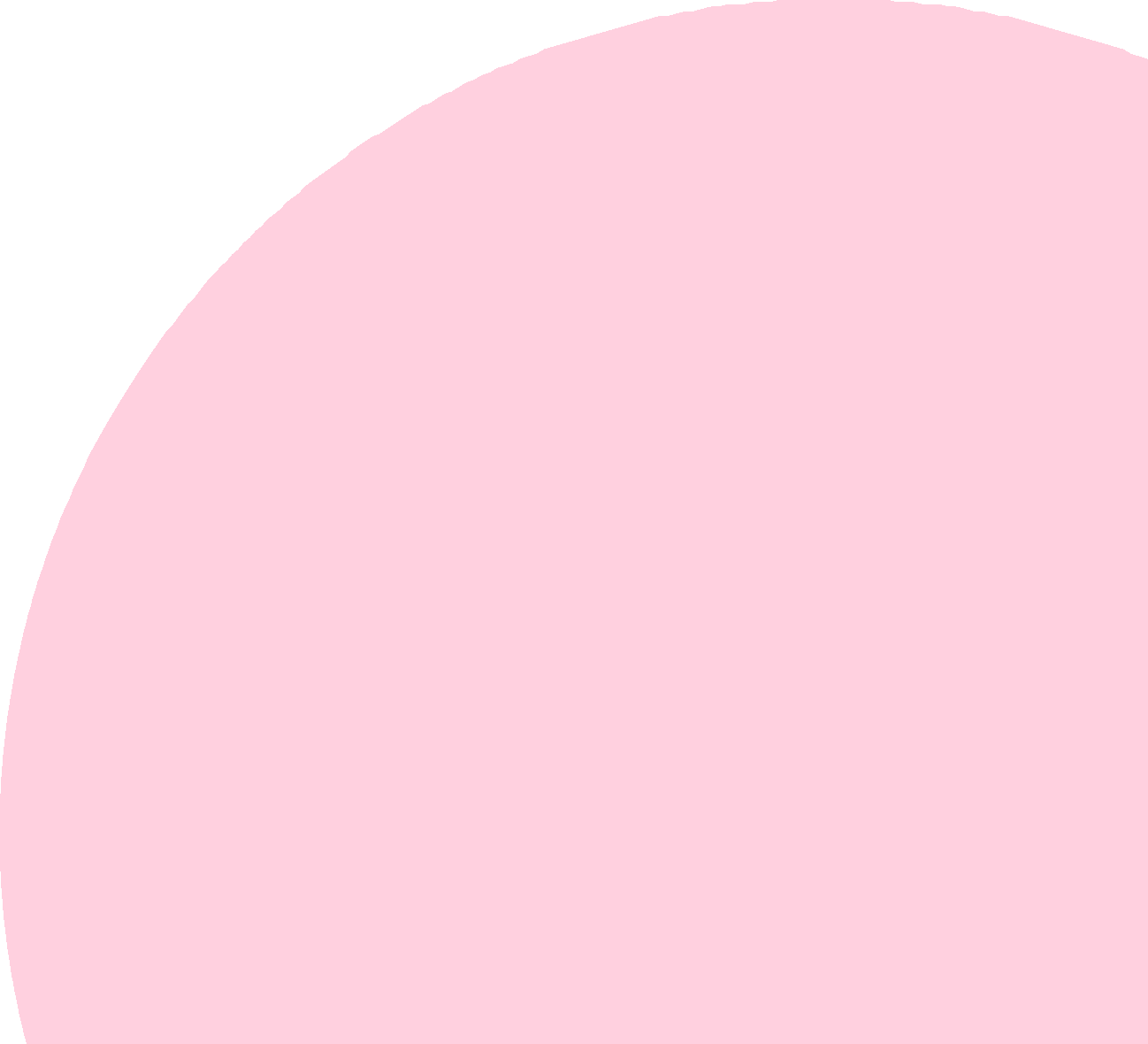 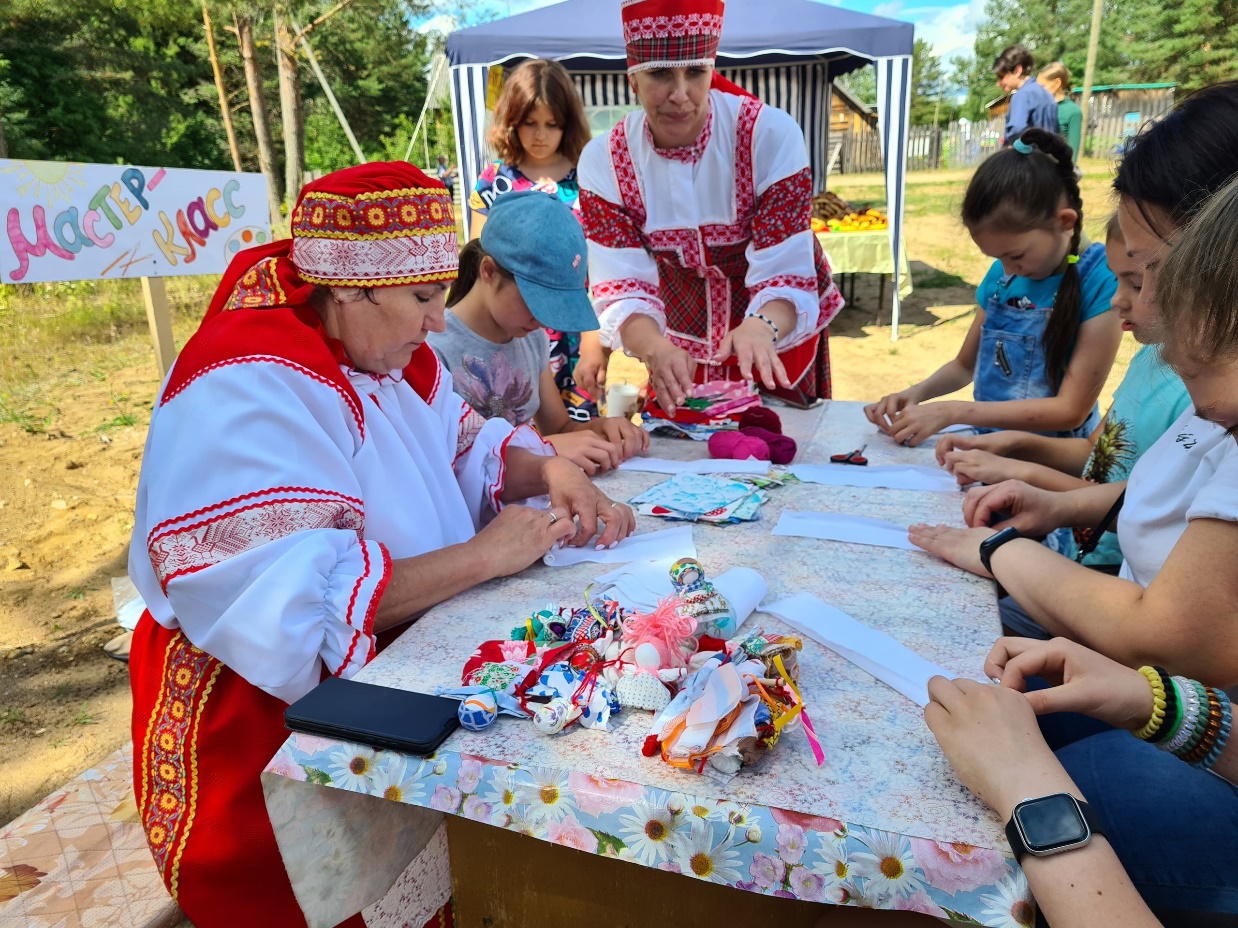 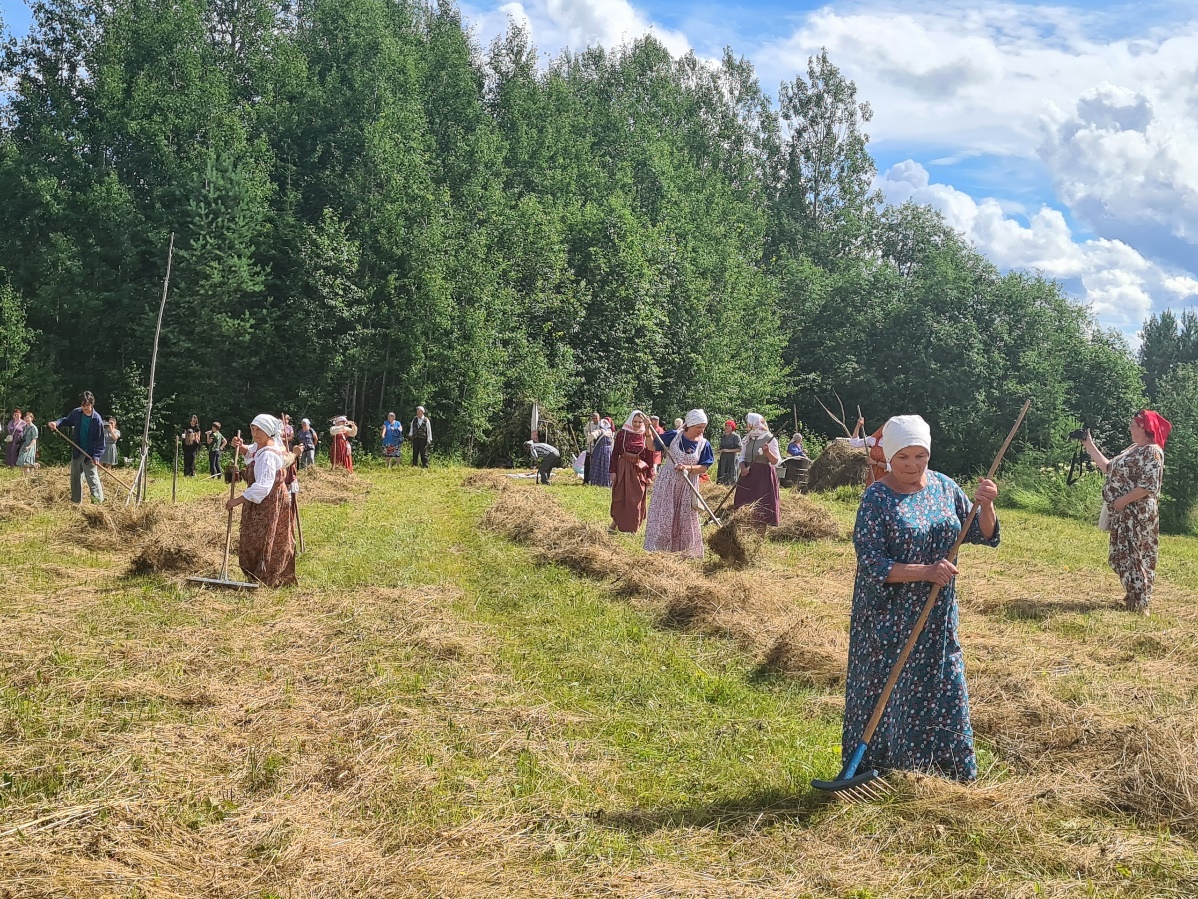 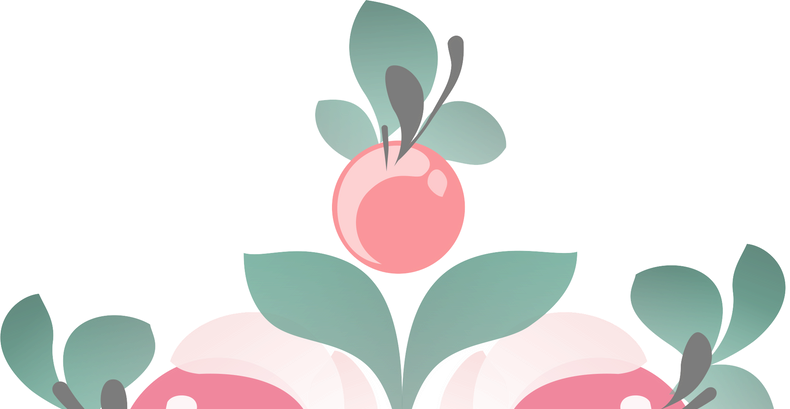 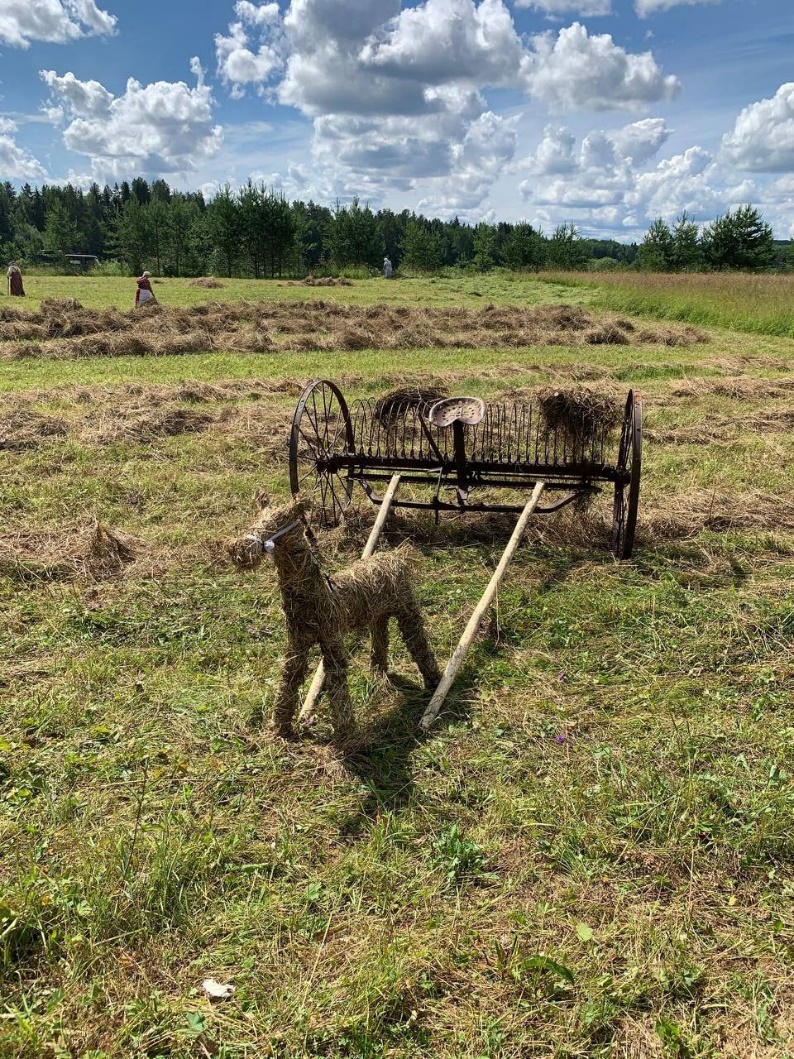 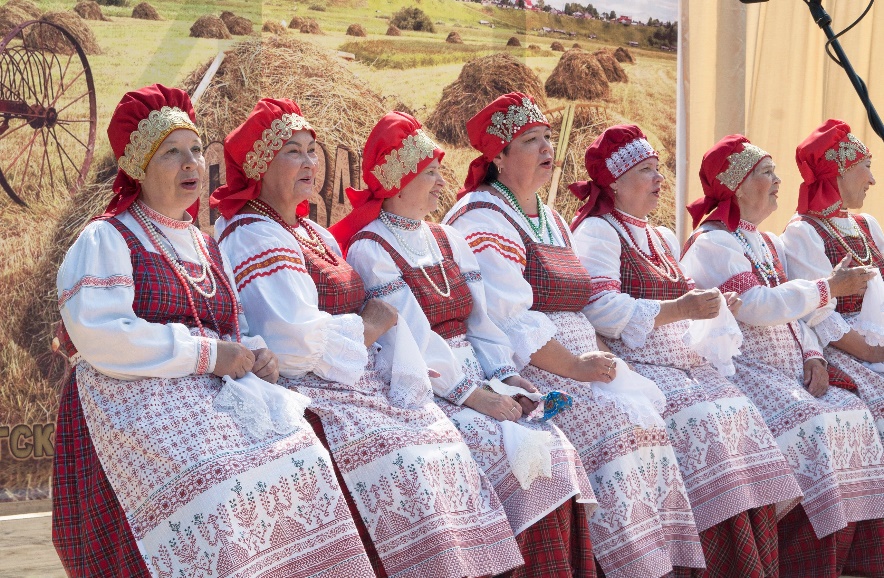 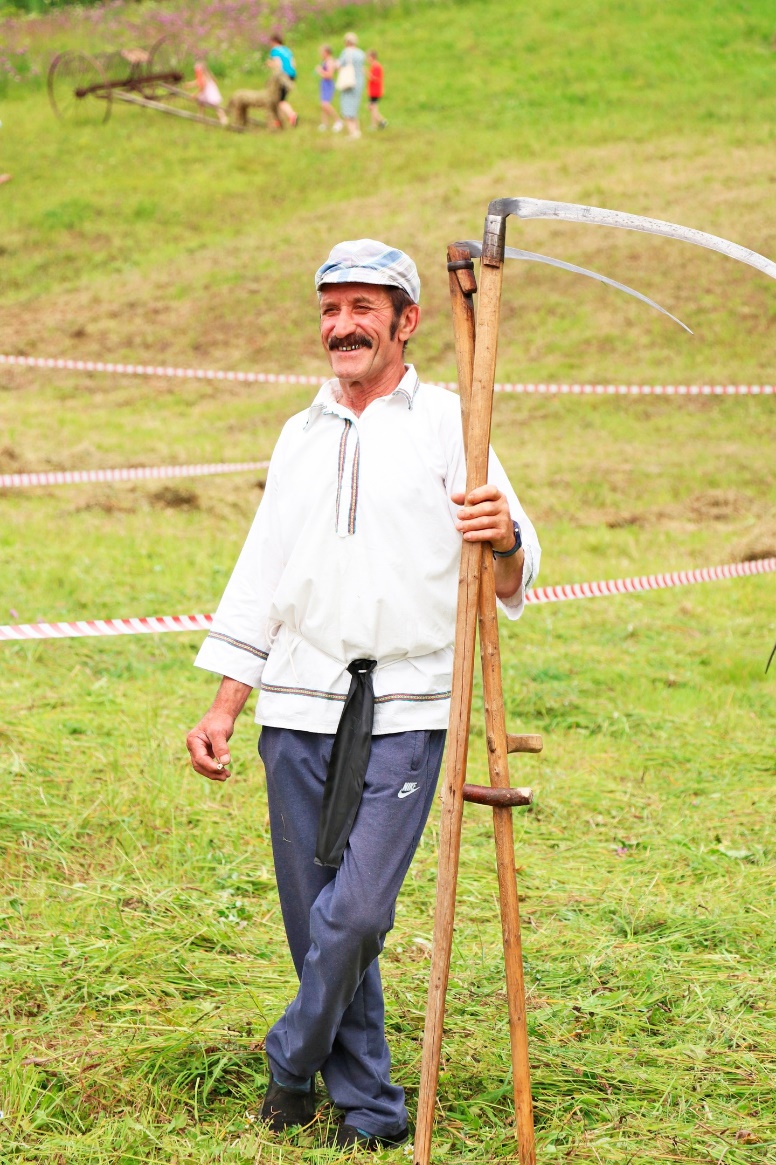 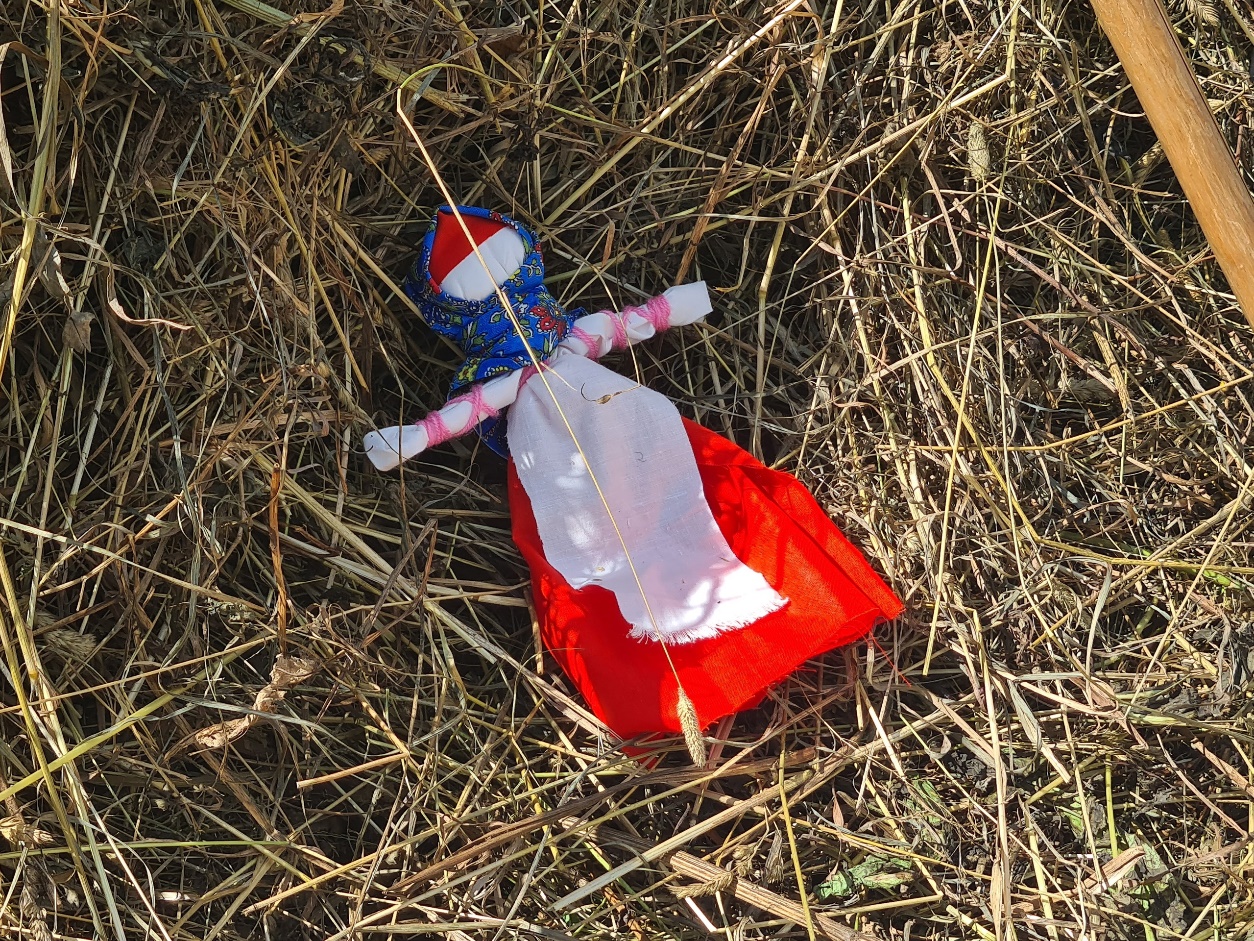 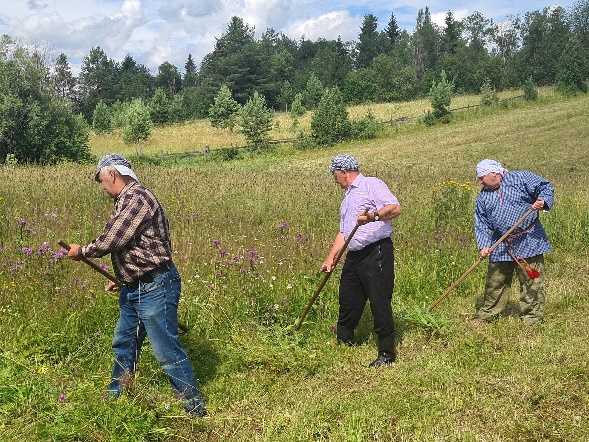 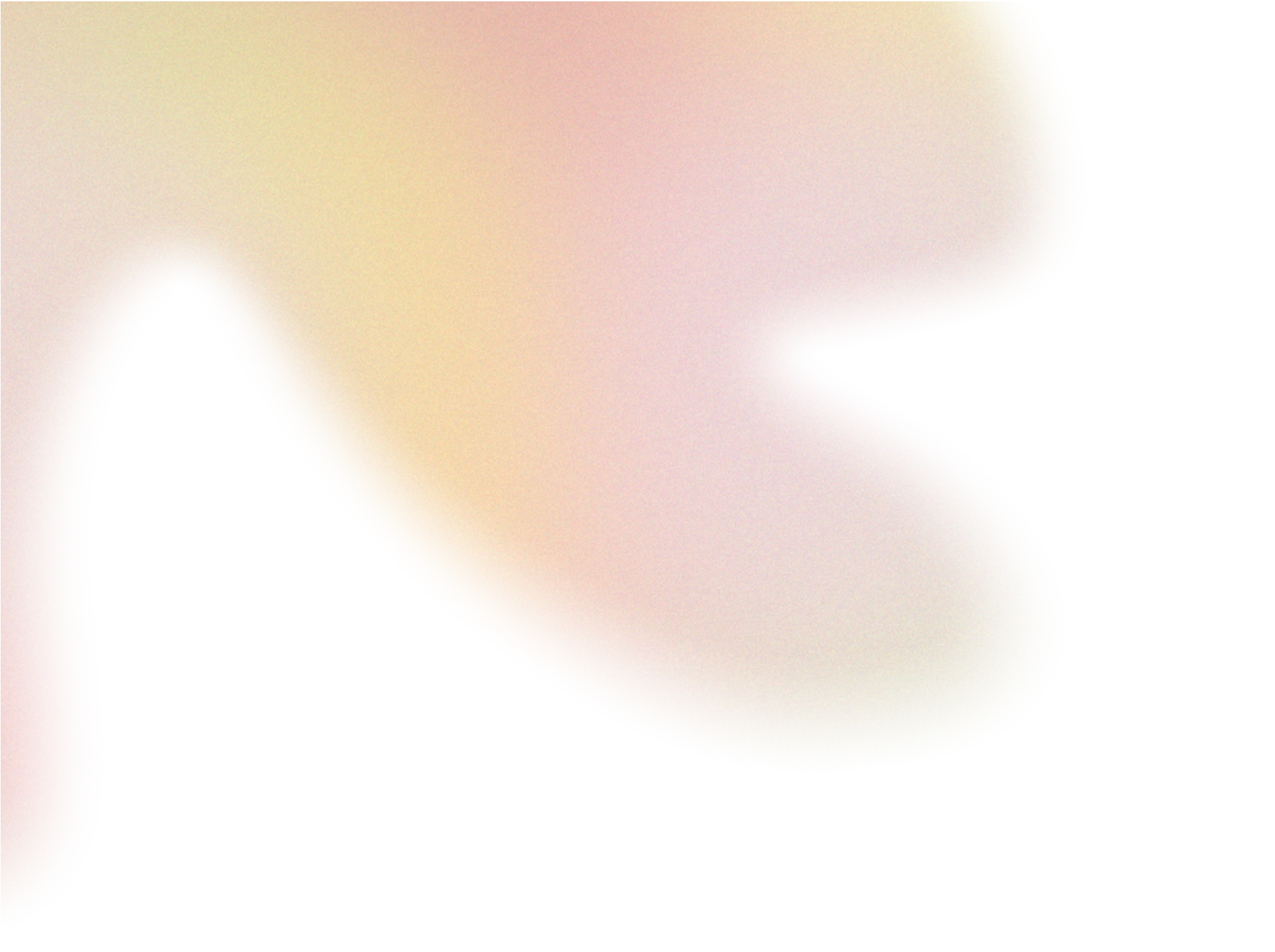 Конноспортивные соревнования на приз Губернатора Архангельской области «Гордость поморья»
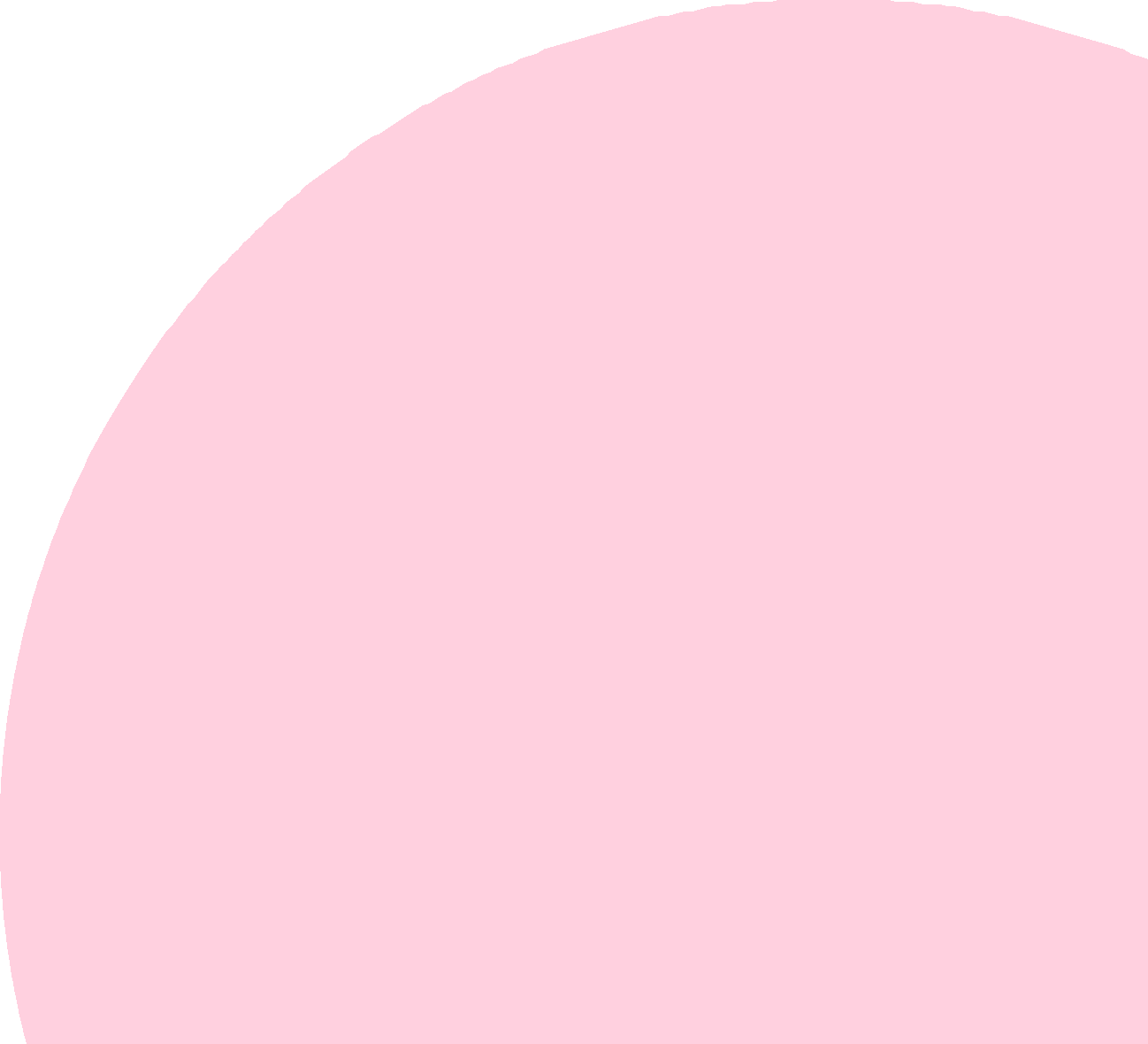 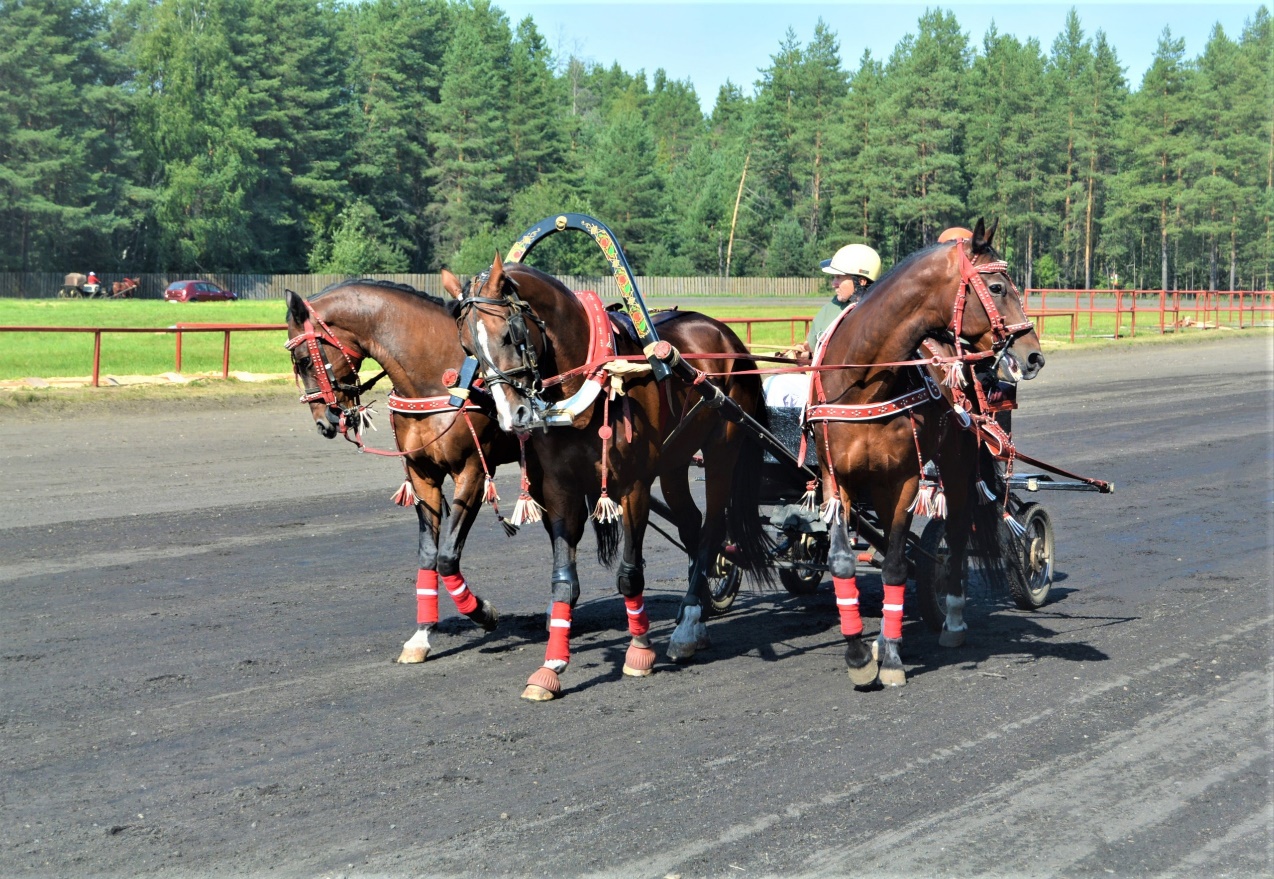 27 июля 2024 года
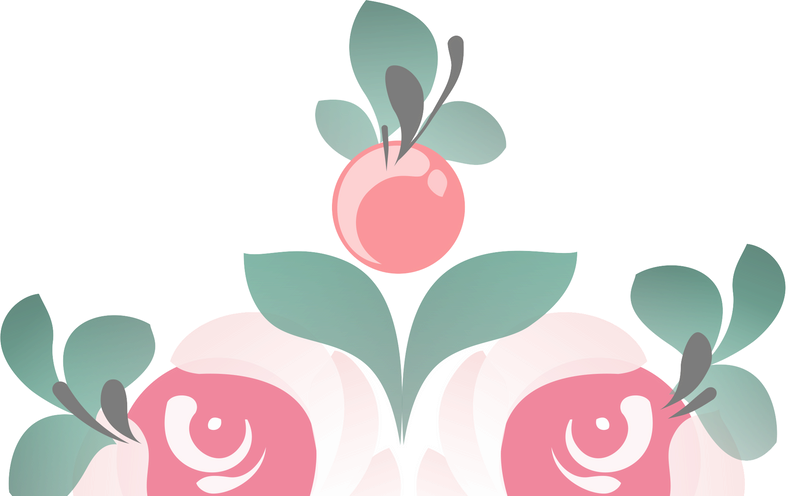 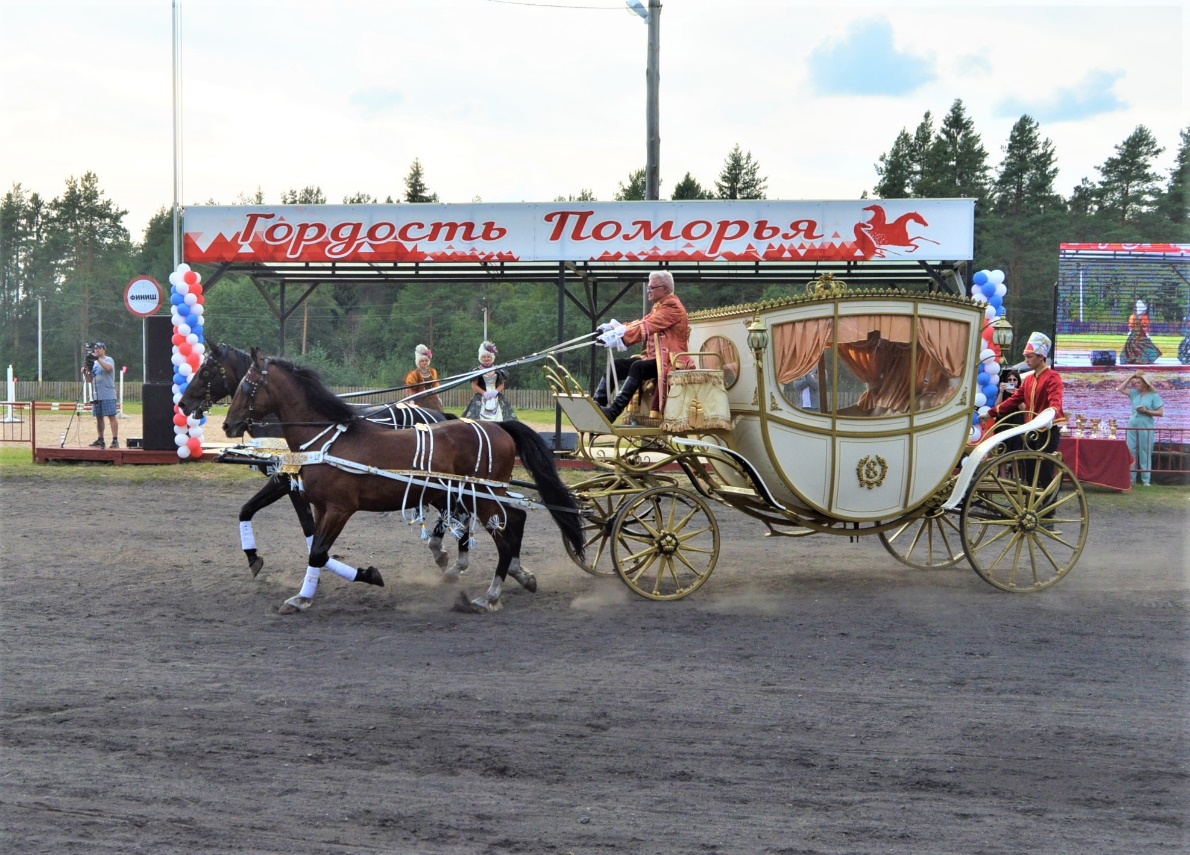 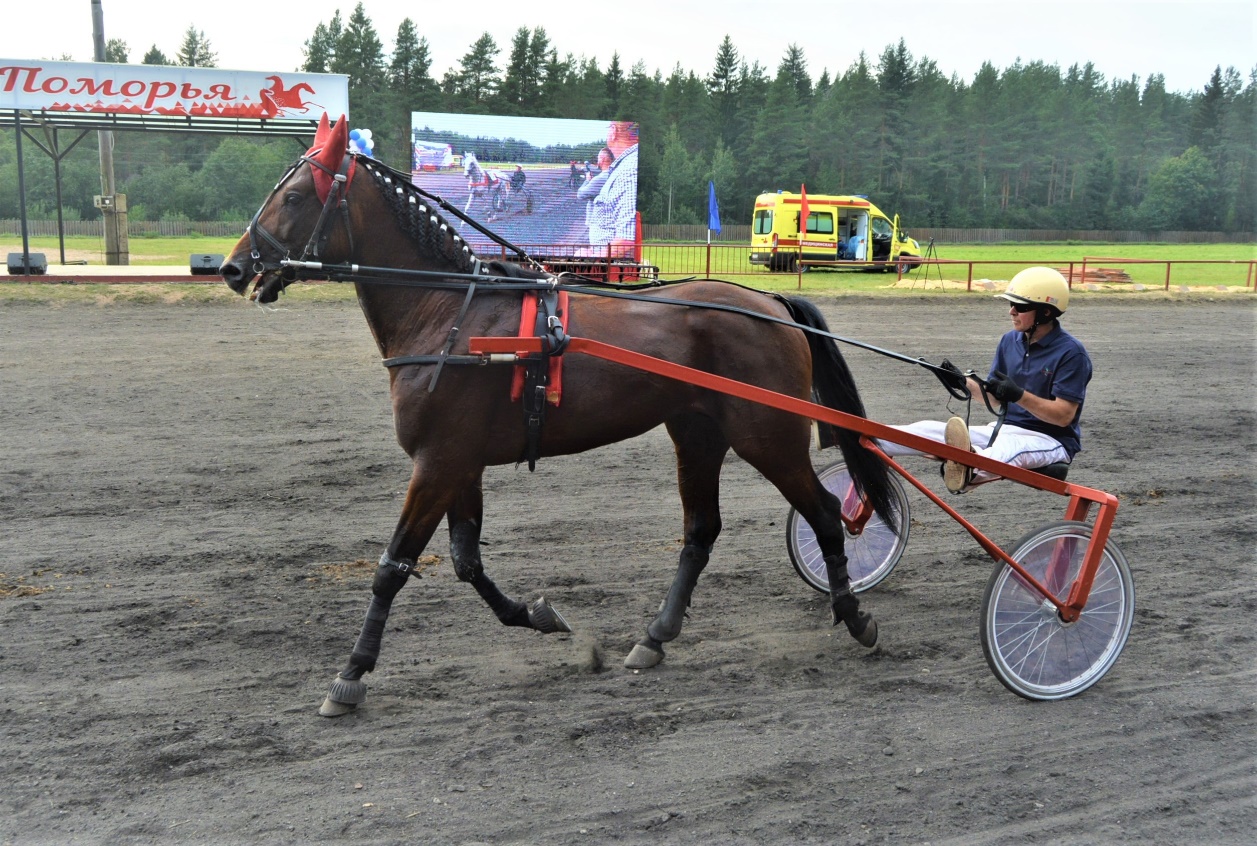 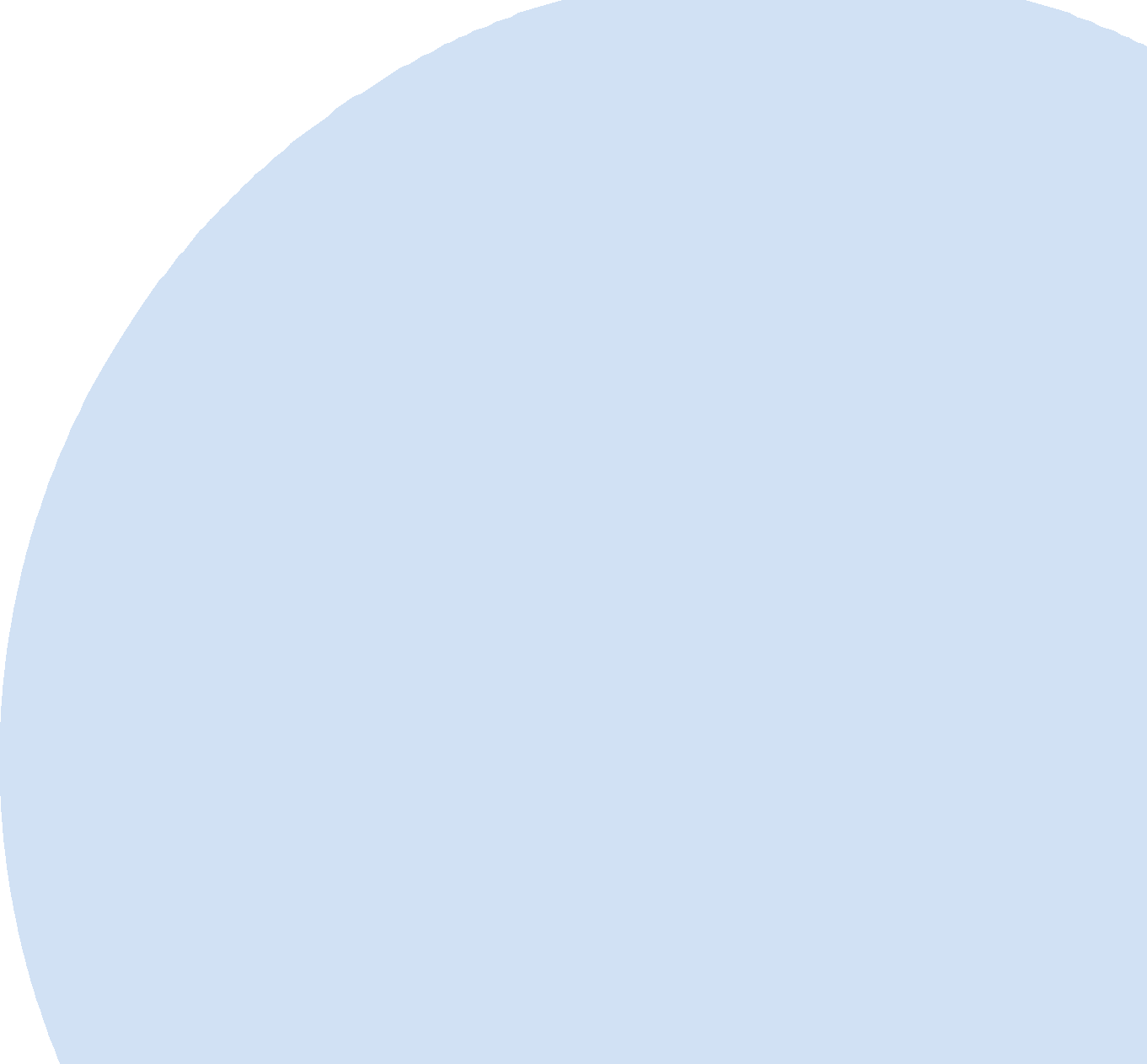 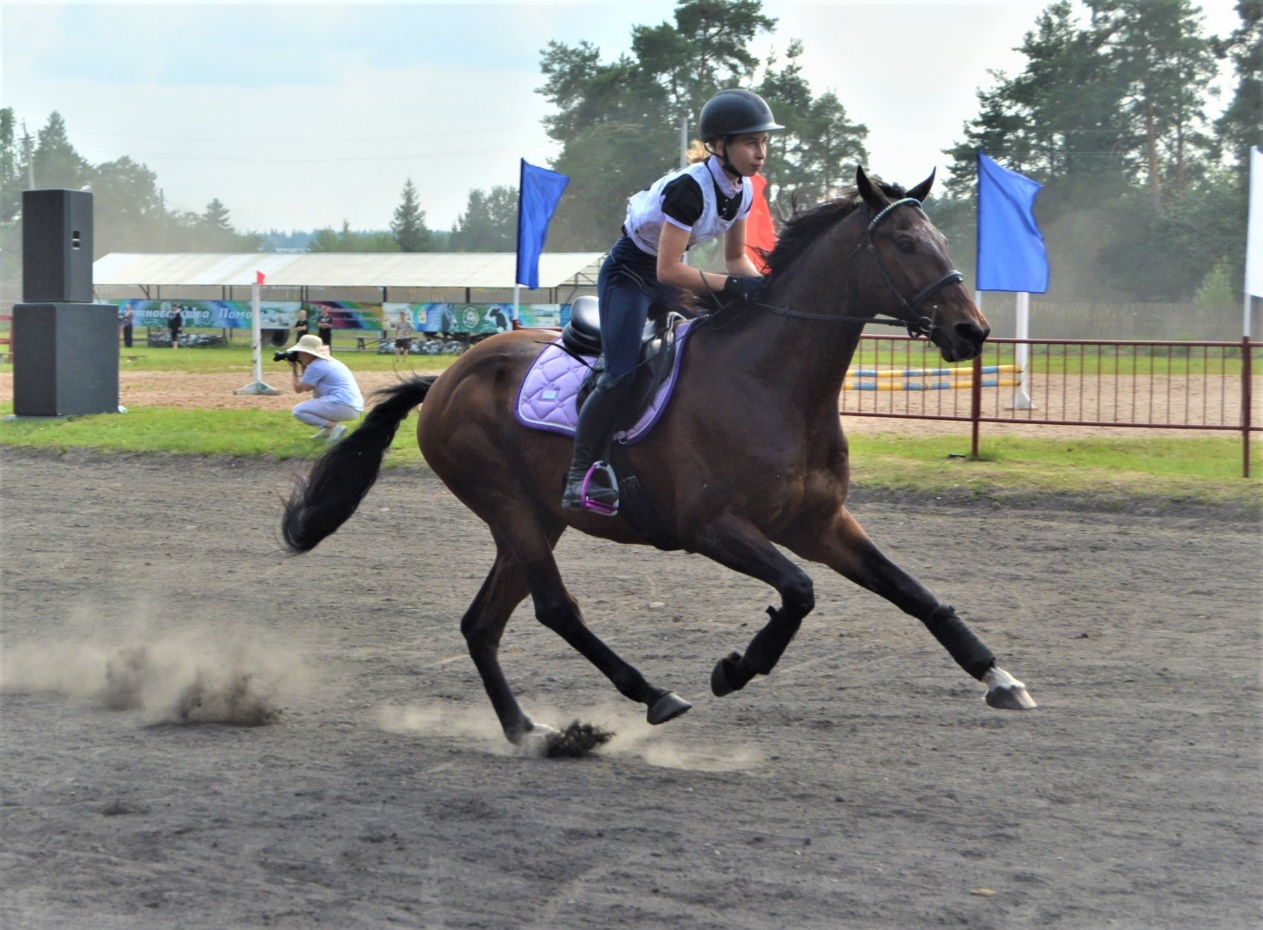 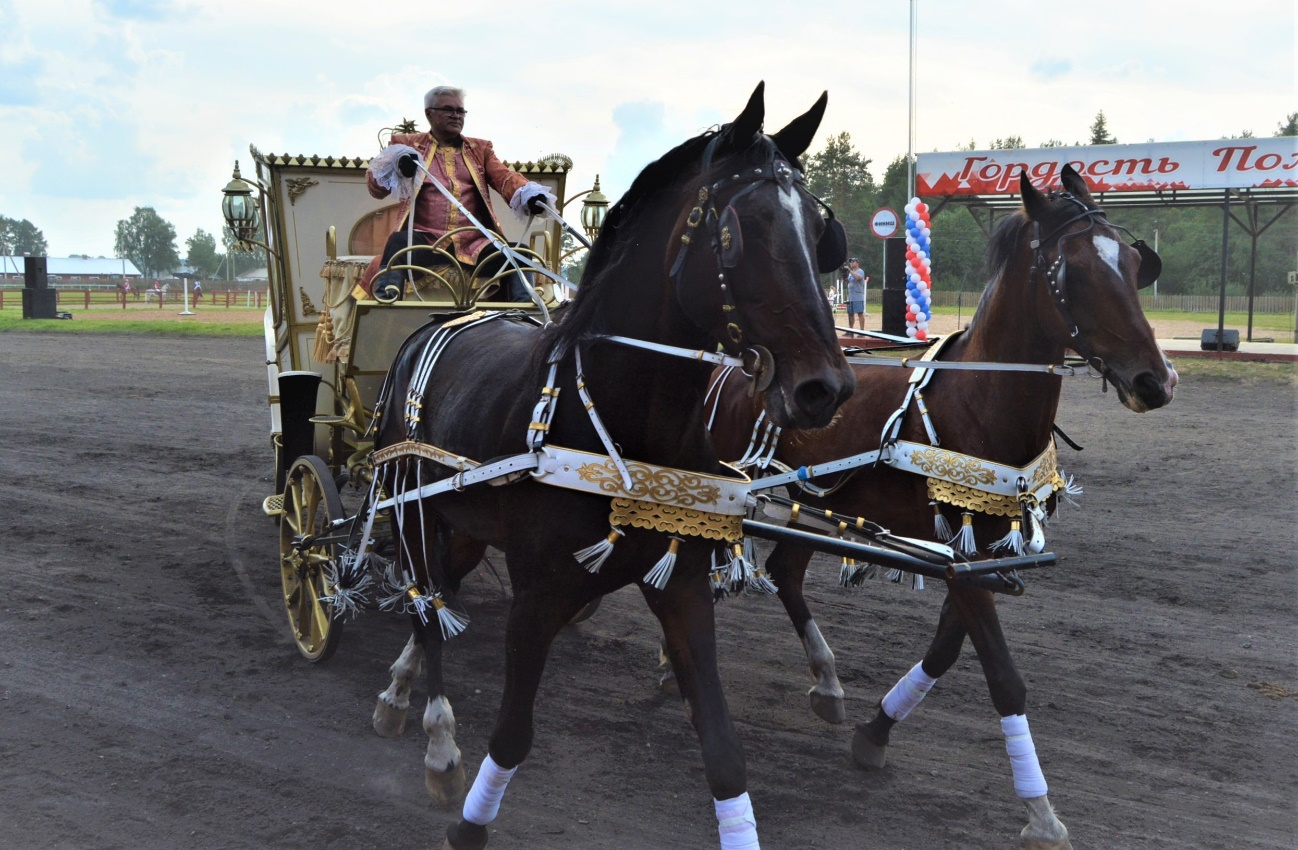 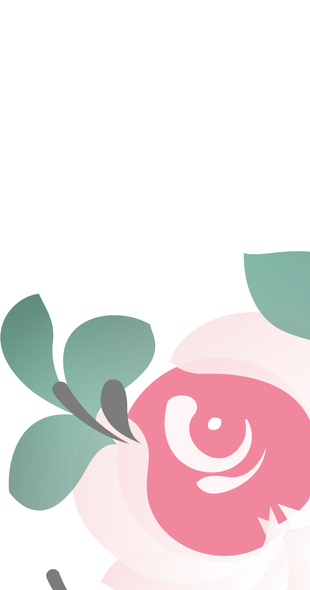 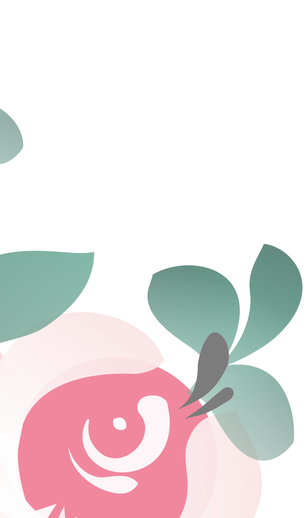 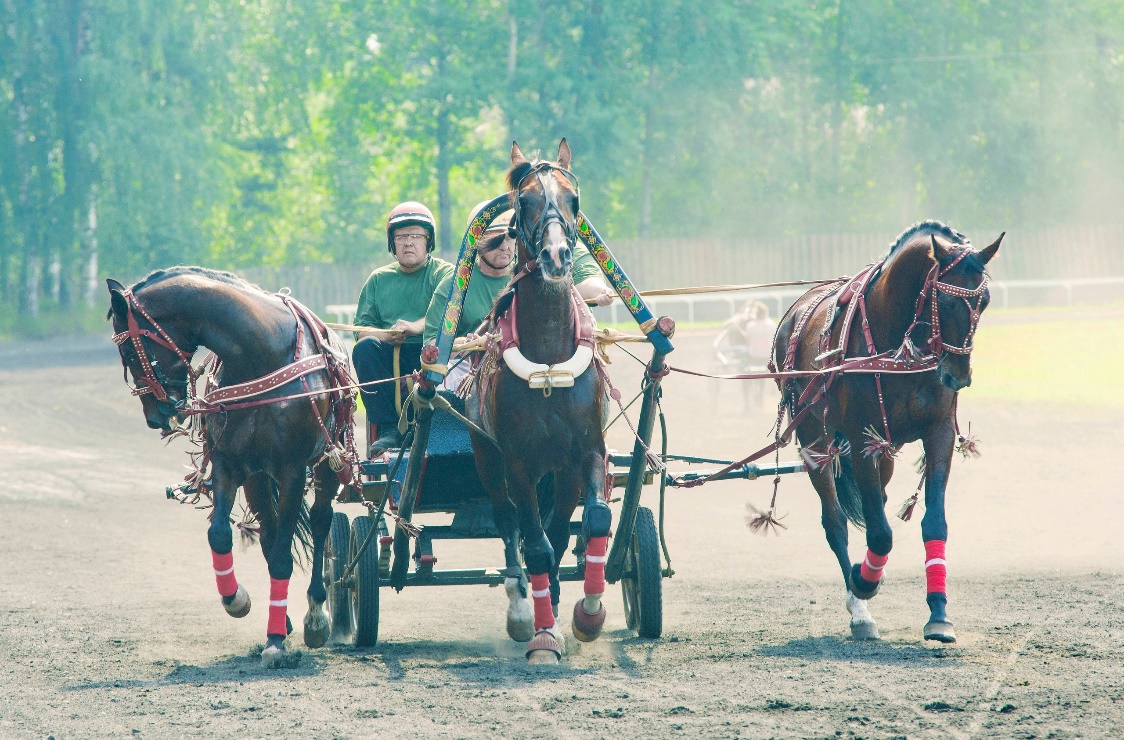 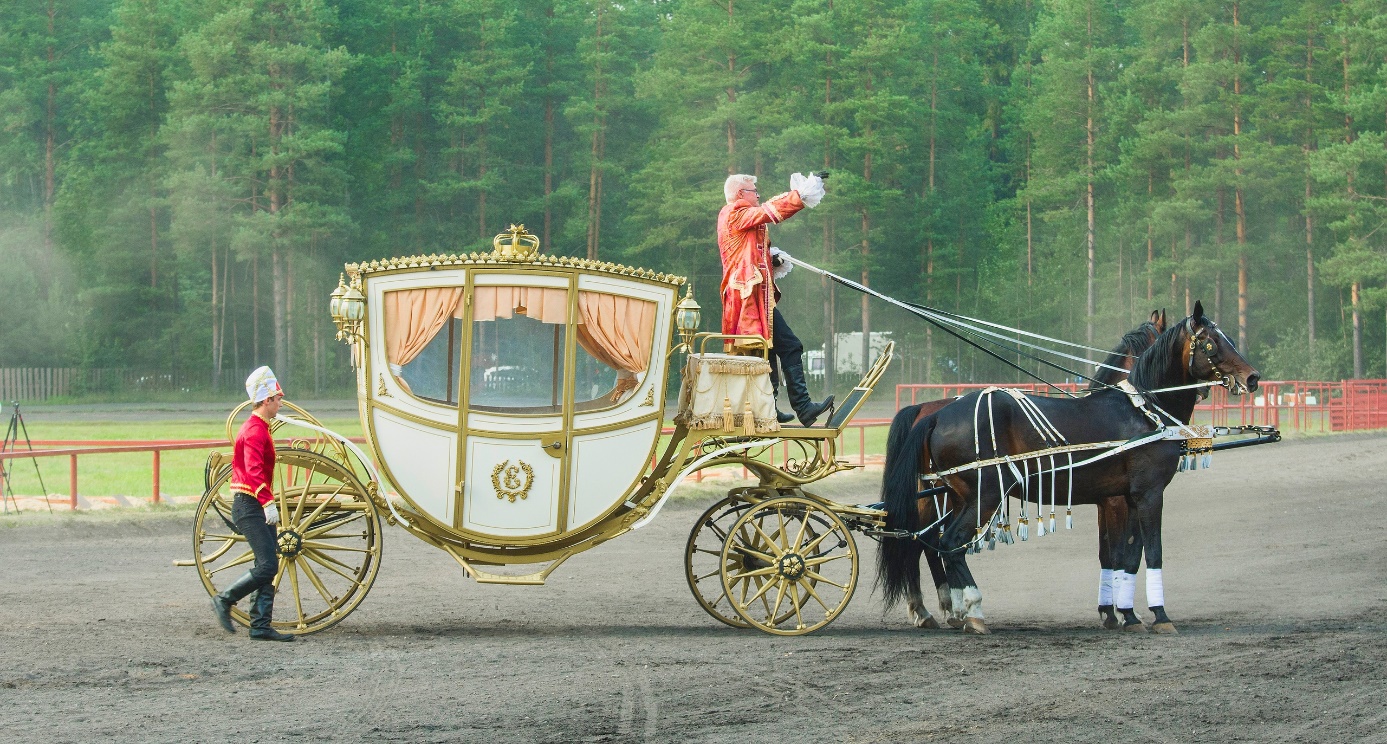 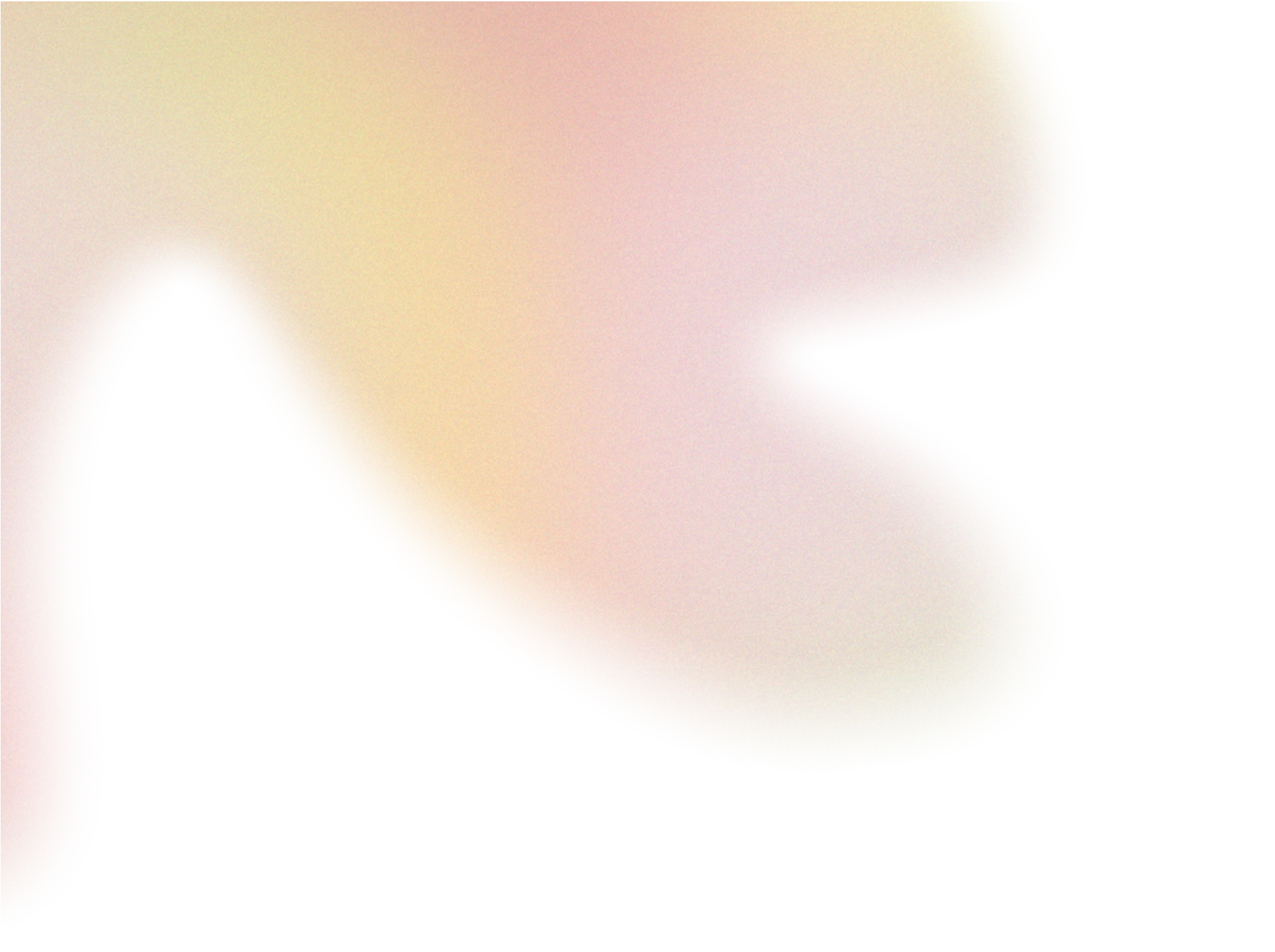 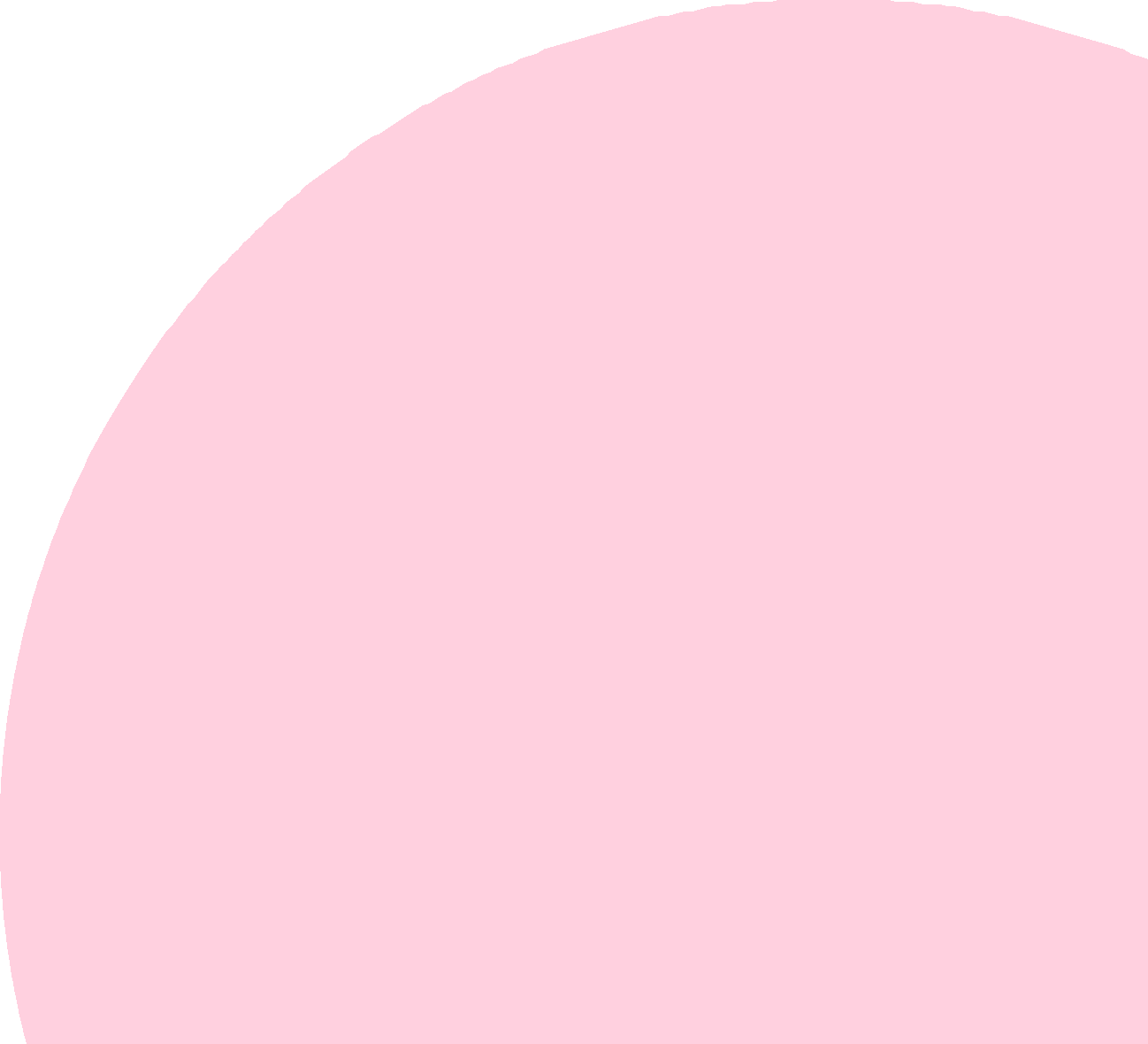 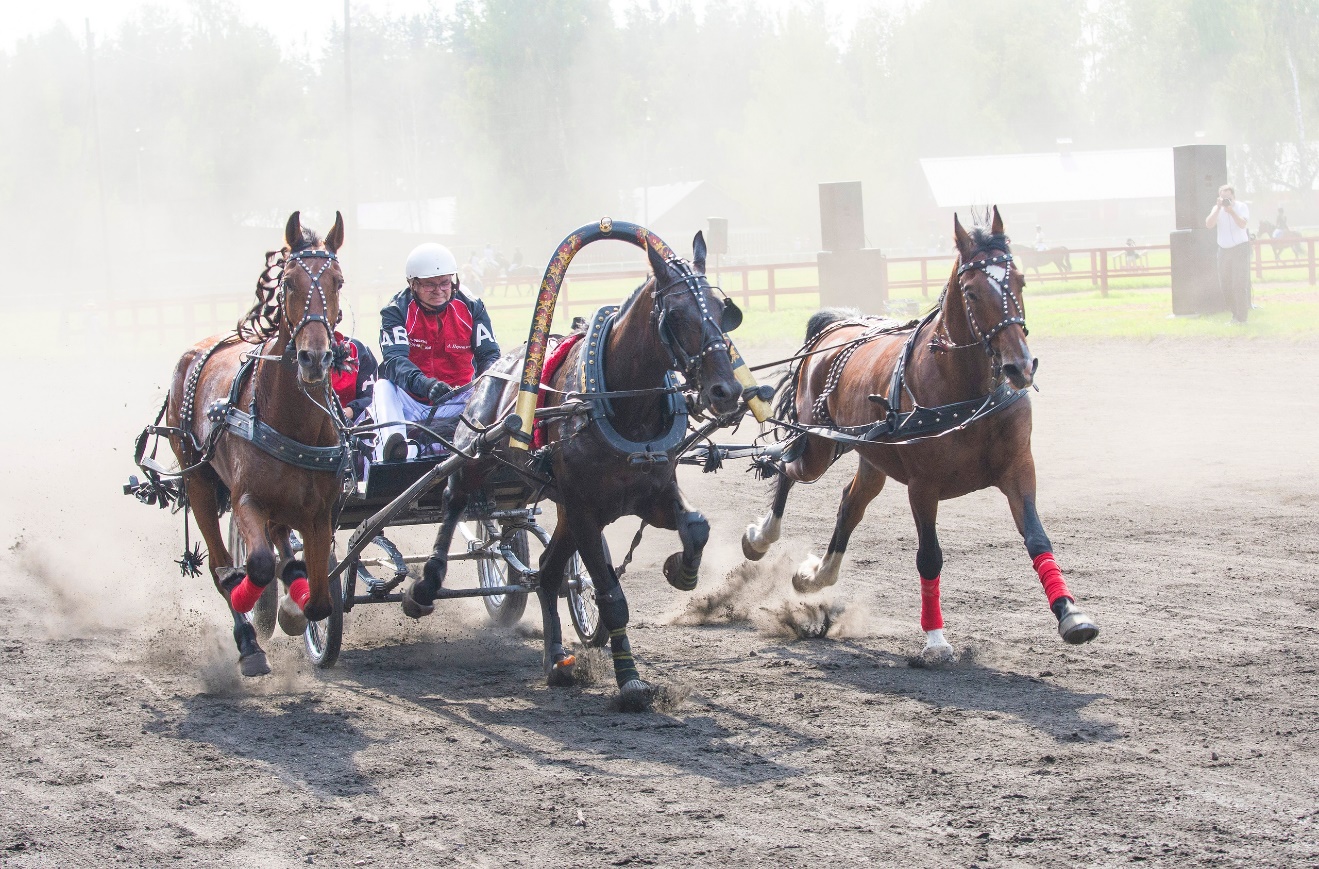 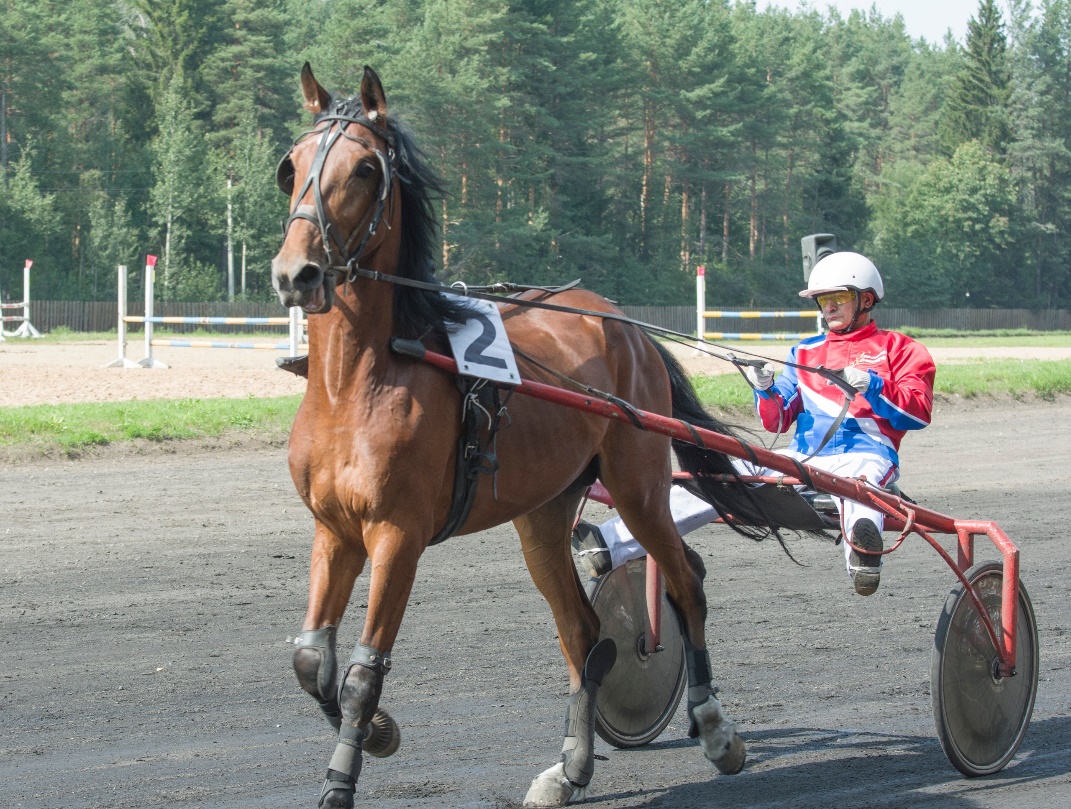 К факторам, препятствующим развитию событийного туризма, относятся:- недостаточно развитая туристская инфраструктура, предназначенная для организации событийного туризма;- слабая гостиничная база;- дефицит квалифицированных кадров в сфере туризма;- недостаток информации о проведении событийных мероприятий на территории Архангельской области.   Предложения:     Формирование единого календаря крупных событийных мероприятий на территории Архангельской области
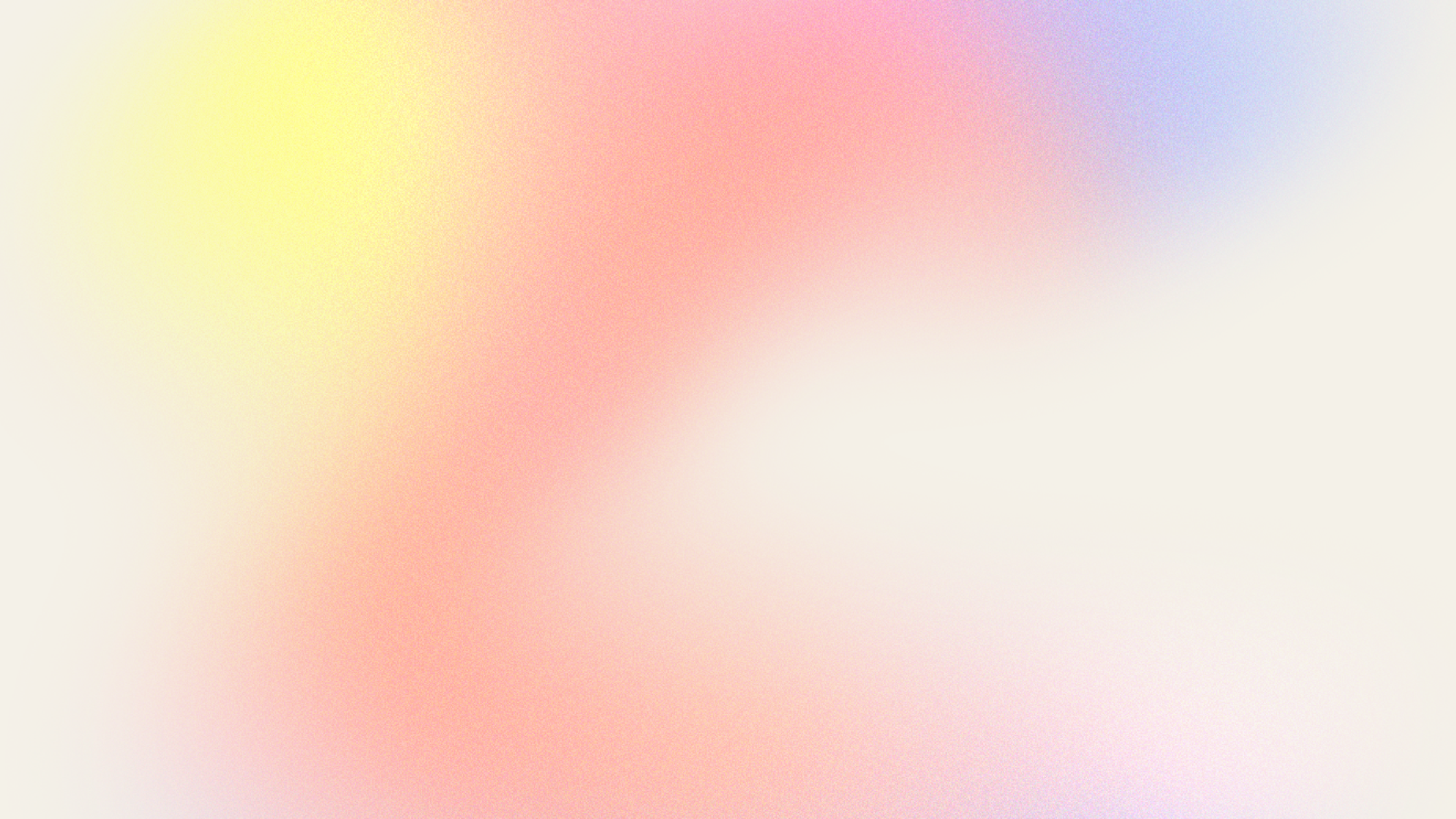 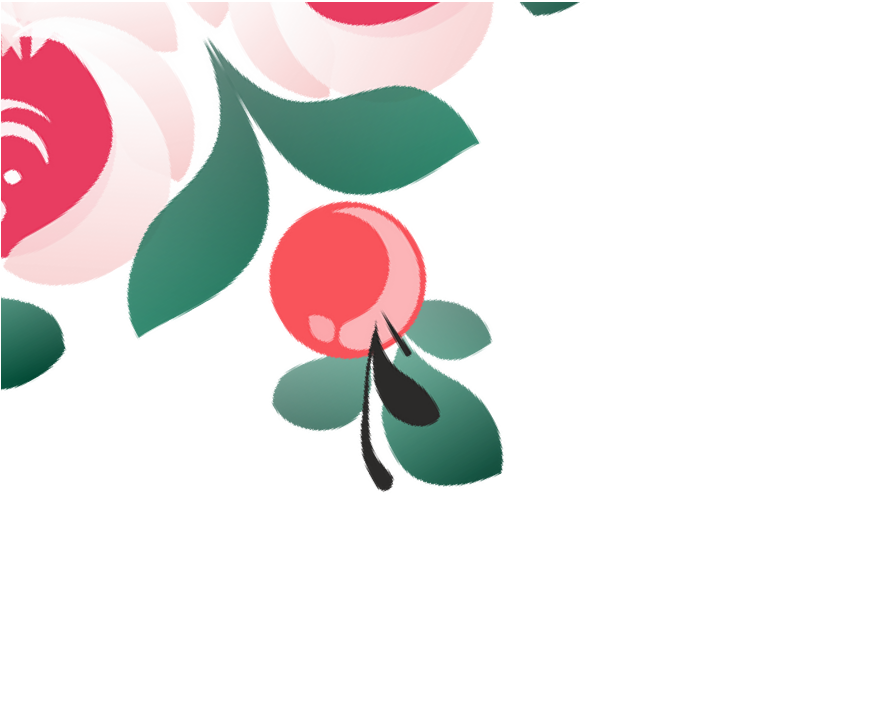 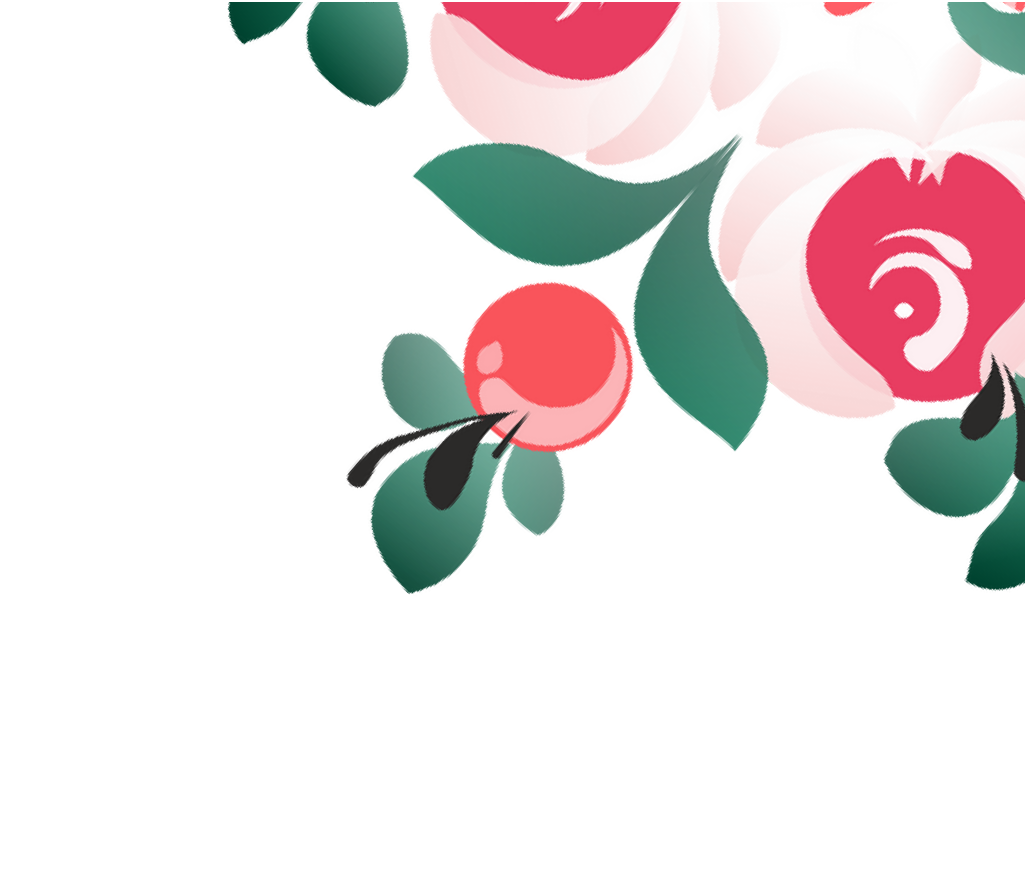 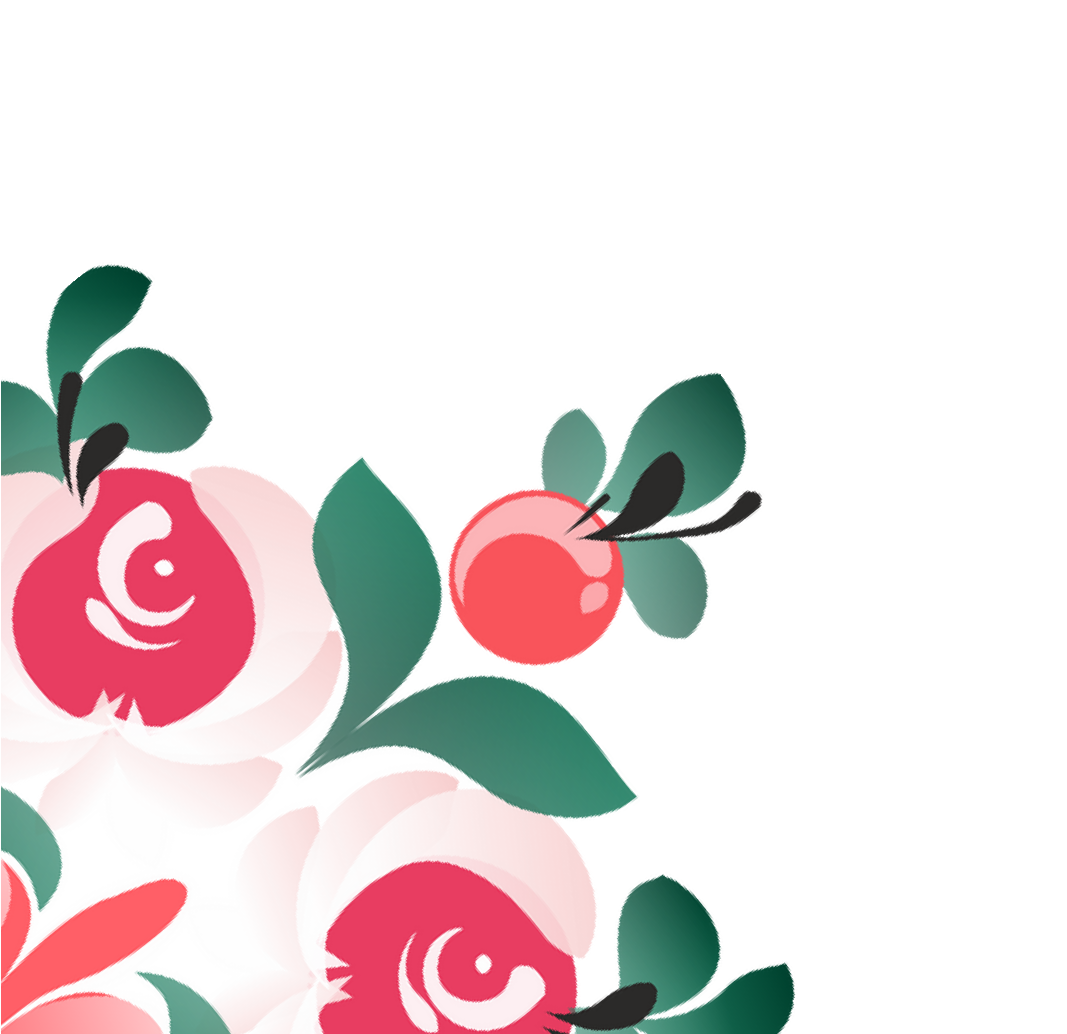 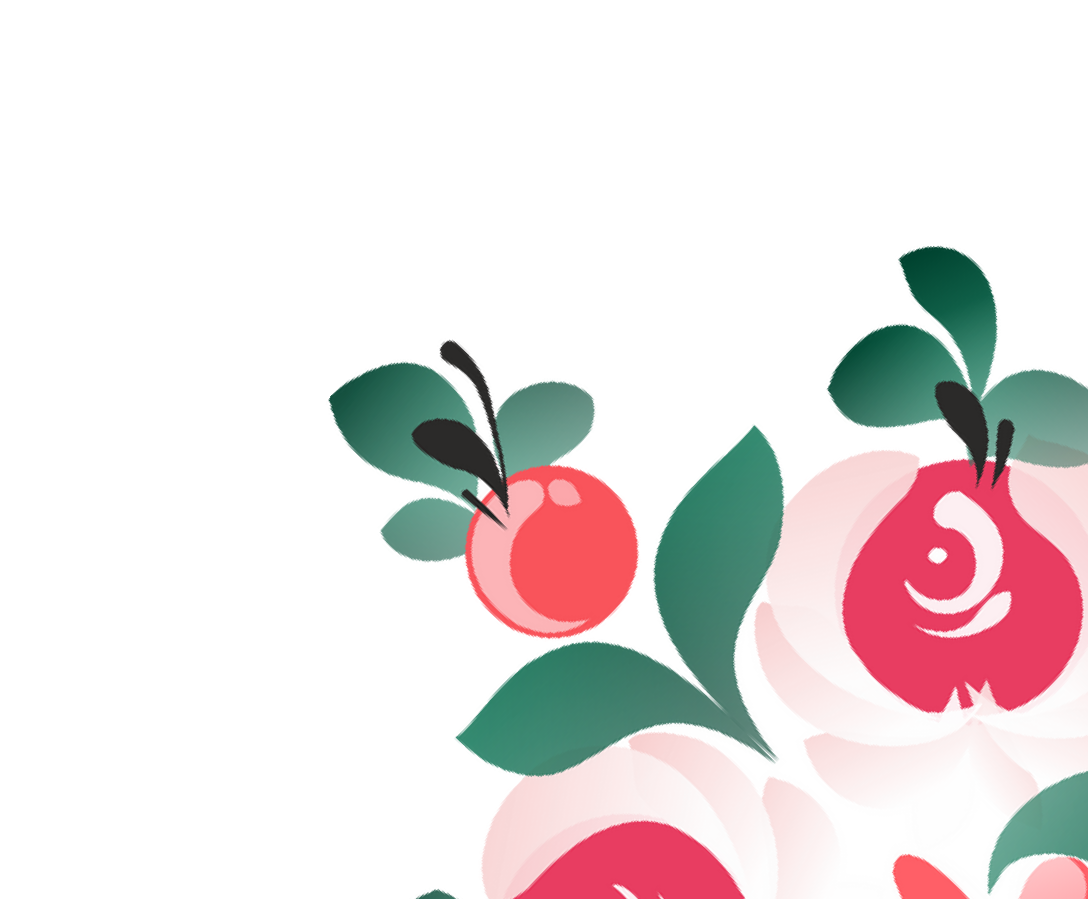 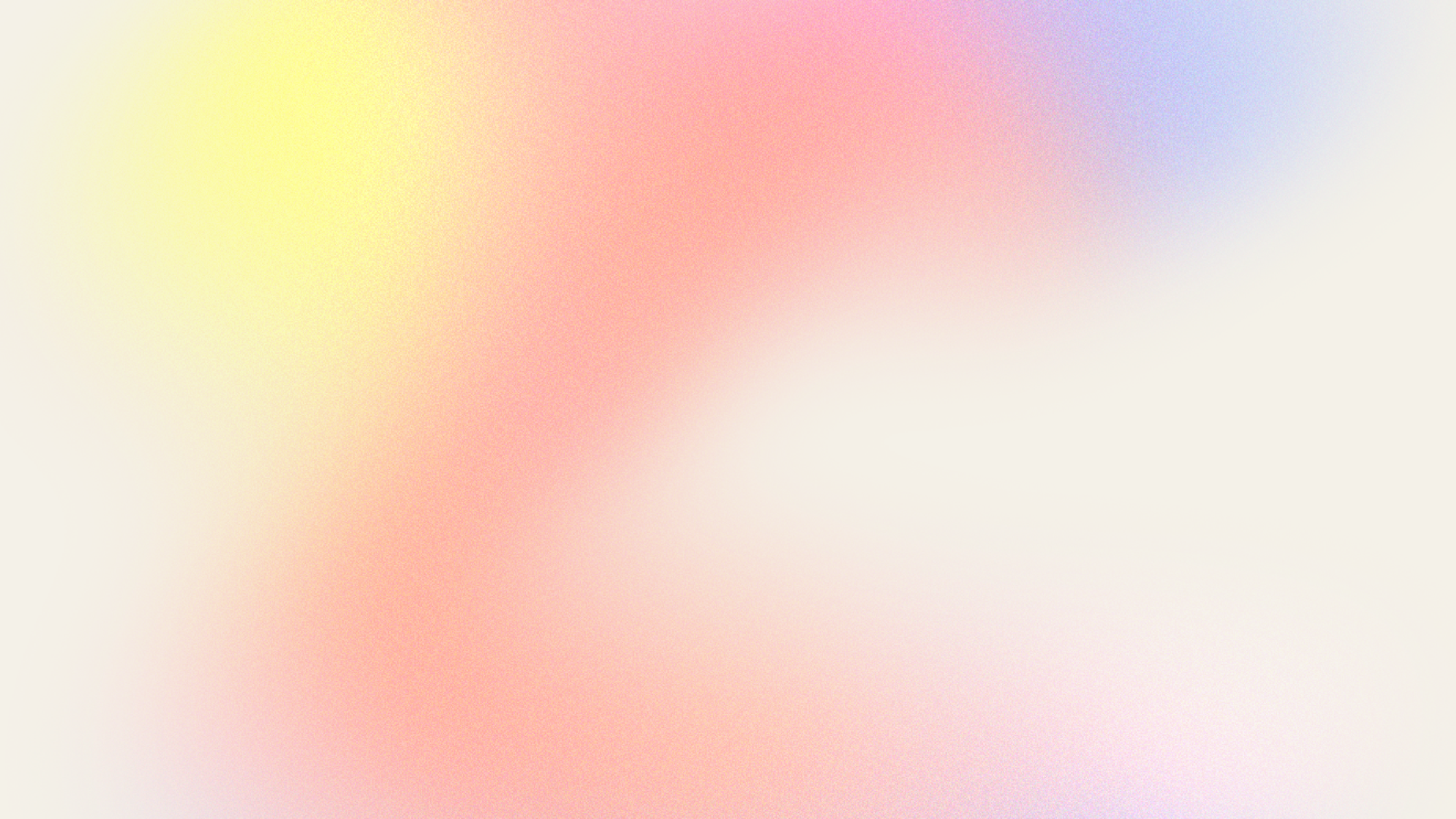 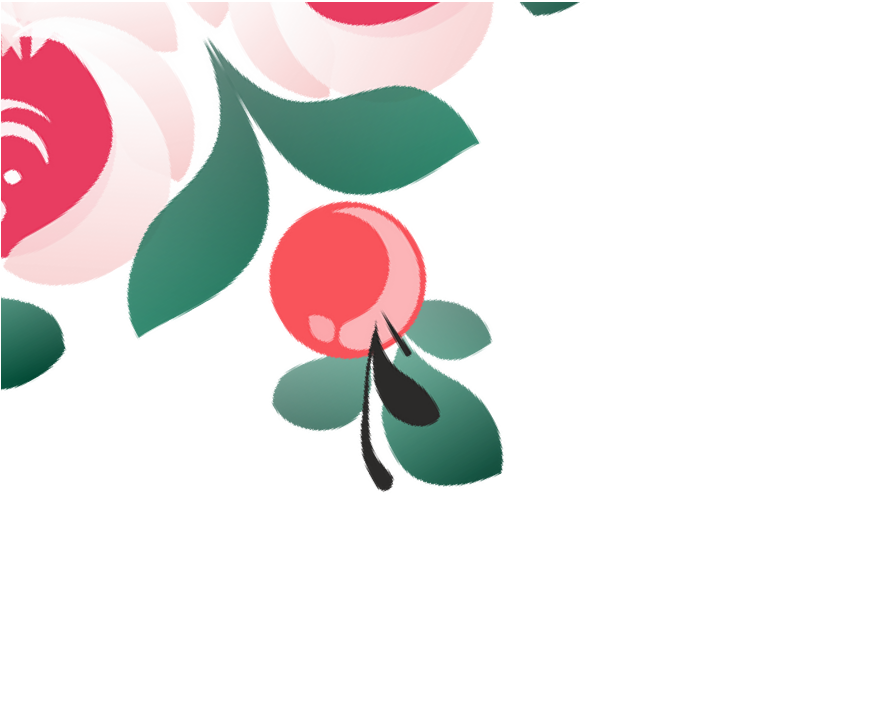 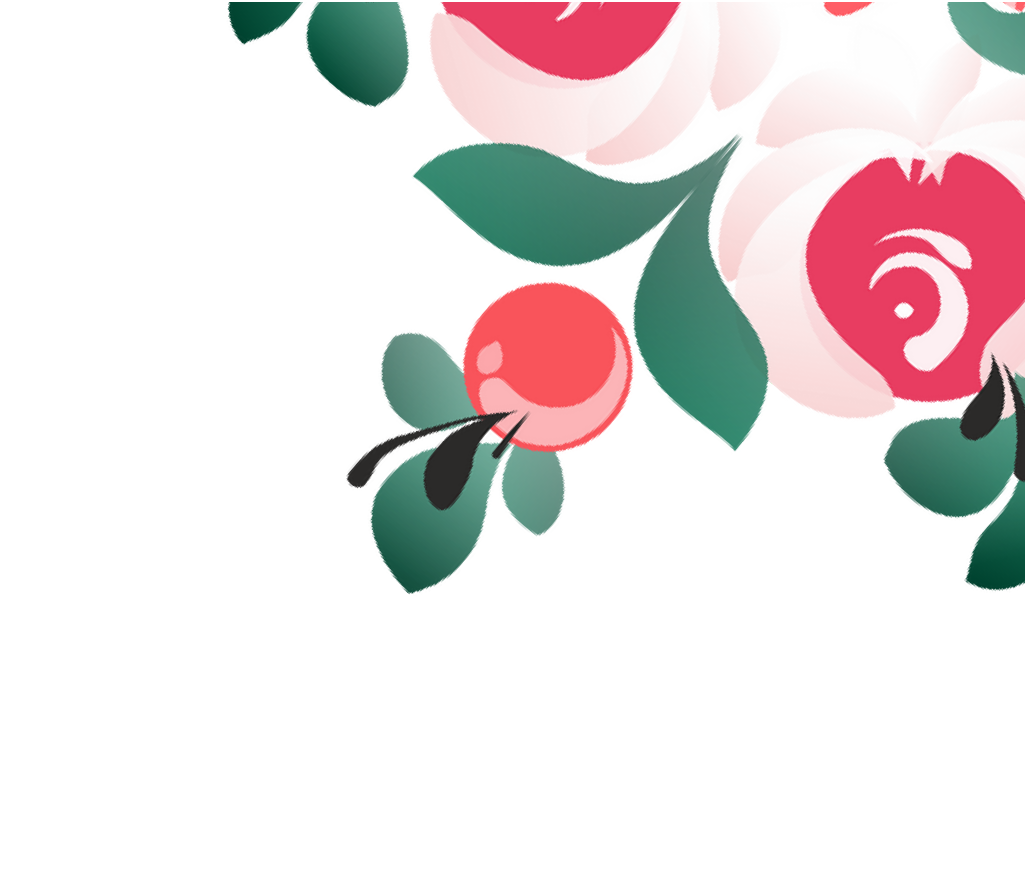 Спасибо за внимание!
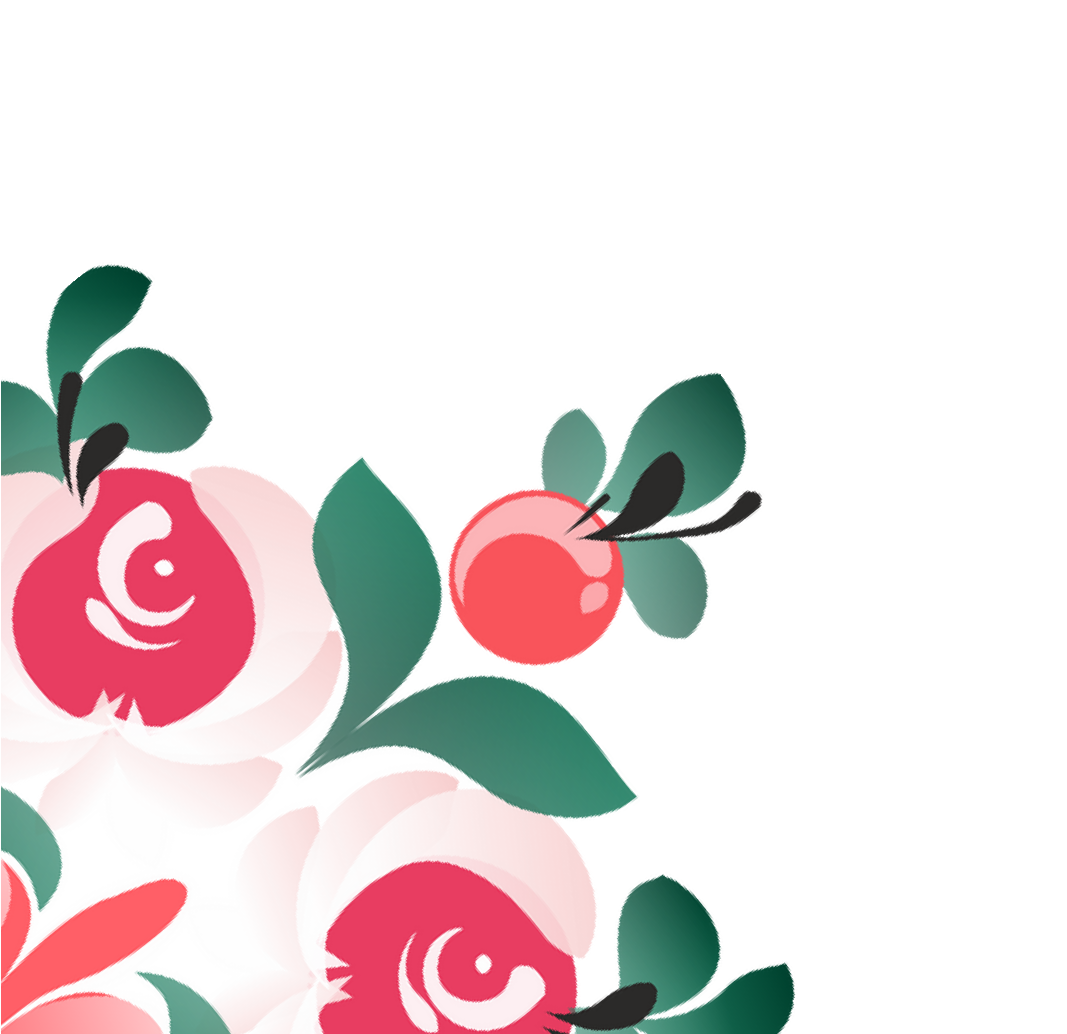 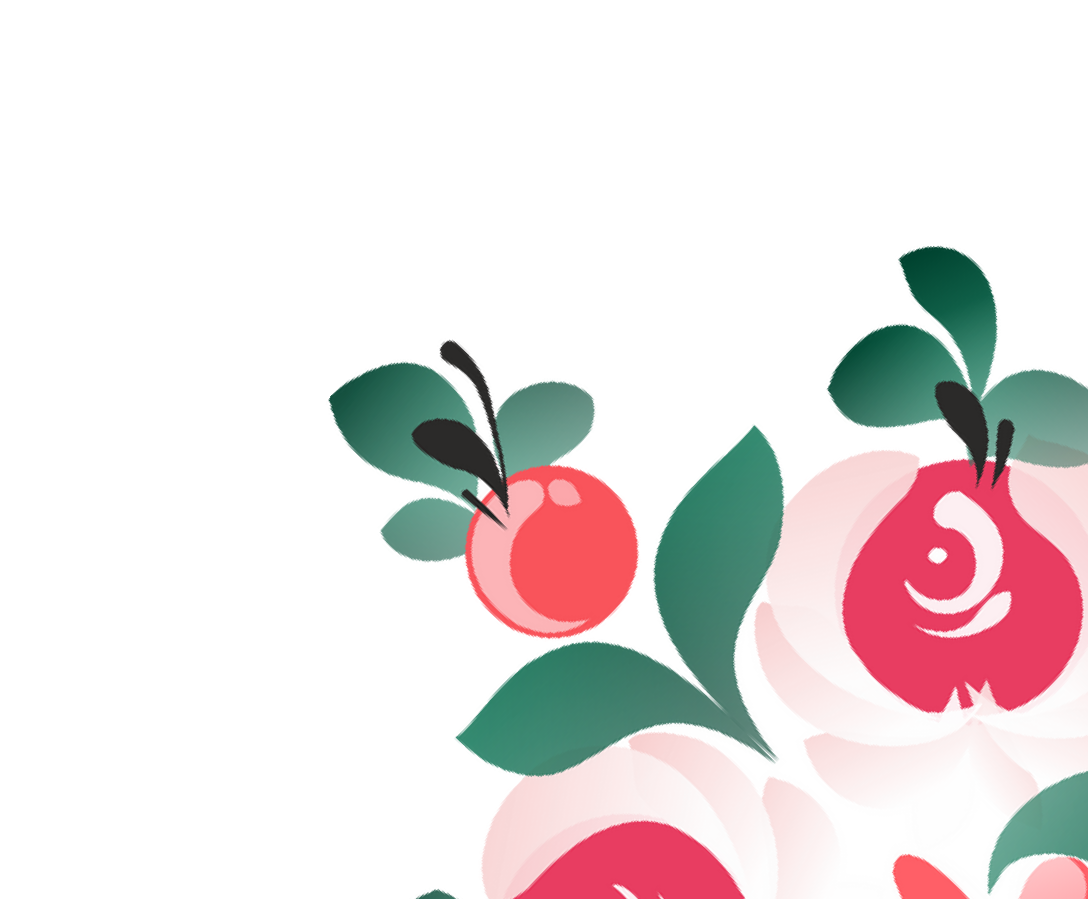